HOUSING GUIDE FOR INTERNATIONAL RESEARCHERS

A guide to better understand the rental rules in France.
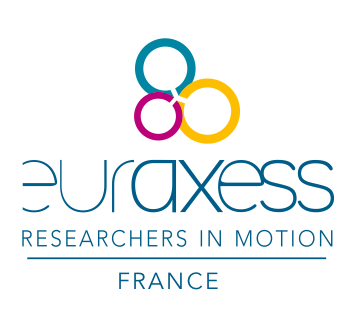 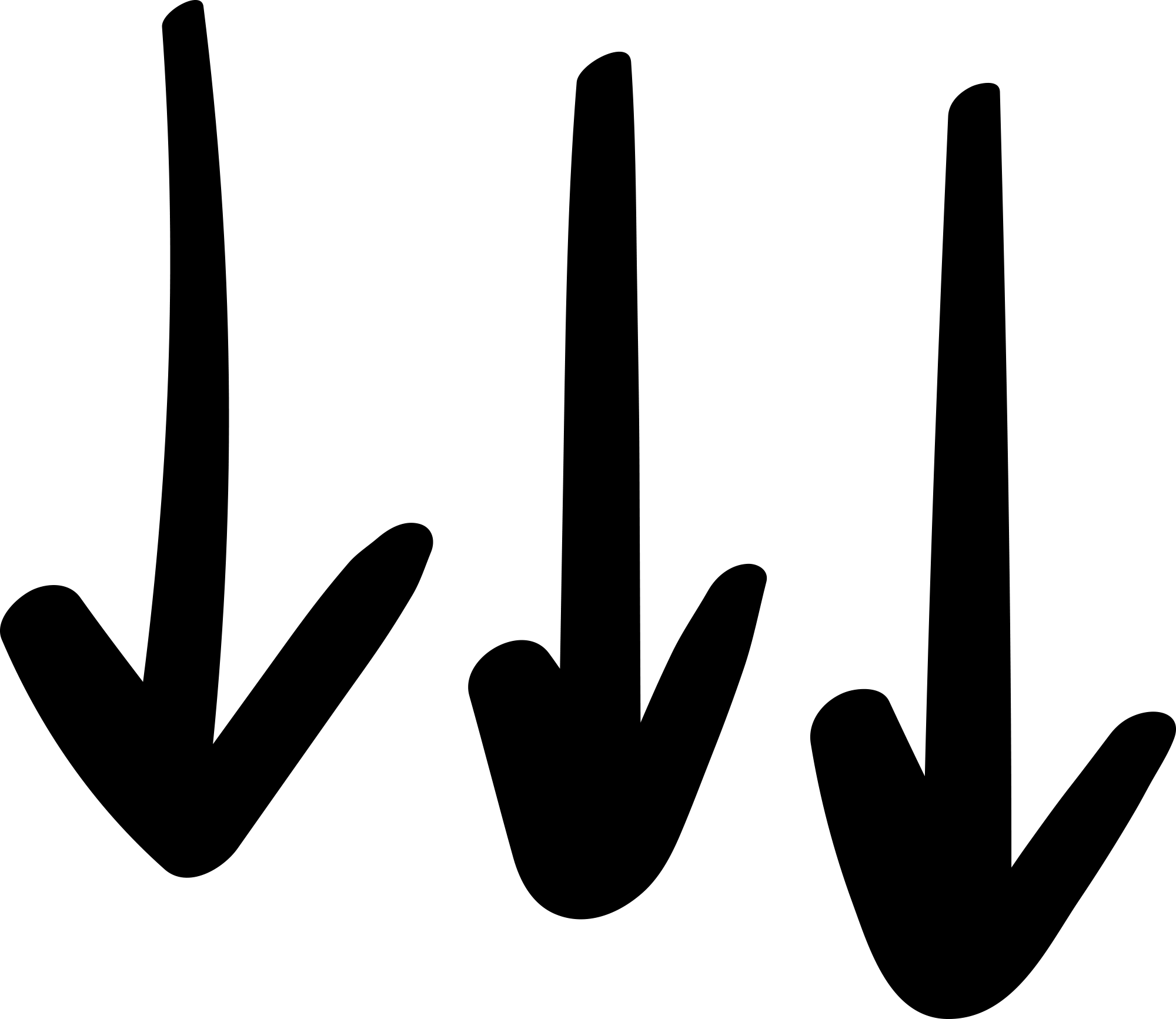 Finding accommodation
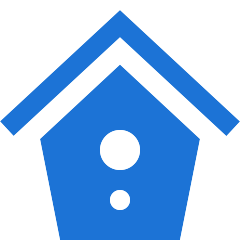 Finding accommodation in France is an important and complex step. To deal with this, it is important to understand the French system and to know where to find answers to your questions. 

This guide has been prepared by the EURAXESS France association to help you to organise your arrival and improve your stay in France. It is a reference tool, which will help you understand the specificities of access to housing in France and thus facilitate your efforts when looking for a place to stay.

The French network of EURAXESS service centres is made up of more than 30 centres, providing daily and personallised assistance to incoming researchers. Feel free to contact the EURAXESS centre close to your place of residence.
1. DEFINE YOUR  SEARCH CRITERIA
2. FIND AN ACCOMMODATION
3. SIGN A LEASE
4. MOVE IN
5. LEAVE THE PREMISES
USEFUL LINKS
Please note: This housing guide may not replace or be deemed comparable to personalised advice provided by a legal professional.
The EURAXESS France association reminds readers of the consequences that may result from a misinterpretation of the information published in this guide.
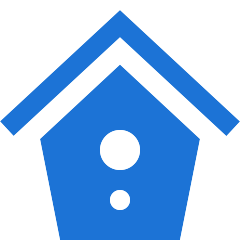 1. DEFINE YOUR SEARCH CRITERIA
= 
GO BACK TO THE HOME PAGE
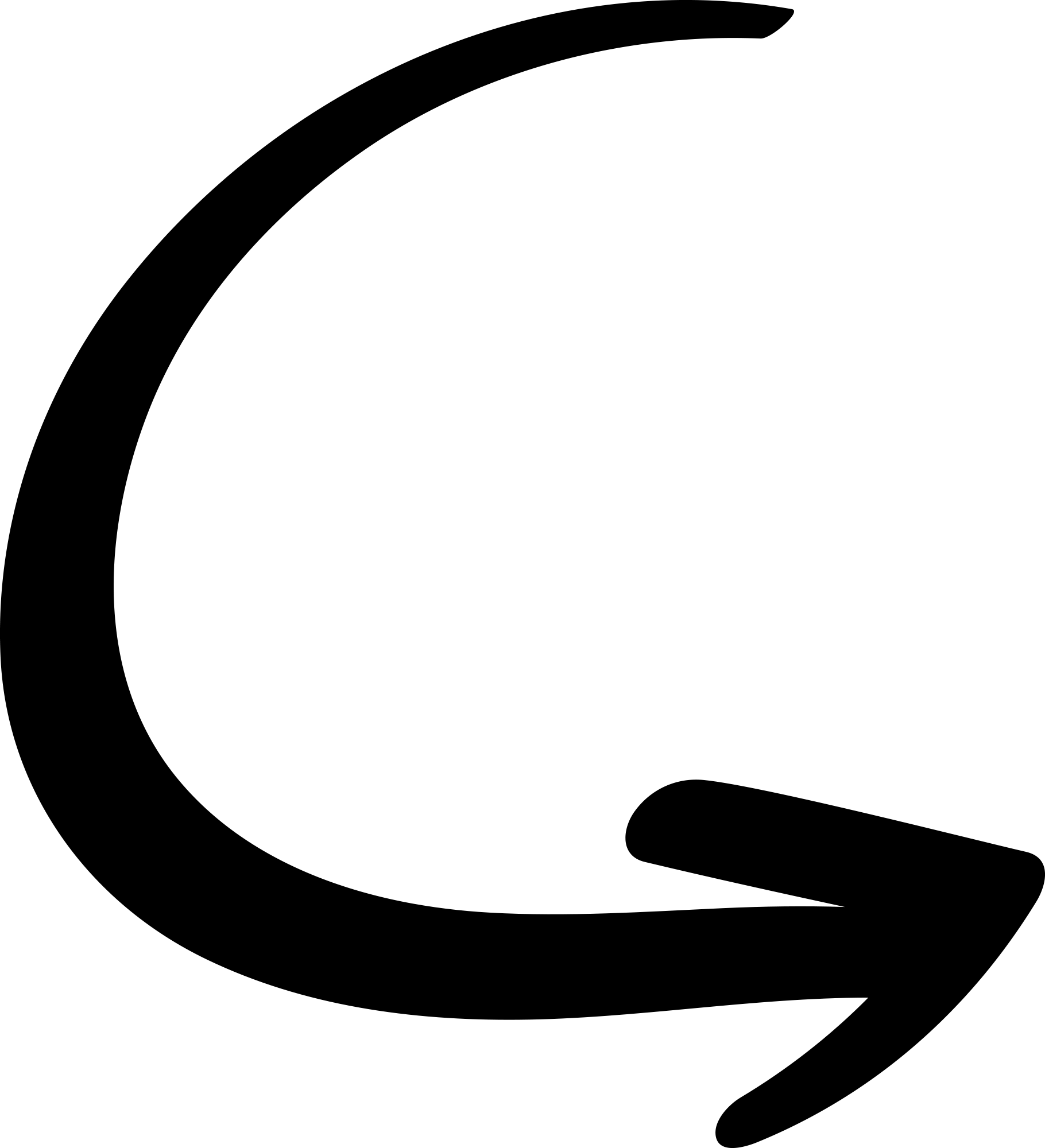 1.1 
Length of stay/family status
1.2
Furnished/
unfurnished
1.4 
Housing budget
1.3 

Location
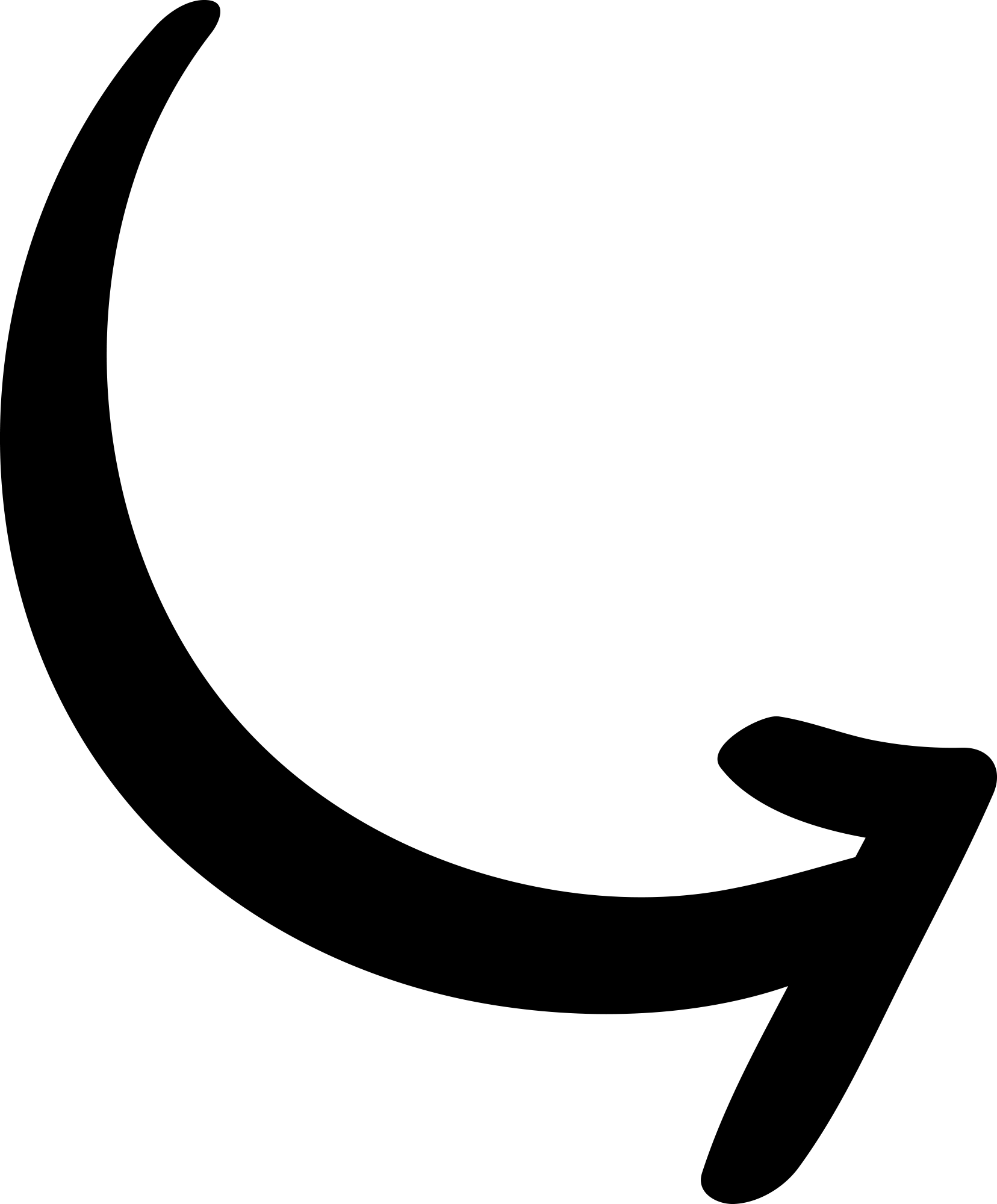 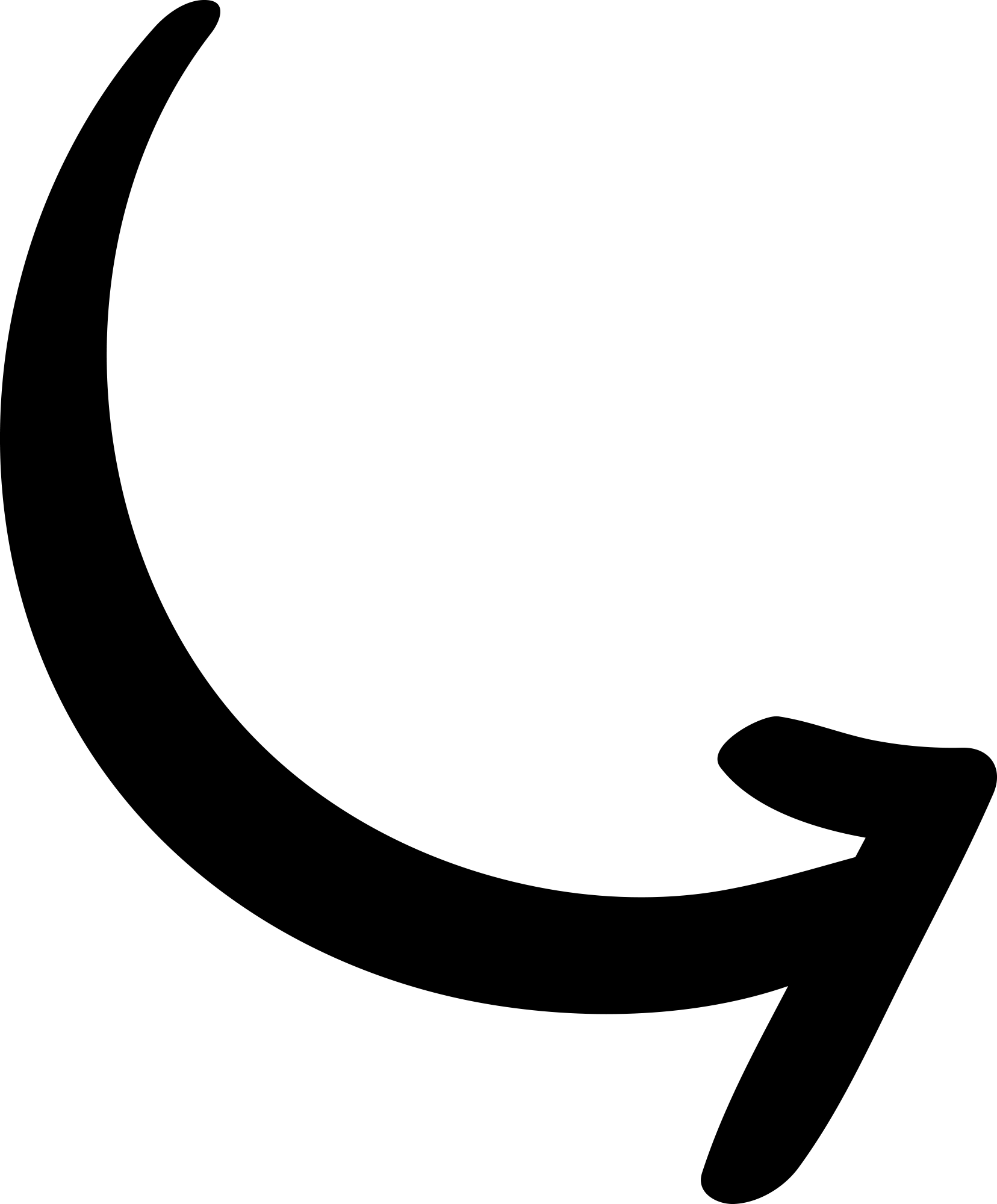 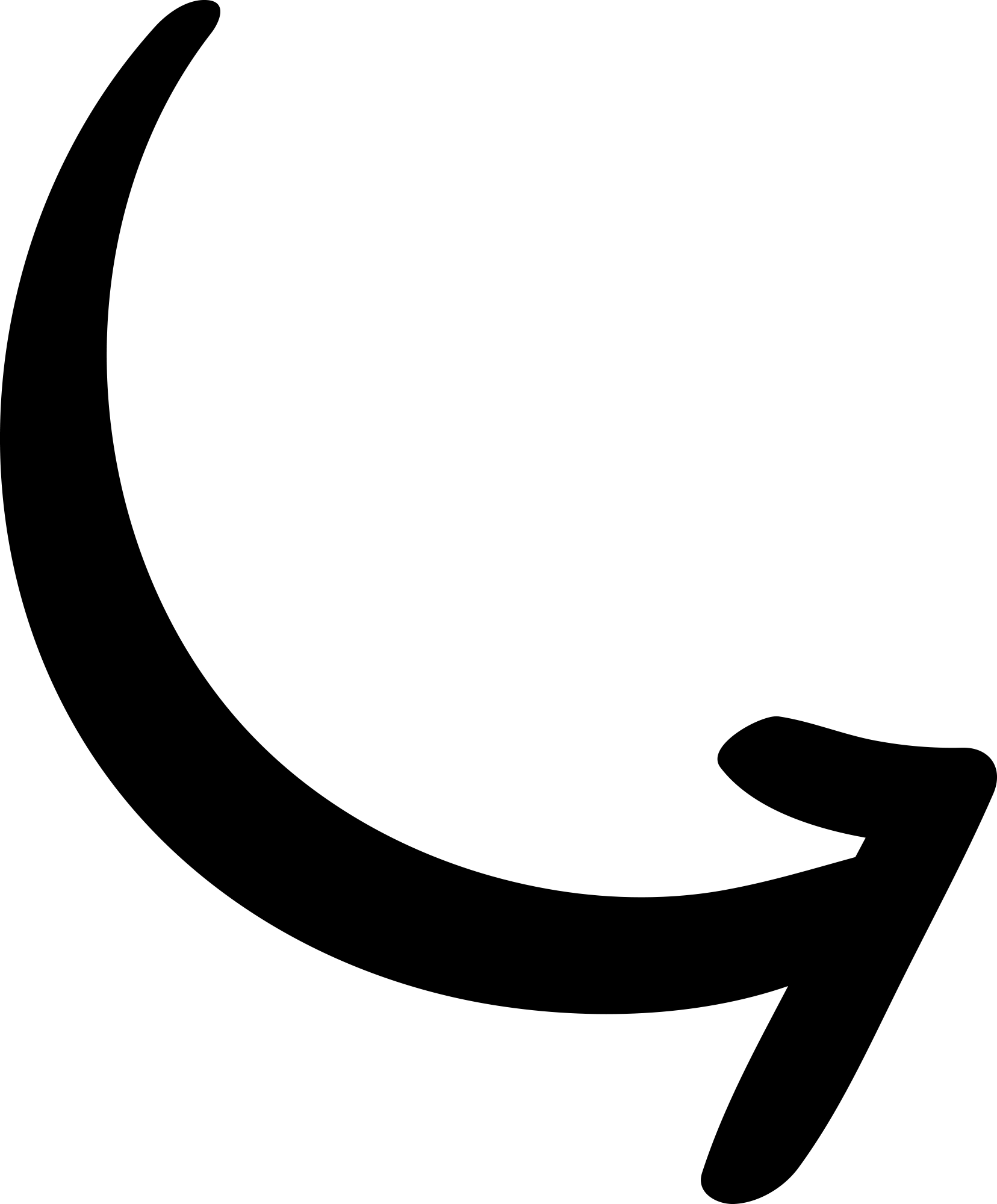 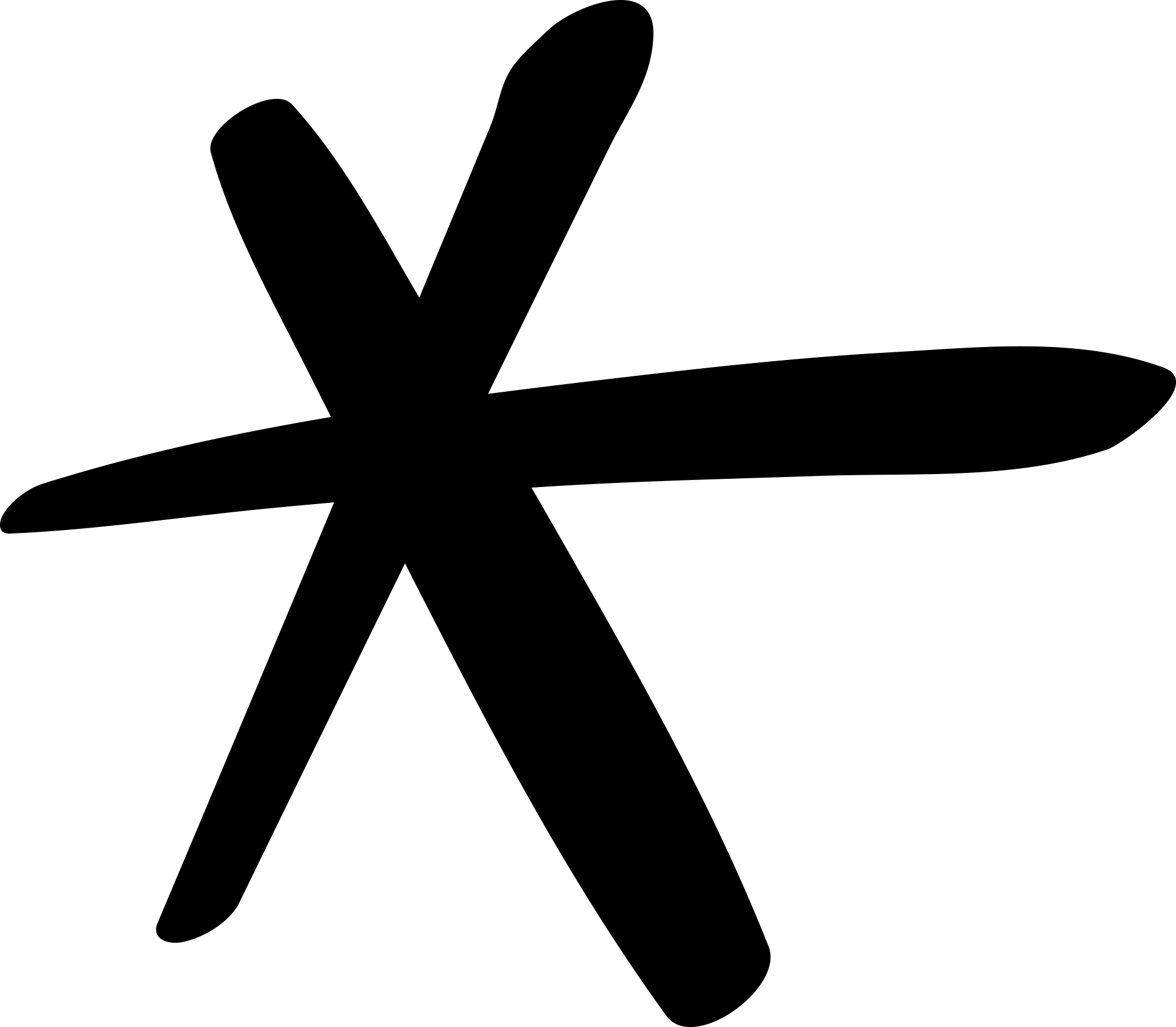 Defining your criteria will make your housing search easier.
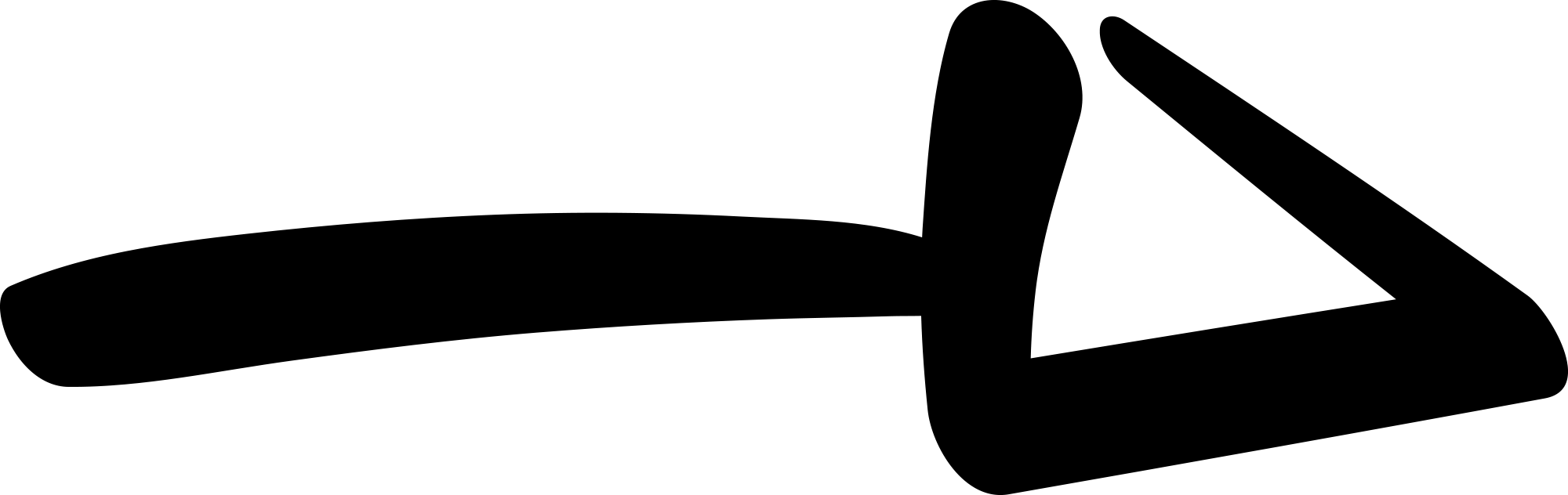 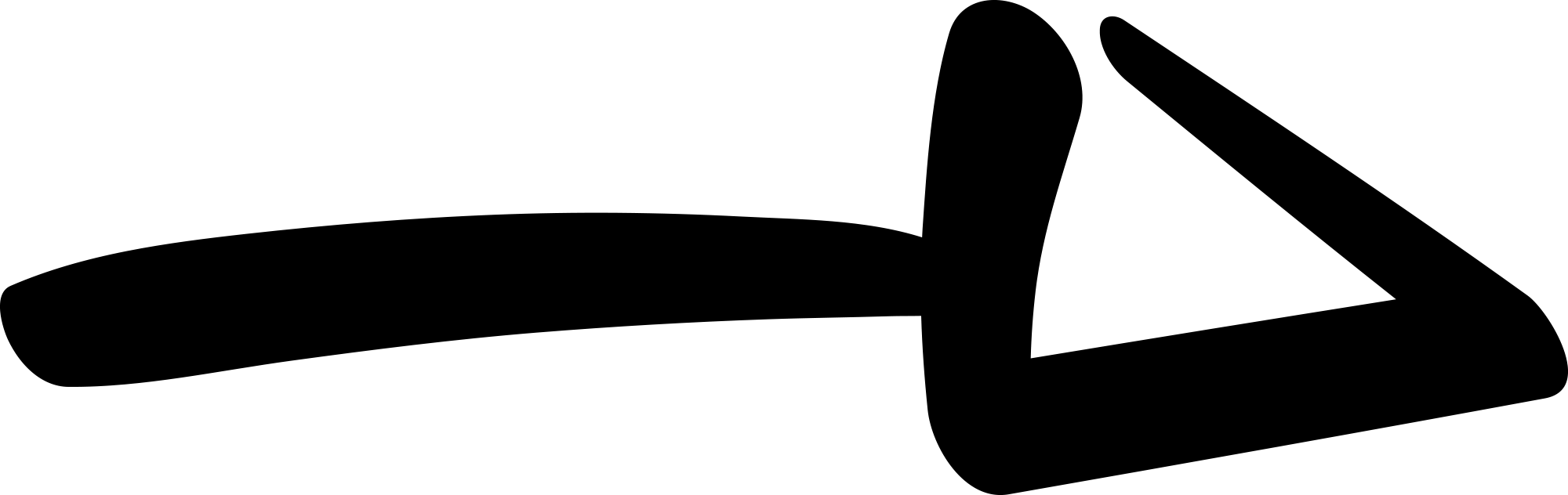 = 
PREVIOUS PAGE
= 
NEXT PAGE
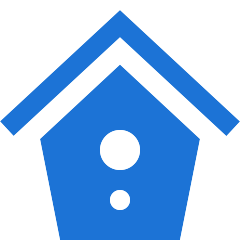 1.1 Length of stay/Family status
Depending on the length of your stay and your family status, we recommend you the most adapted solutions:
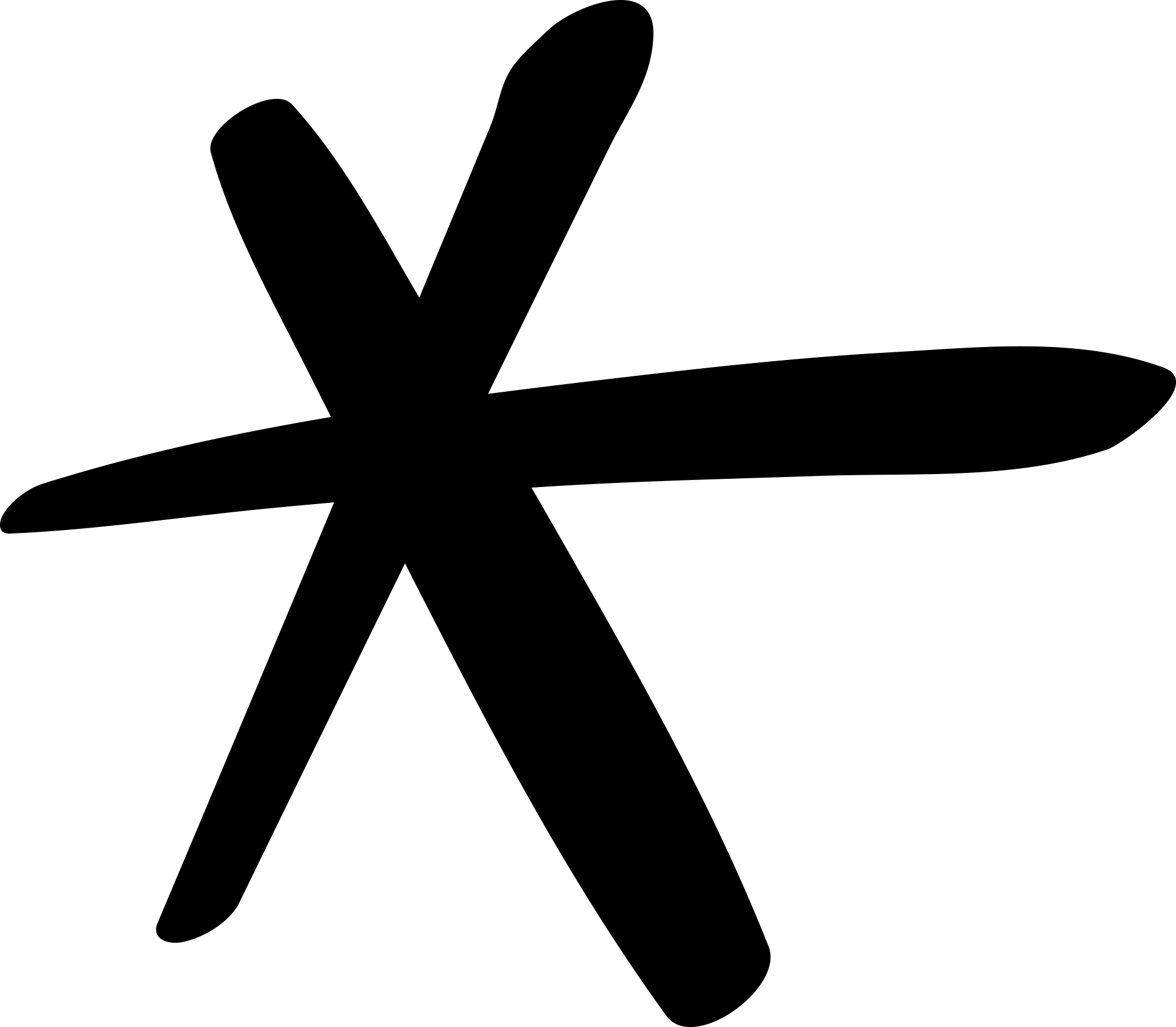 Rental offers may vary by city. 
Contact your local EURAXESS centre for more information.
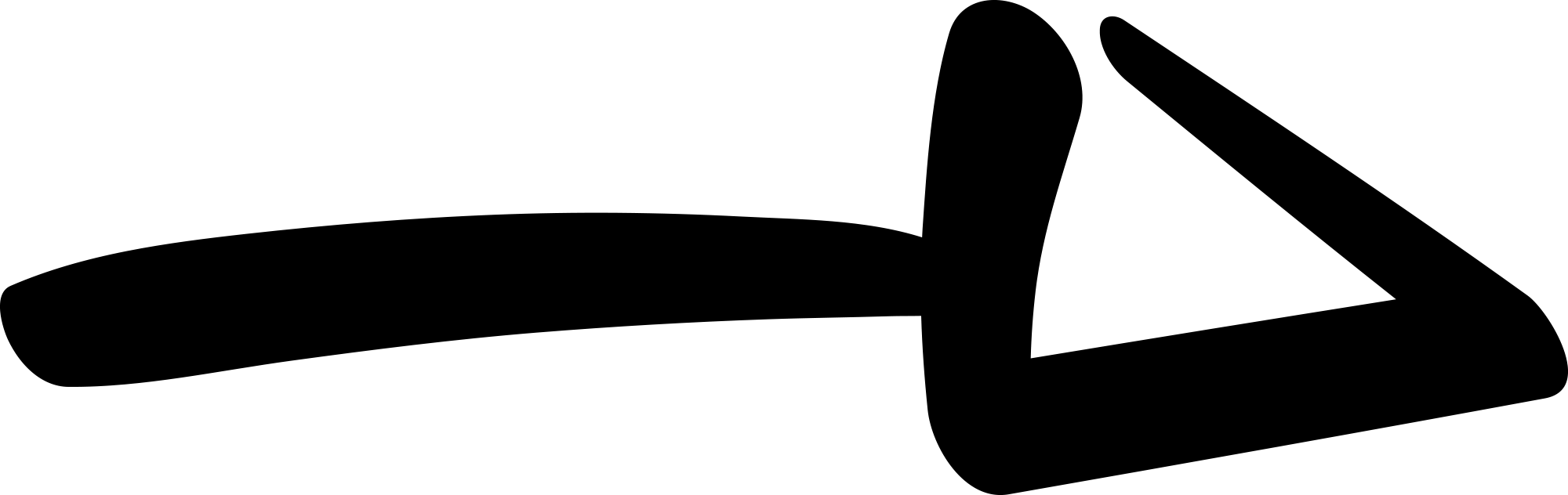 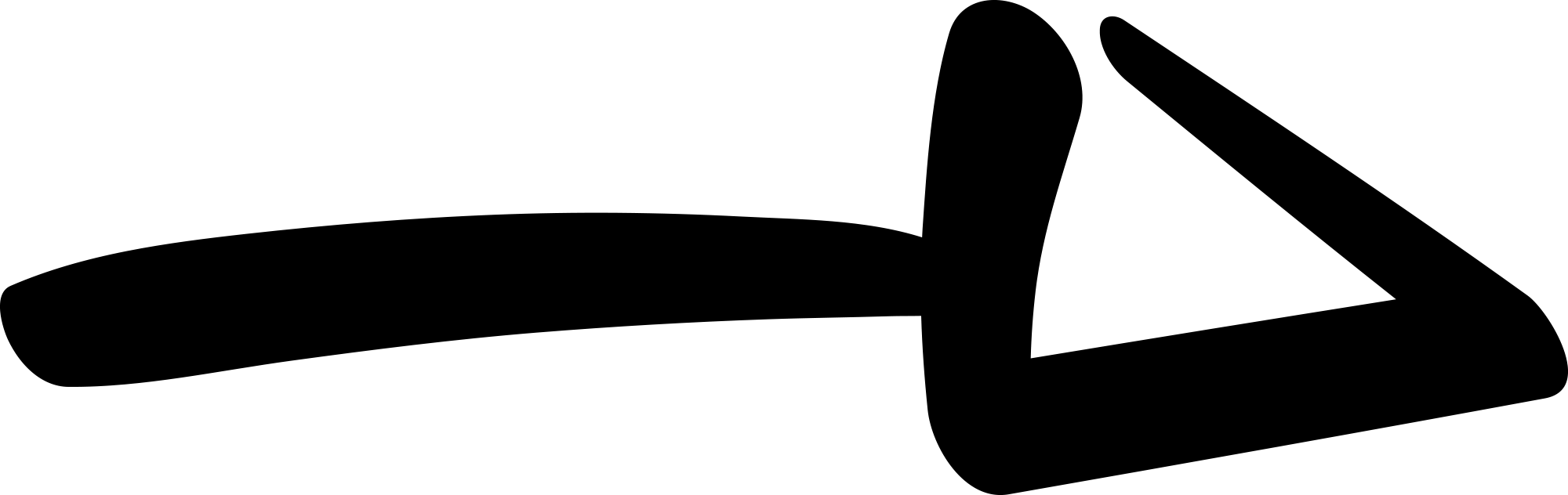 [Speaker Notes: KMR comment: 
Use this same table with the title "alone, as a couple or family" to create a new section to add on page 2 
please mention: 
"Depending upon your family status, we provide you with the most adapted solutions:" 
three columns must be added and check the boxes, or not, for each type of housing 

Luc: Should young workers' residences also be added for long stays? In Rennes, it is possible to stay 2 years...]
1.2 Furnished or unfurnished accommodation
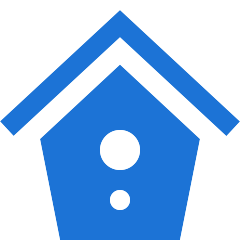 Furniture for a furnished accommodation must comprise the following items at least:
Bedding shall include a duvet or a blanket;
Curtains or window shutters in rooms intended to be used as a bedroom;
Hotplates;
Oven or microwave oven;
Fridge and freezer or, as a minimum, a frigde with a freezer compartment (-6° C);
Dishes necessary for meals;
Kitchen utensils;
Table and chairs;
Storage shelves;
Lighting units;
Housekeeping equipment adapted to the accommodation's features.
An unfurnished (or empty) accommodation may include a fitted kitchen (with kitchen items and some appliances) but will not include furniture (table/chairs...) nor cooking utensils.
Minimum surface area, regardless of type of accommodation = 
9 m² for 1 person
16 m² for two persons,
+ 9 m² per additional person.
All landlords are obliged to provide decent accommodation (meeting minimum surface area and comfort criteria).
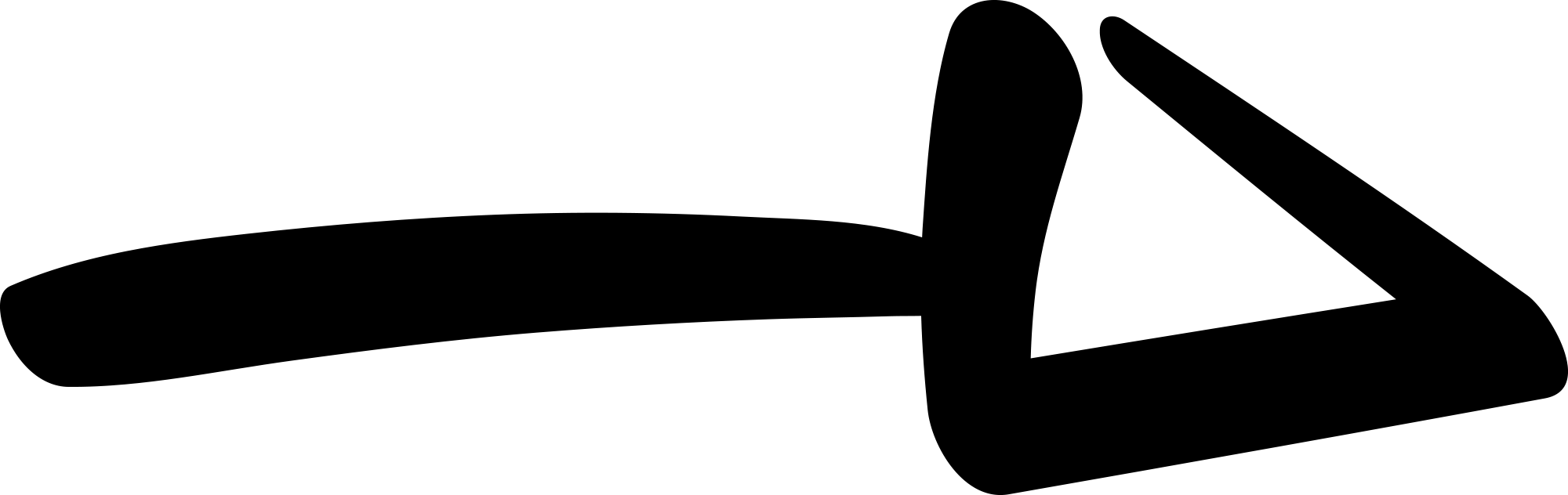 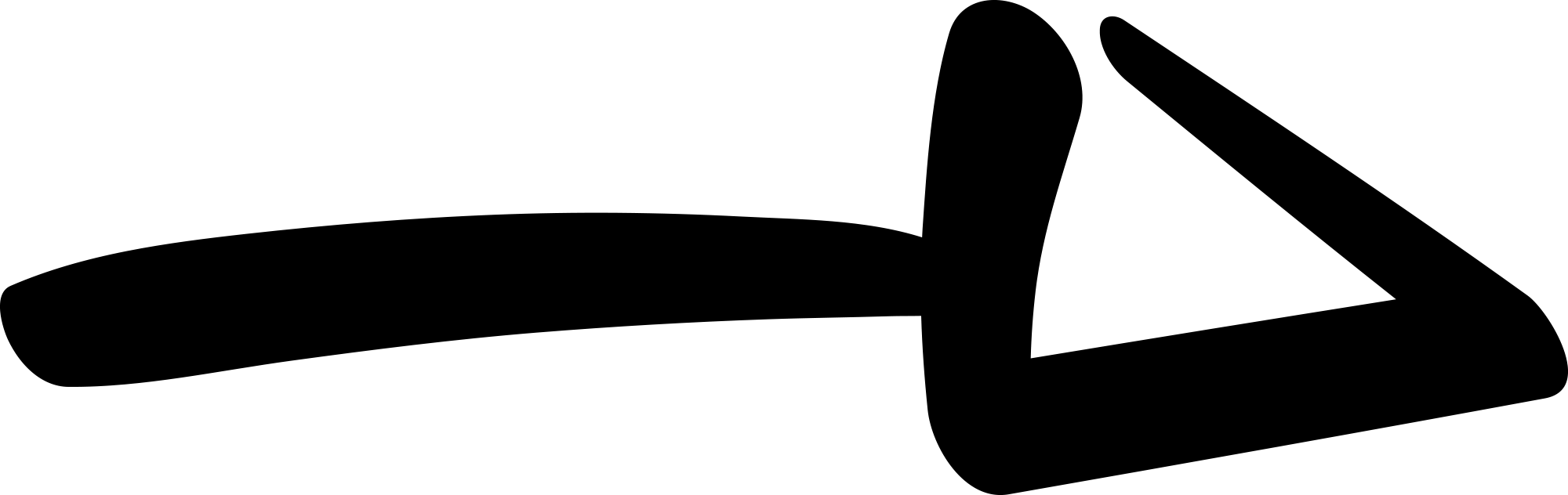 [Speaker Notes: KMR comment: 
"An unfurnished (or empty) dwelling may include a furnished kitchen, also called "equipped"(with hotplates/cupboards and some appliances) but will not include furniture (tables/chairs), or cooking utensils
Surface area... =
a main room of 2.20 metres beneath a minimum ceiling height or volume of 20 m3 minimum >>> Ludo: we deliberately avoided including too many details

Luc: should the concept of "proper" housing also be included? This term is sometimes used during certain procedures (CAF etc.): yes already mentioned page 14: but it must also be added there]
1.2 Contract duration for furnished or unfurnished accommodation
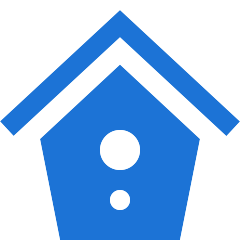 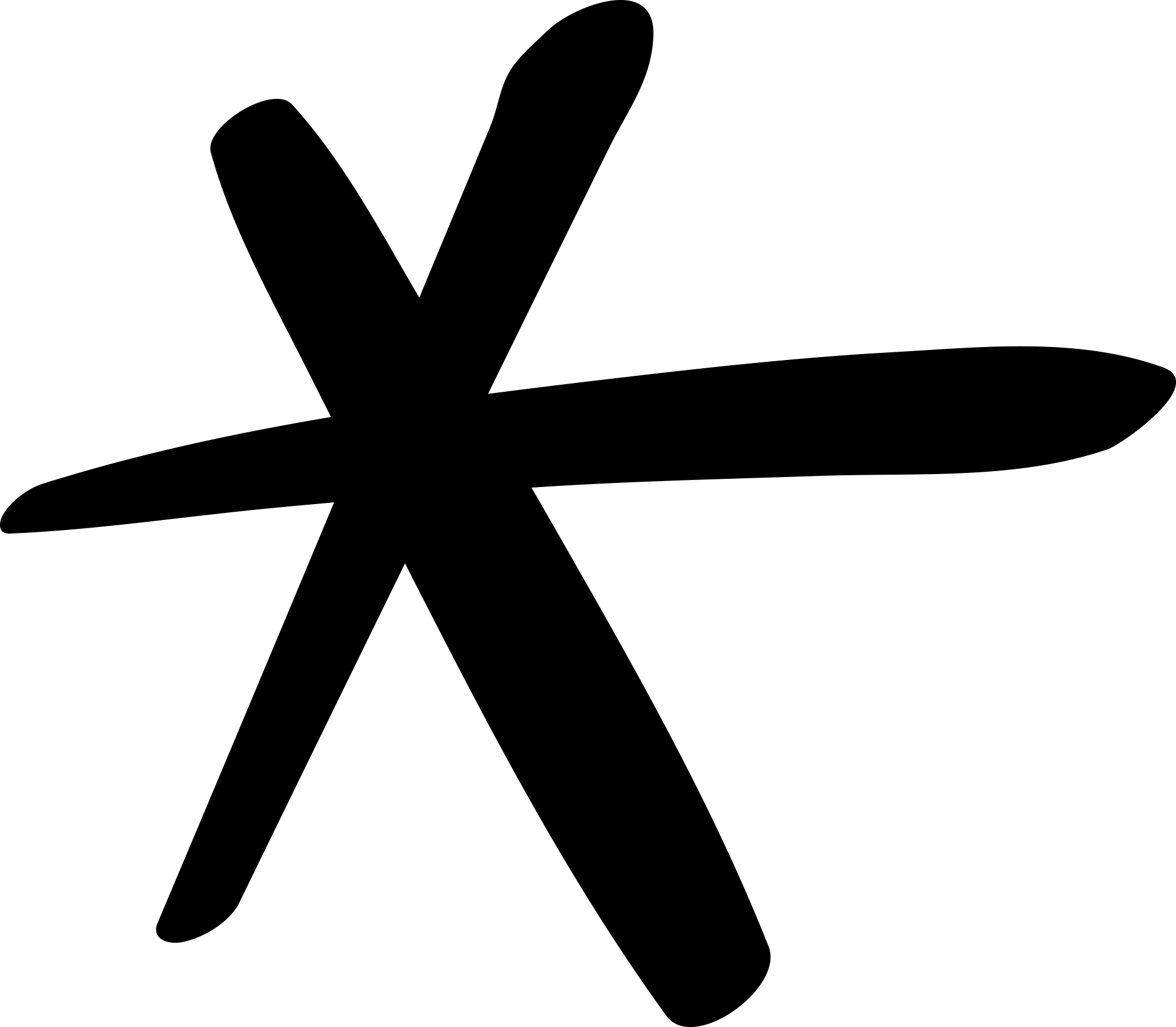 If you come for a shorter stay, other short-term rental solutions exist (short-term agreement (specific dates), temporary residence, tourist accommodation...). 
Contractual terms & conditions may differ from the above.
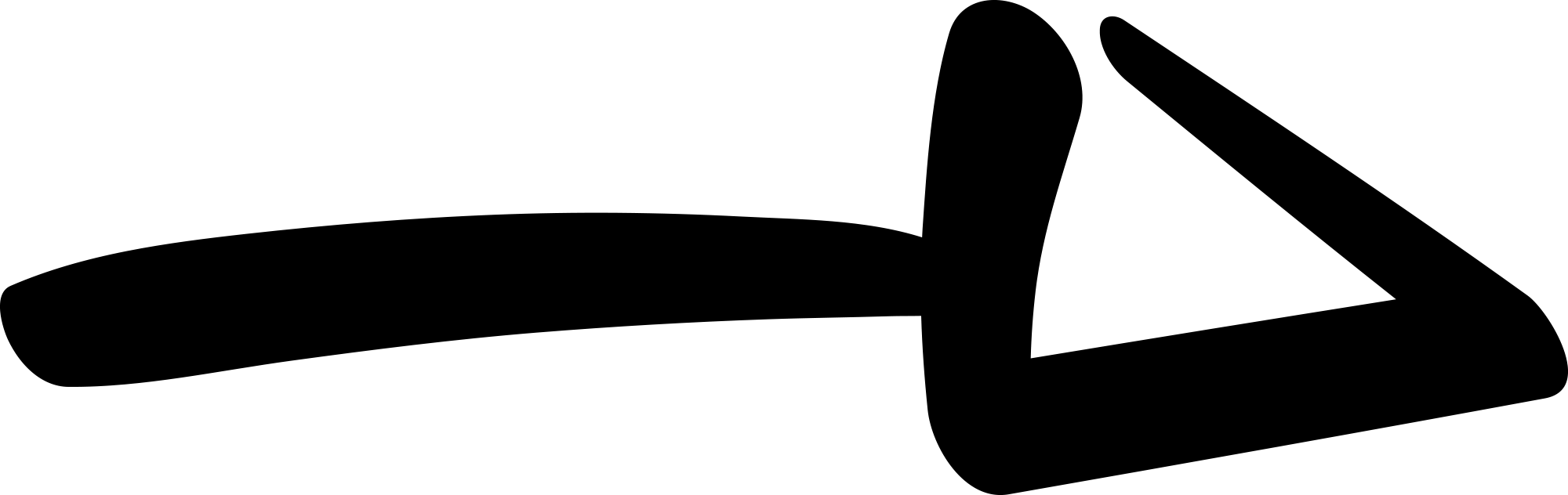 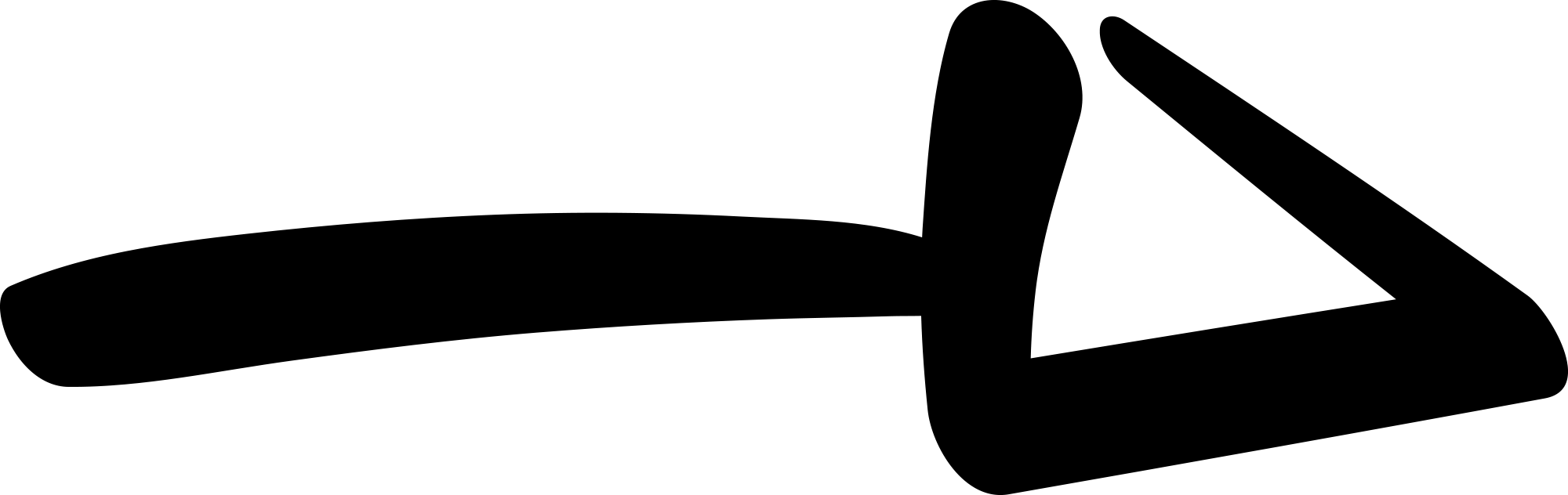 [Speaker Notes: KMR comment: 2nd line/2nd column: I would delete the reference to "(in France or abroad)" for student status 
I would mention "automatic renewal": lease 1 year/automatically renewable 
2nd line/3rd column: unfurnished accommodation (or empty): 3 years/automatically renewable 
remove "minimum" (it suggests that you can take a lease of more than 3 years in unfurnished premises!)]
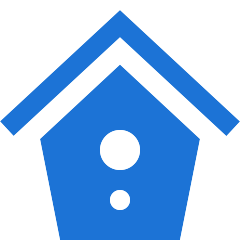 1.3 Location
The location of your home is an important criterion and requires answering few questions related to your lifestyle: 

Do I prefer to live close to my workplace?

Do I prefer to live in the city centre, do I prefer entertainment, sports and cultural facilities...?

Do I want to live near public transports, shops...? 

Is the location of the housing important according to my favorite mode of travel (walking, cycling, car/carpooling...)?
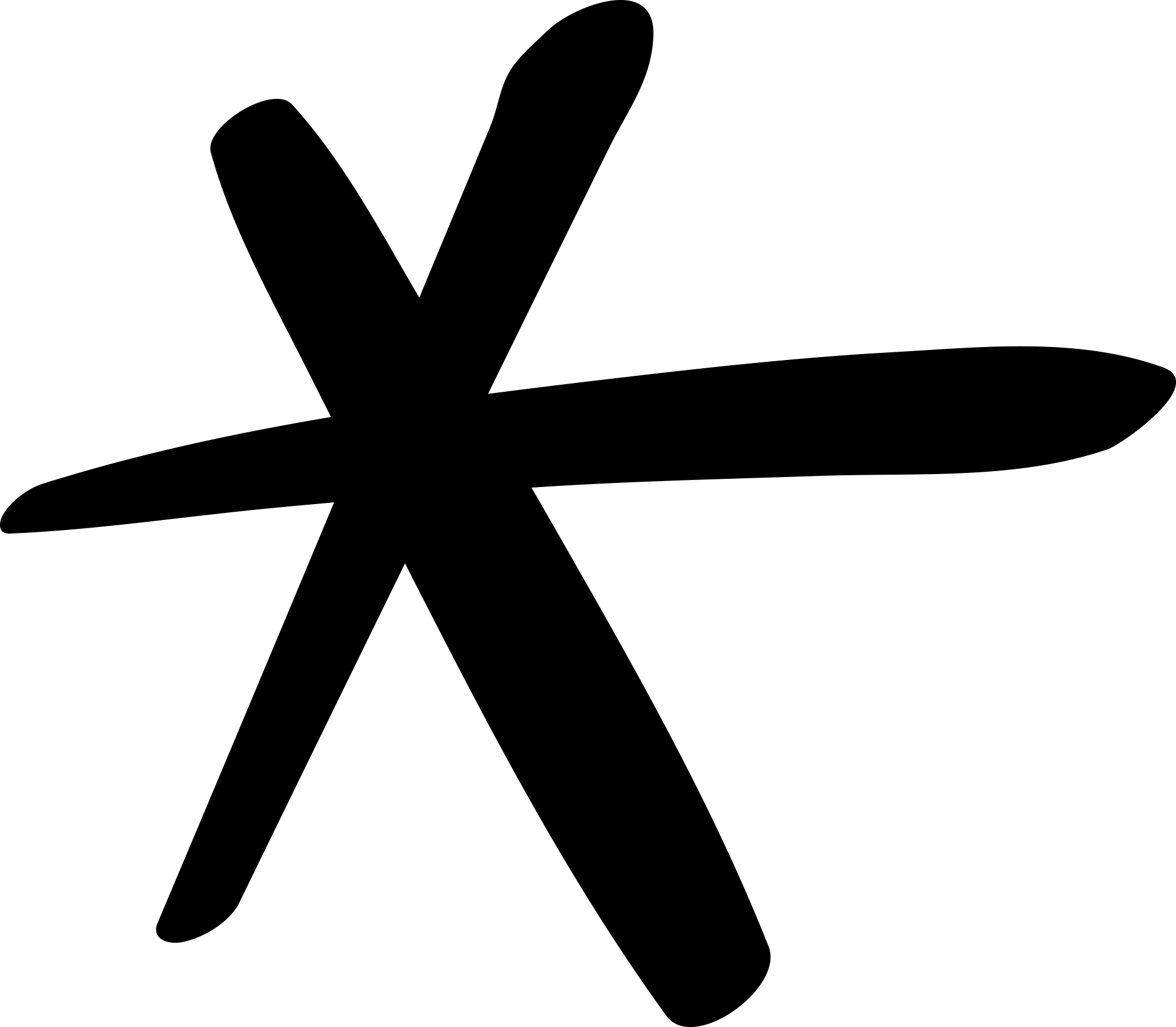 Please note that the enrolment in a public school is carried out accordingly to your place of residence. Your children will be educated in one of the schools located in your district or neighbourhood.
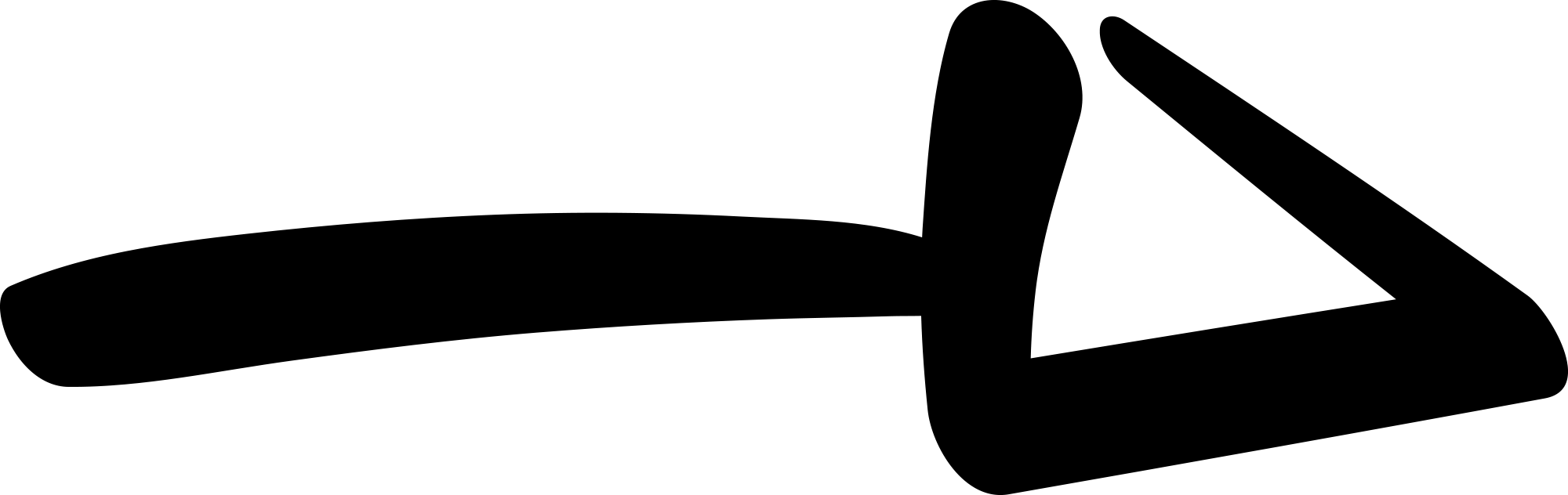 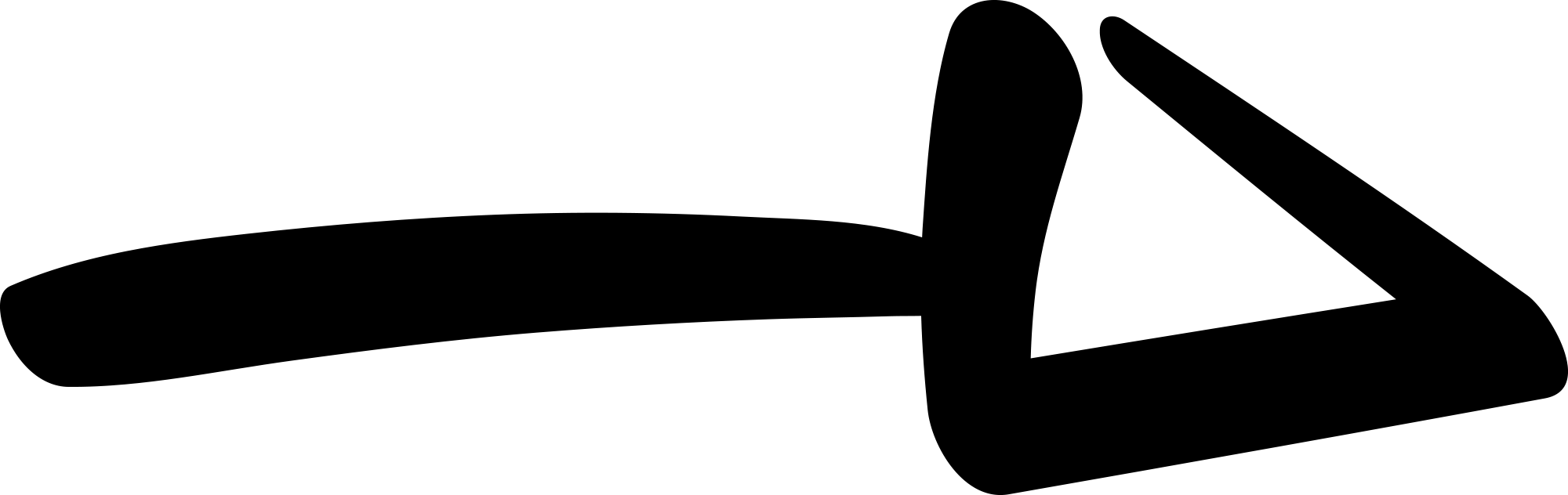 [Speaker Notes: KMR comment: last paragraph, write at the end of the sentence: (except under special conditions: international school, private school, waiver) >>> we have already mentioned public school

Luc: The location section is only really important for schooling in my opinion... is the rest really necessary if you reduce the guide as much as possible?
personally, I think it's useful, it does not always raise these good questions!
I agree, it is useful because they often ask us about neighbourhoods and information about the city to choose the location for housing]
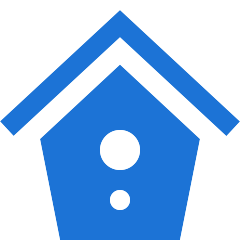 1.4 Housing  budget
Short-term and furnished housing are usually more expensive.

More generally, landlords and real estate agencies require the tenant's income to be at least 3 times the rental amount. 
Budget for your housing according to your financial status: 
Security deposit: 1 to 2 months rent depending on the type of accommodation
The 1st month’s rent is to be paid upon arrival and then always at the beginning of the following month
Home insurance
Moving expenses
Real estate agency fees (limited by law and location)
Costs of setting up telephone line/internet 
Water, gas, and electricity subscription fees
Budget for monthly charges depending on the situation: rental costs, electricity, gas, costs for maintenance of the premises... Think about asking the landlord about the usual amount of these costs.
Annual taxes (if applicable): housing taxes, household waste tax, television license tax 
Housing benefits: Depending on your individual status (family status, income...), you may be eligible for housing benefits from CAF (Family Allowance Fund).
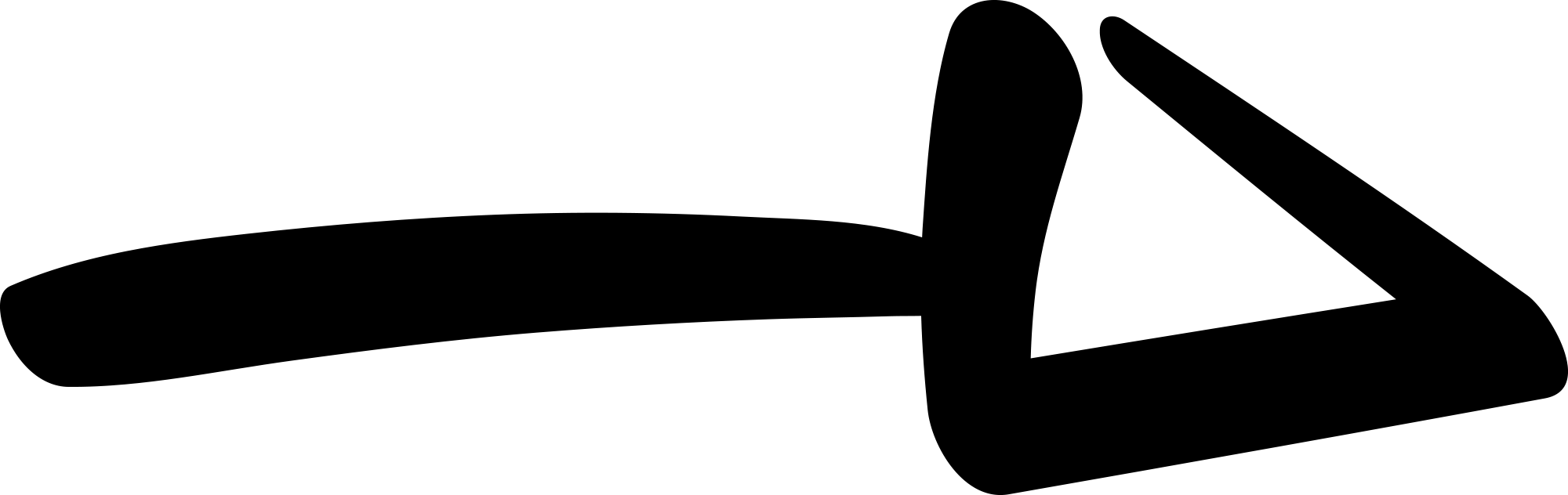 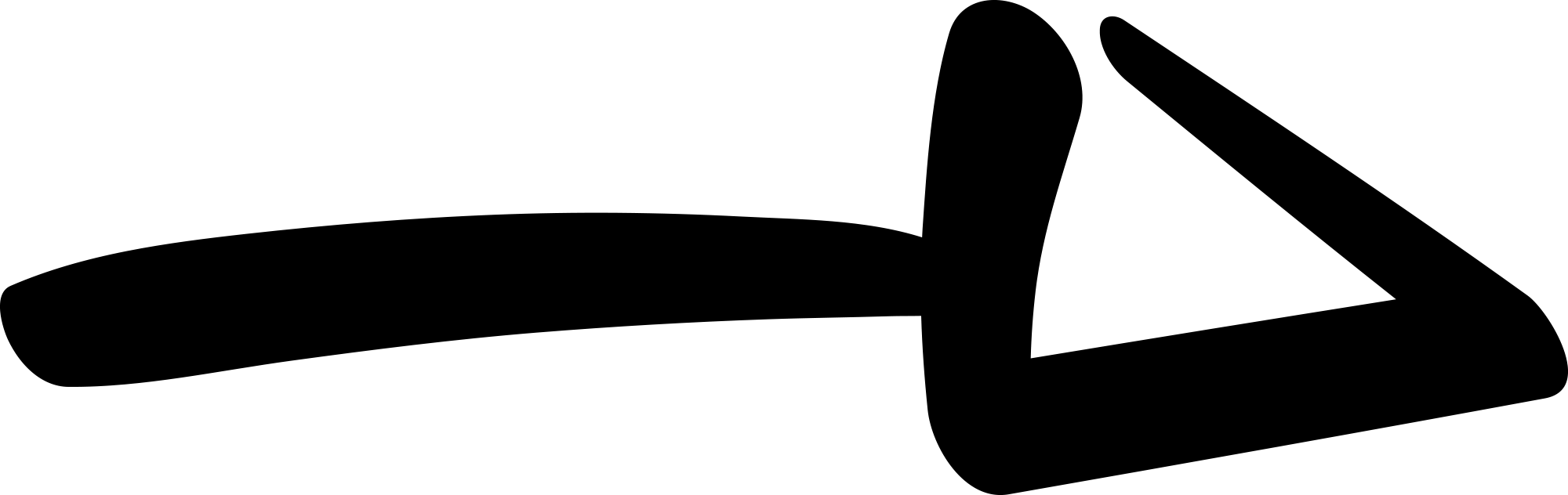 [Speaker Notes: KMR: end 1st paragraph: add: this also allows the owner to take out unpaid rent insurance to do away with the requirement for a guarantor 
Ludo: this is becoming too technical and is often too difficult for researchers to understand, I think.]
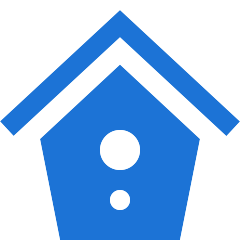 2. FIND AN ACCOMODATION
How to find housing offers?

Contact your EURAXESS Service Centre who will be able to assist you with your search (suggests appropriate solutions, facilitates the contact with landlords or residences...)

Consult specialised housing websites 

Visit real estate agencies

Search on the websites of local Tourist Offices

Look for local adverts (newspapers, shops, billboards in universities...)
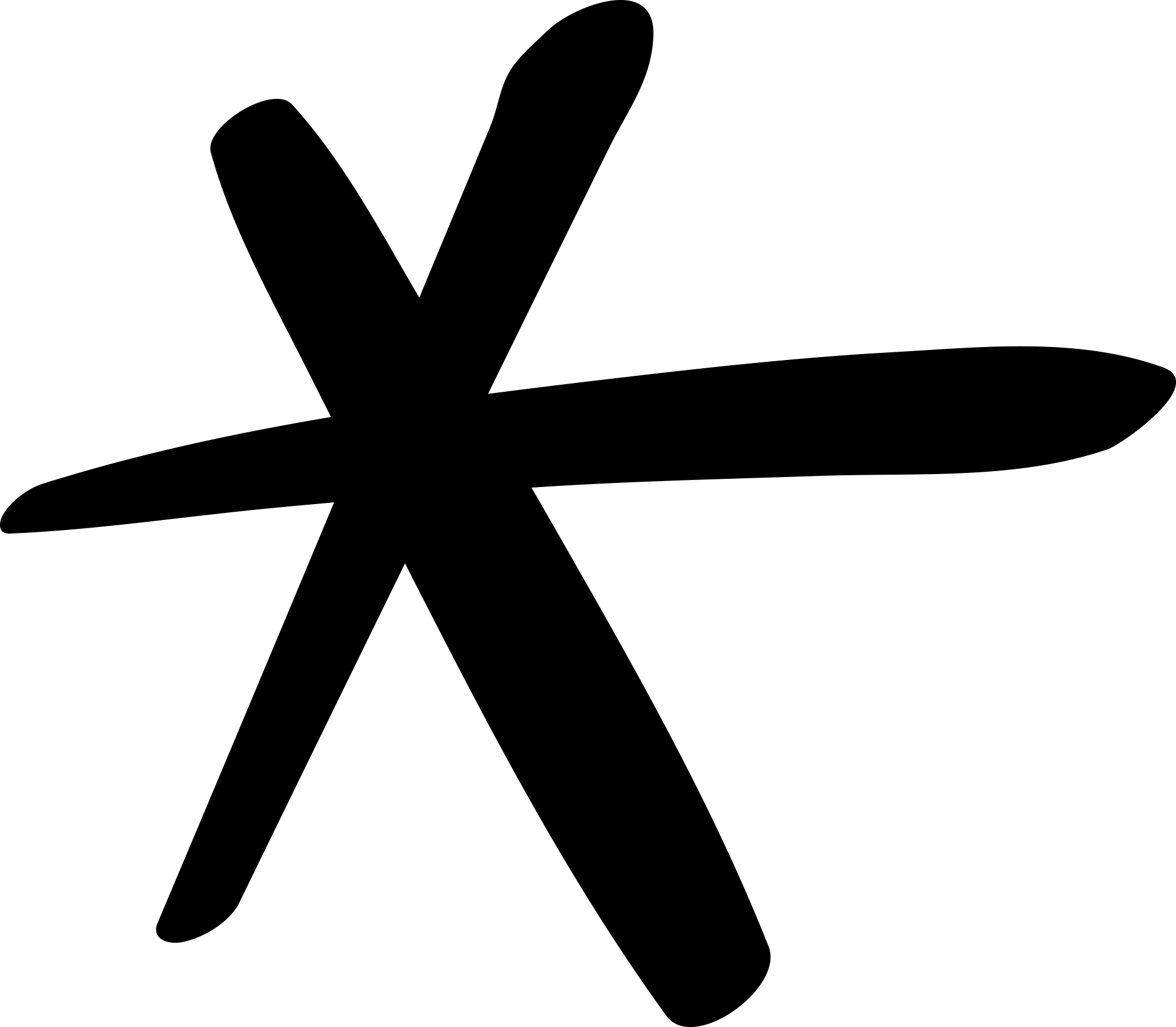 Feel free to talk about your housing search to your colleagues and to your host institution.
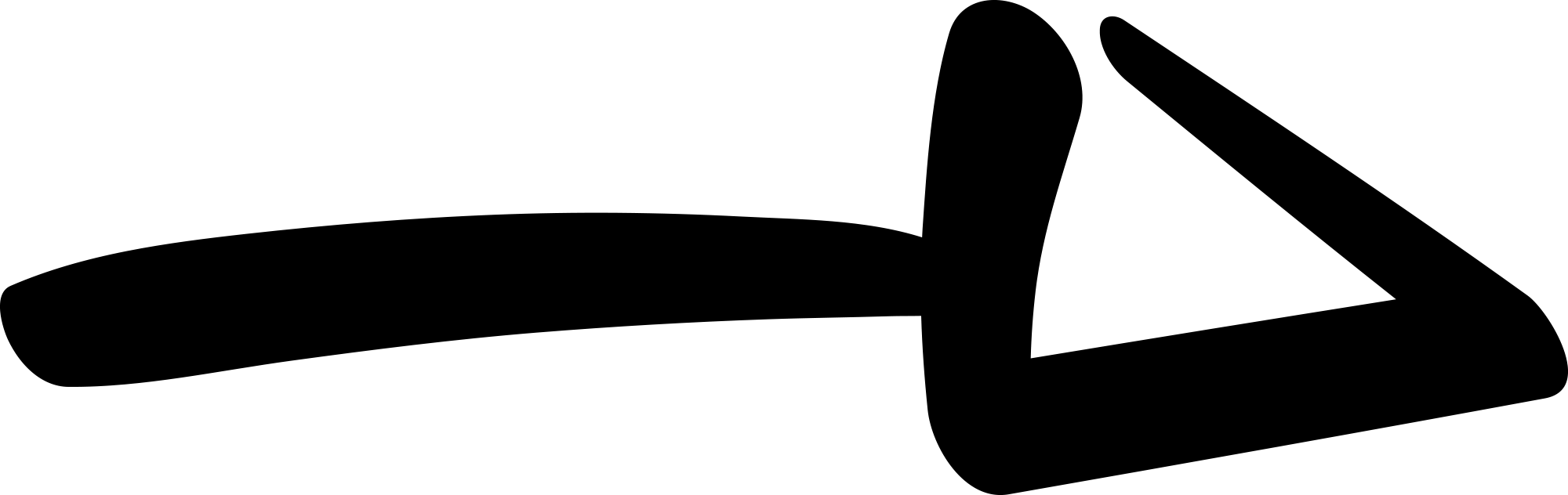 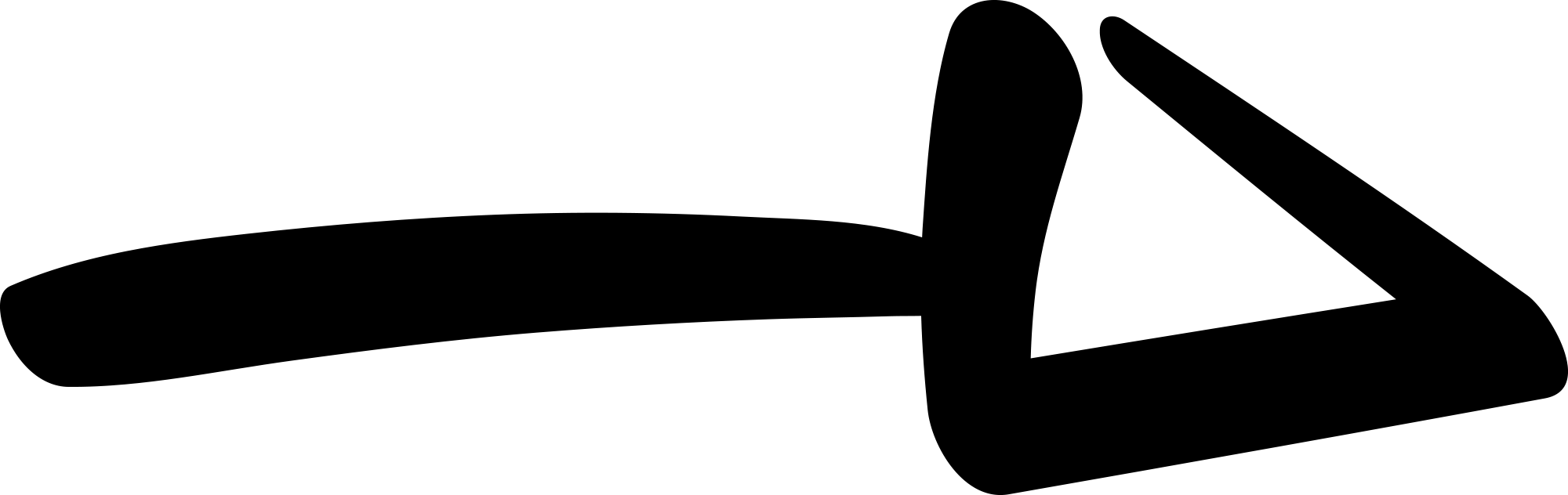 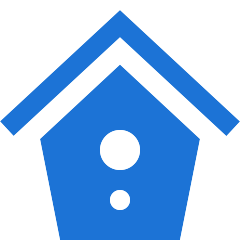 When looking for an accommodation the terms or shortcuts used can sometimes make the adverts difficult to understand. Here is a non-exhaustive list of vocabulary to help you:
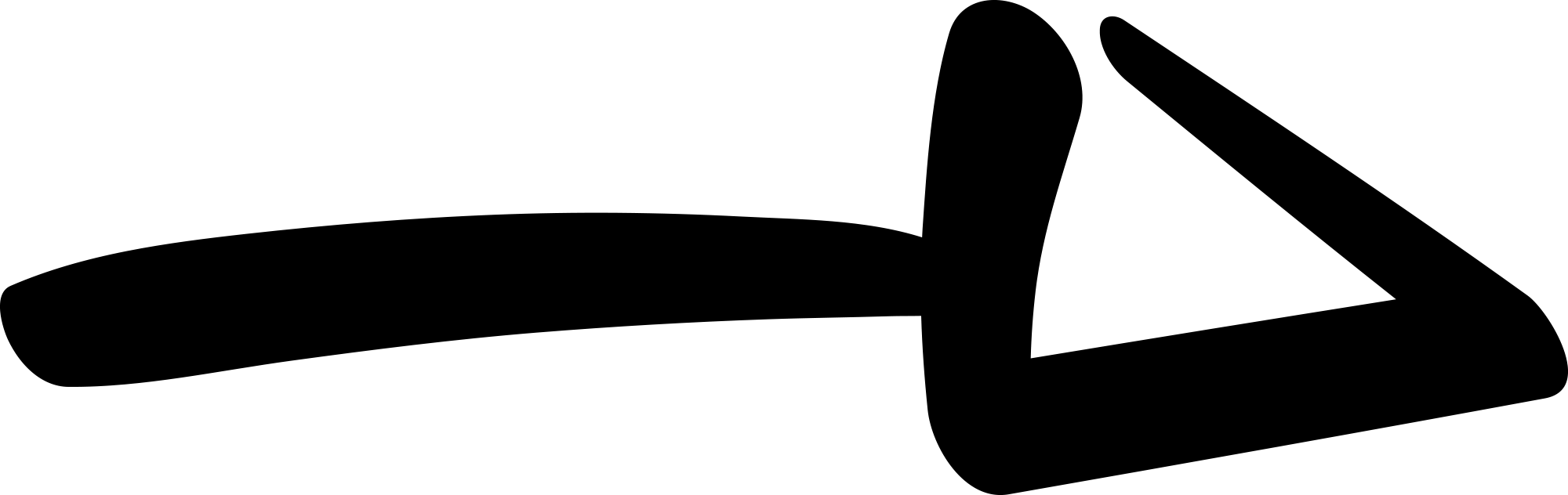 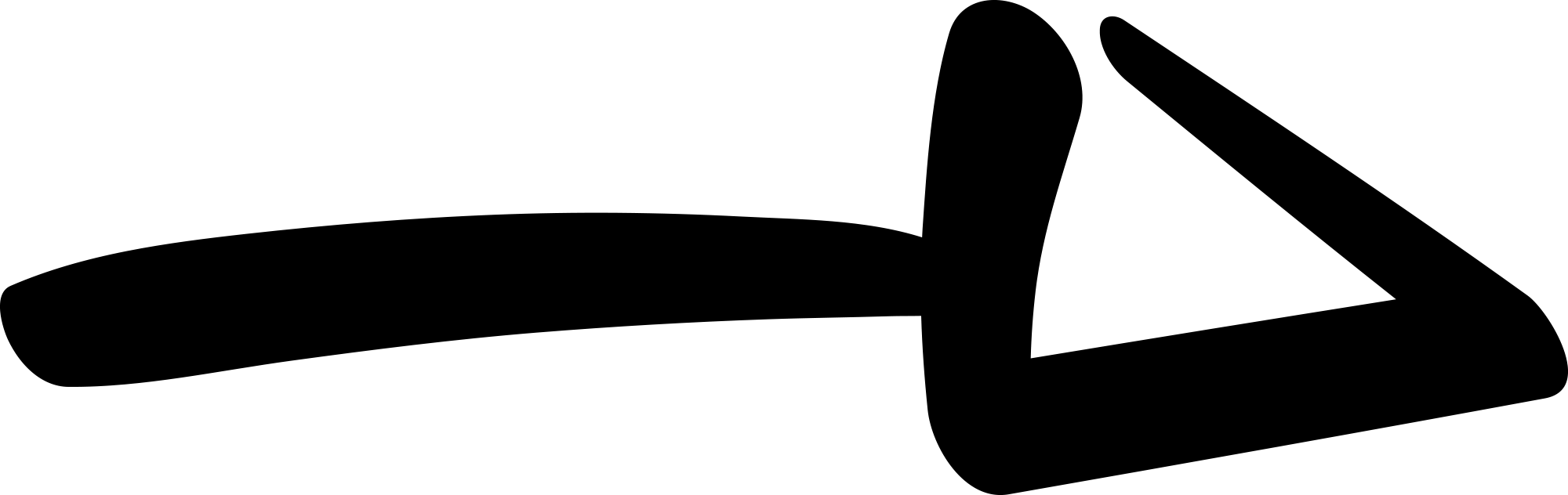 [Speaker Notes: KMR comment: page 9 to be reviewed: integrate an appropriate table]
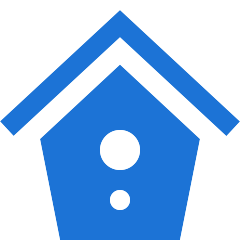 3. SIGN THE LEASE (RENTING CONTRACT)
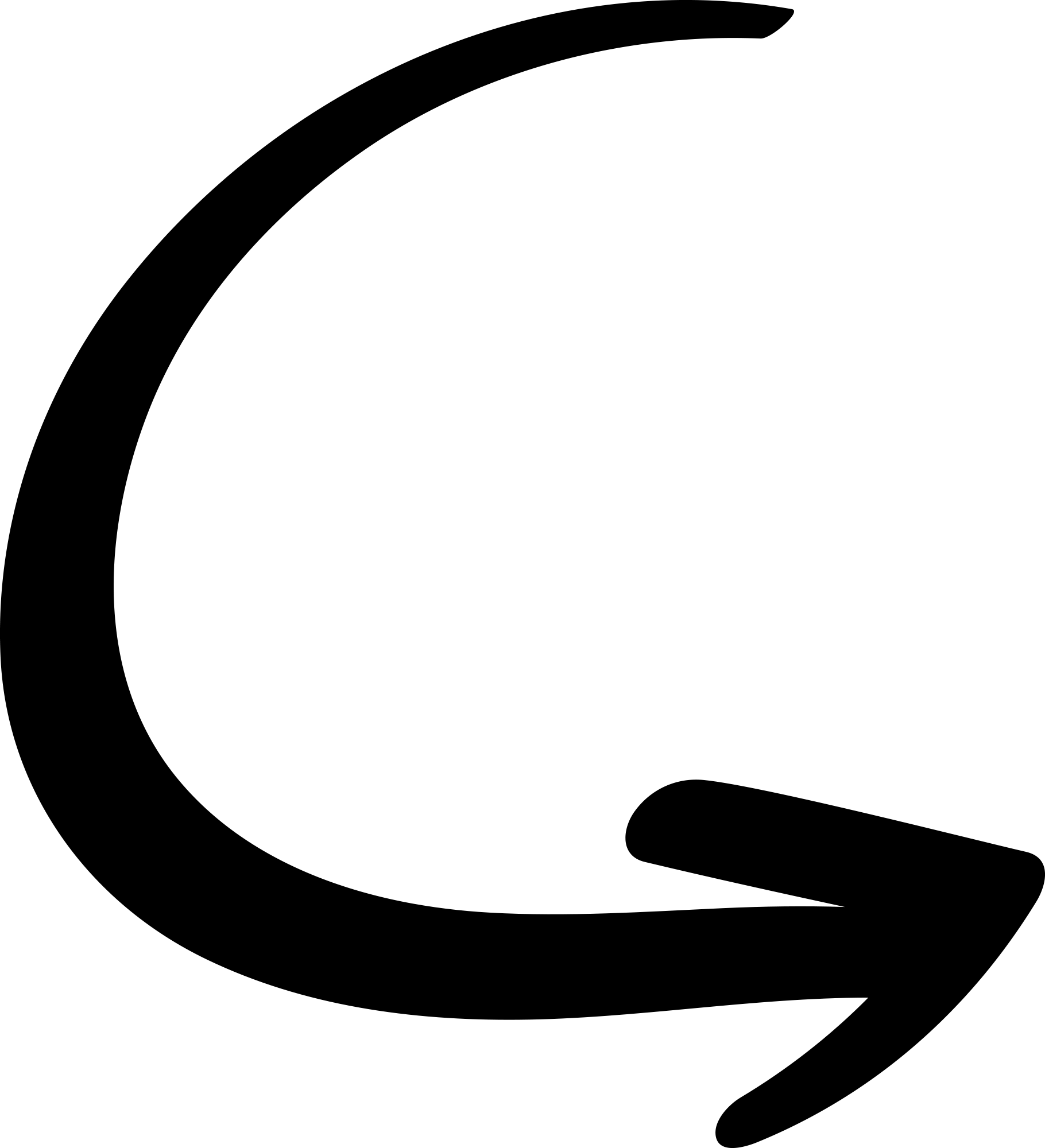 3.5 
Condition & inventory report
3.3 
Responsibilities of the tenant
3.1 
Preparation of the file
3.4
Responsibilities of the landlord
3.2
The lease
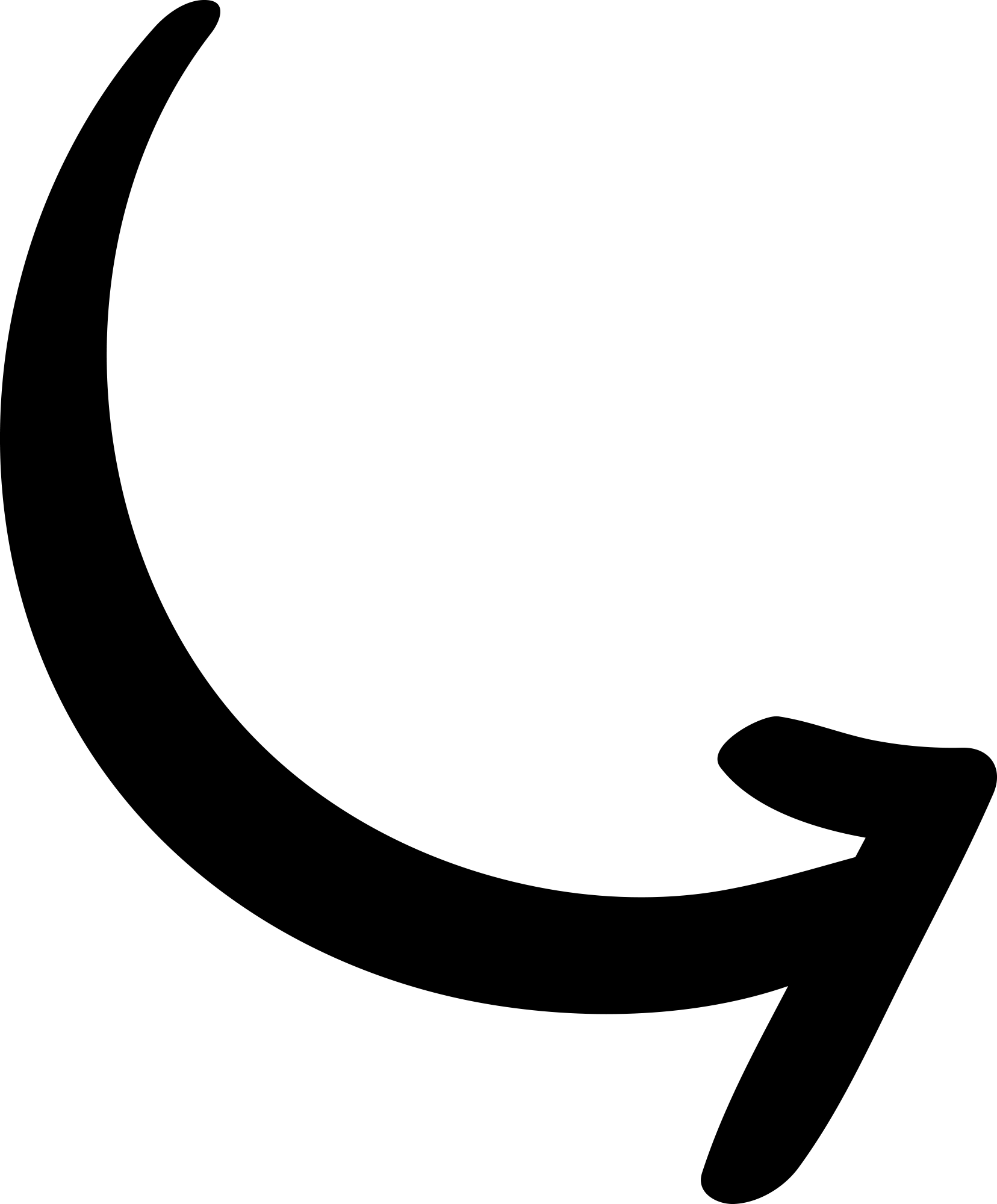 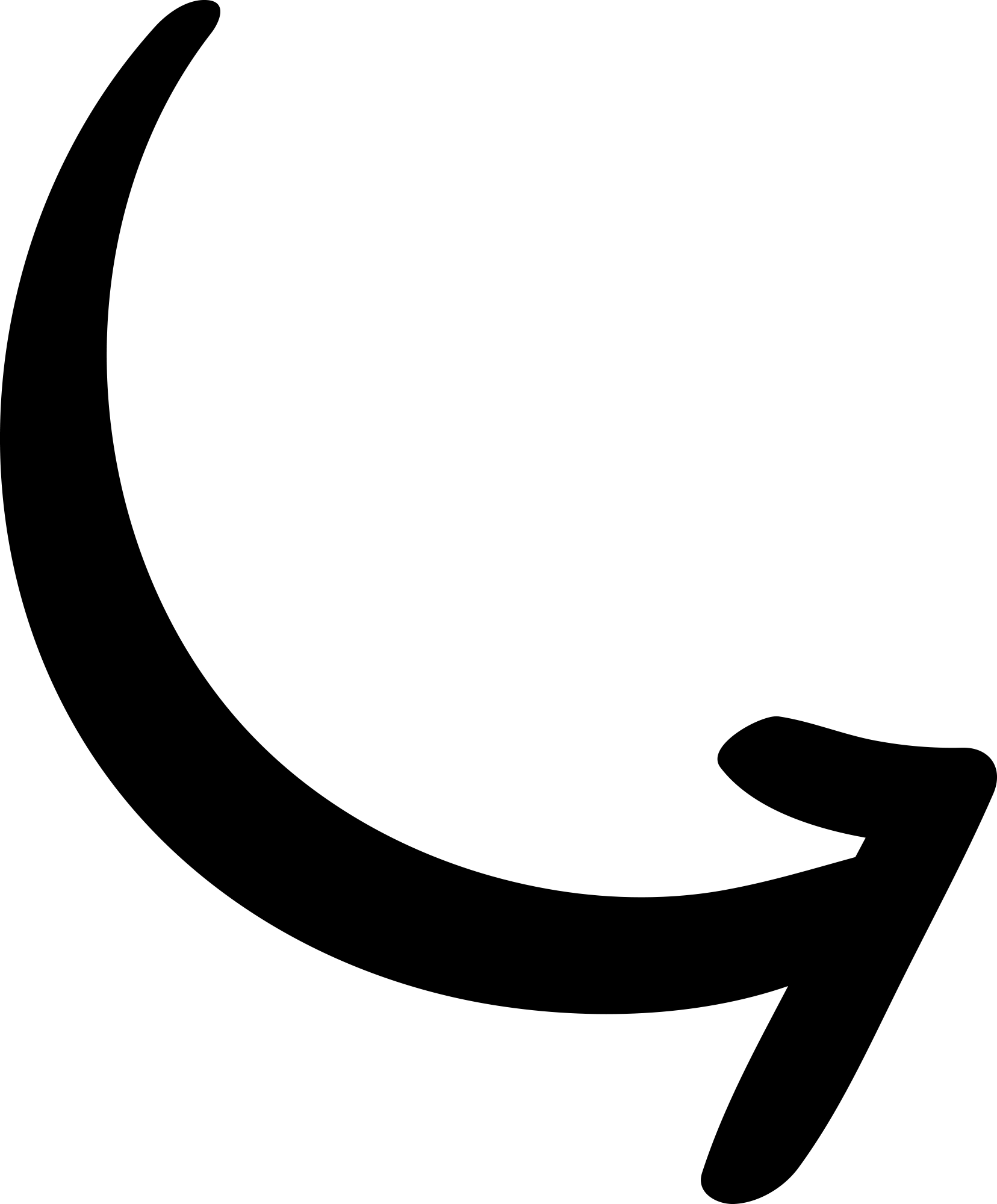 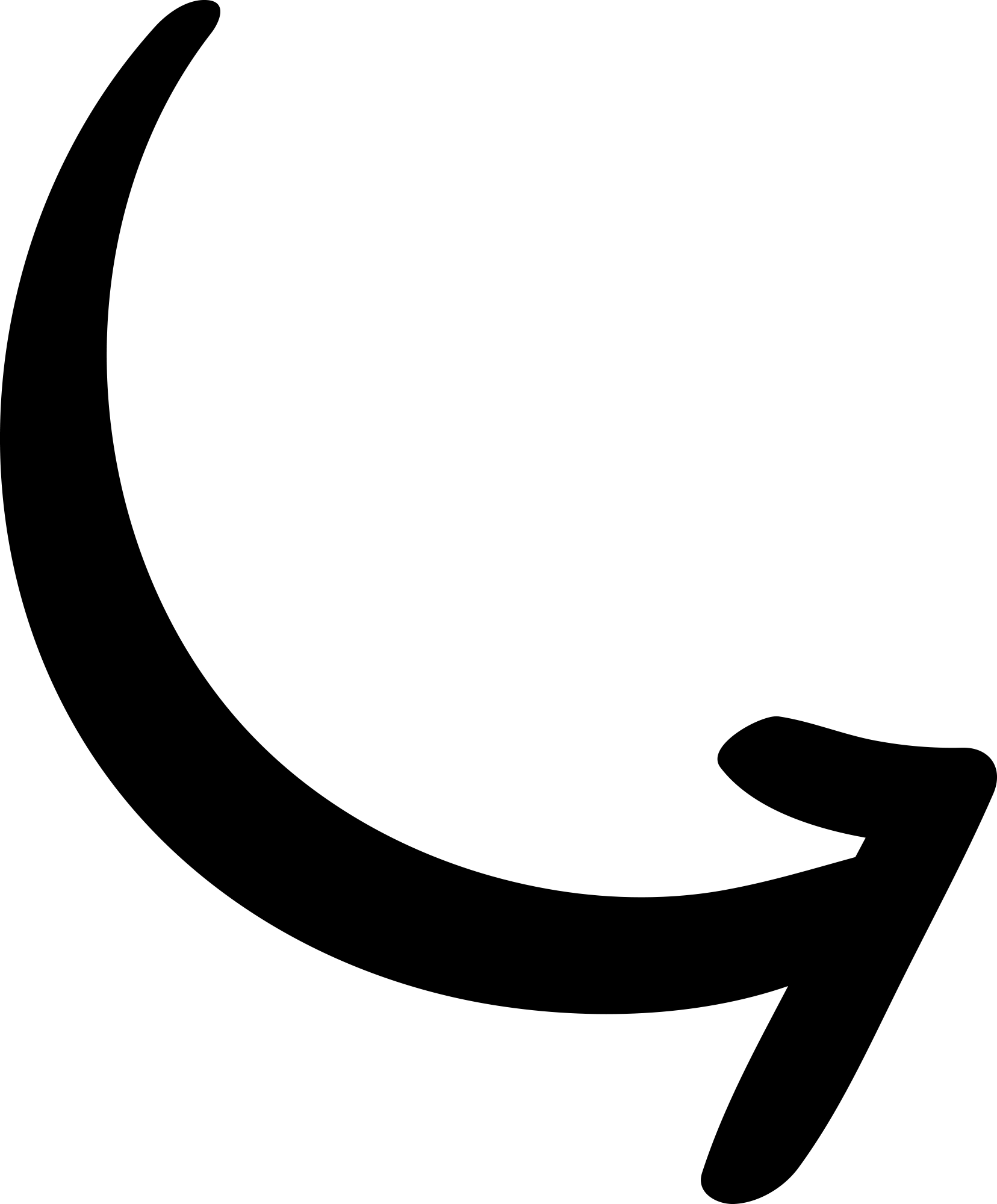 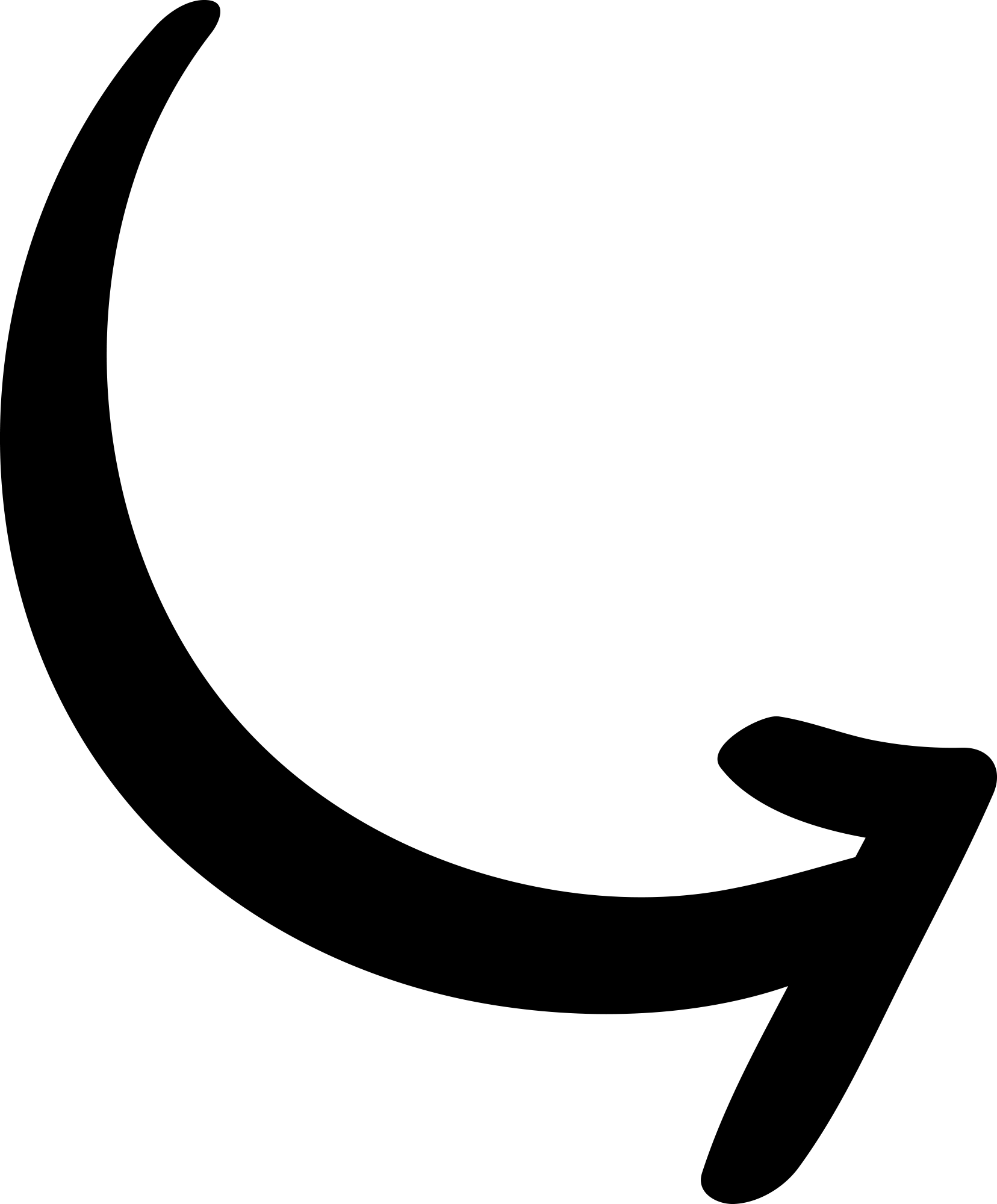 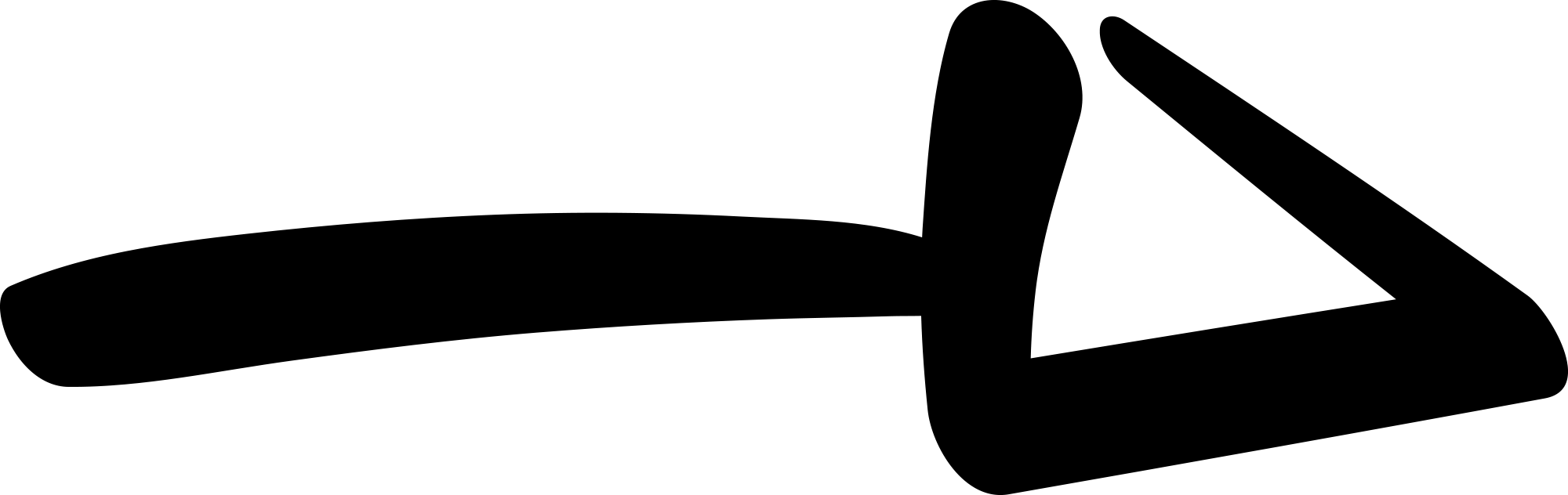 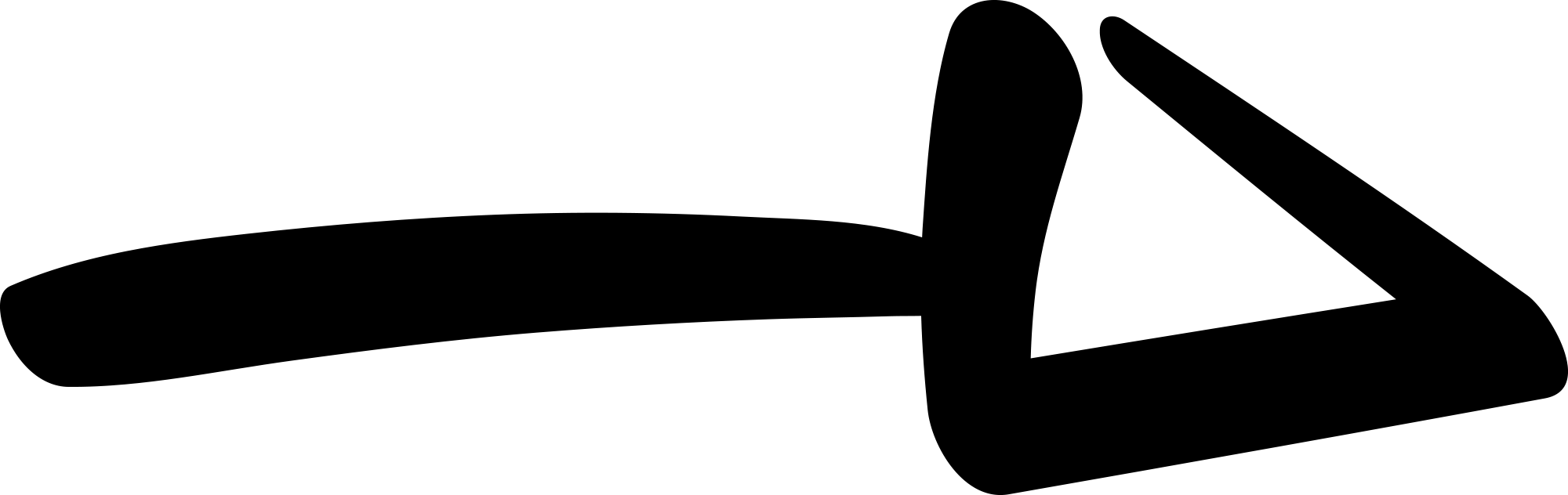 [Speaker Notes: 3.1 Prepare your file]
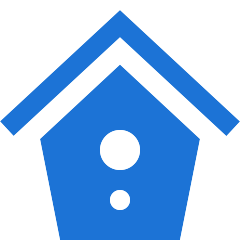 3.1 Preparation of the file
The documents that may be requested when handing in your file (or when sending by email) are the following:

Proof of identity (identity card or passport)
Proof of residency (entry visa or residence permit)
Proof of income: last pay slips, own funds, tax notice, employment contract or employer's certificate specifying the job and proposed remuneration, start date and duration of the contract, etc.
Student card or current year's tuition certificate for students
Third party (guarantor) security: a family member, friend or legal entity who undertakes to pay on your behalf in the event that you do not pay the rent or charges: they must provide at least the same supporting documents
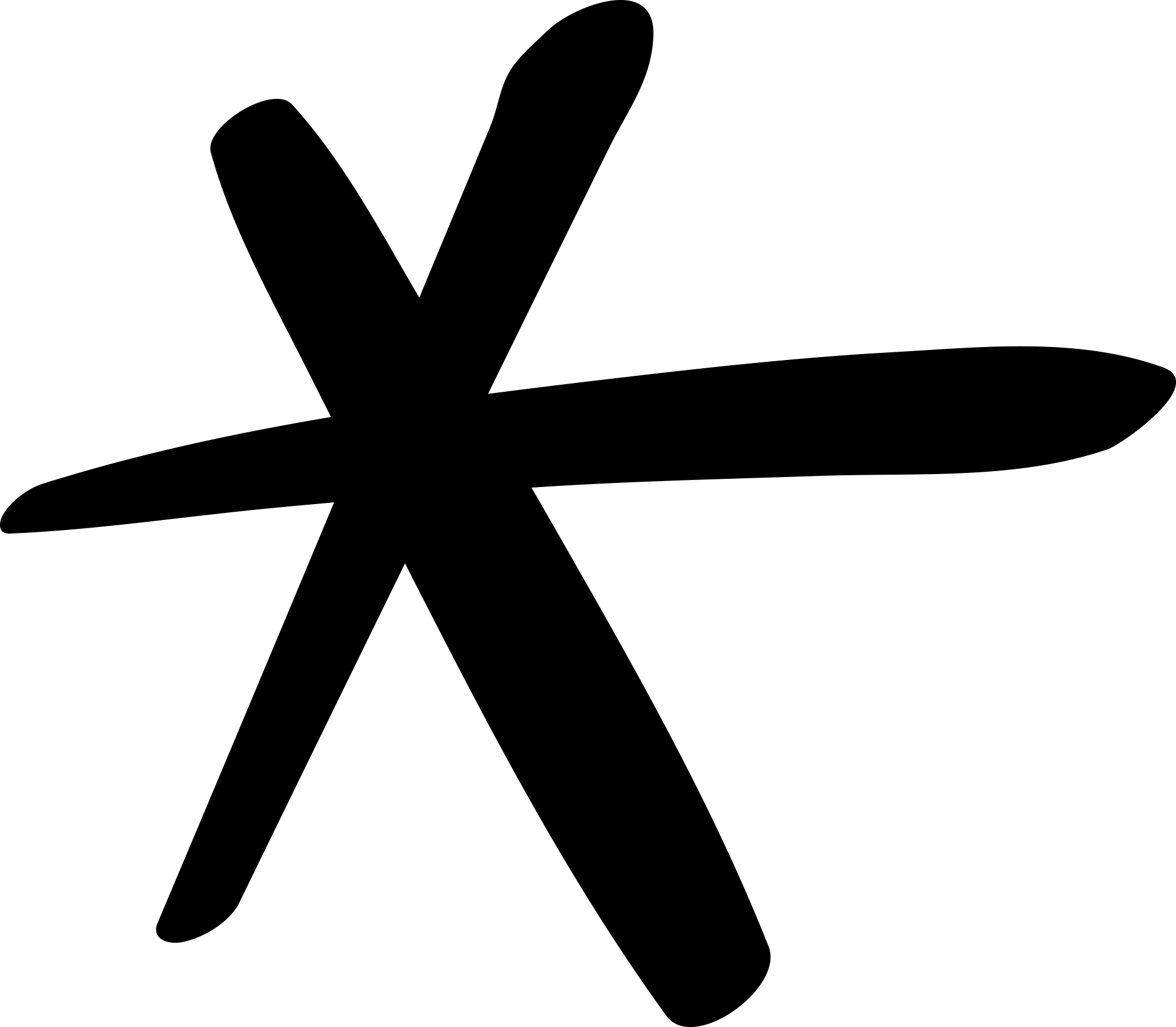 Get in touch with your EURAXESS Service Centre for personallised advice.
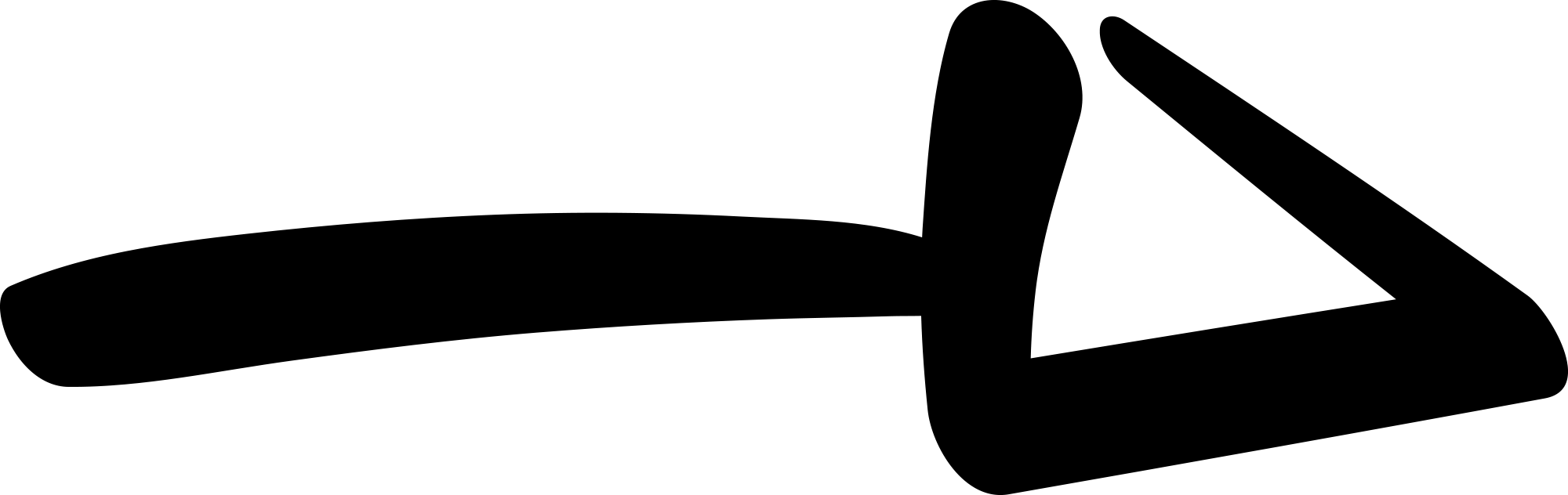 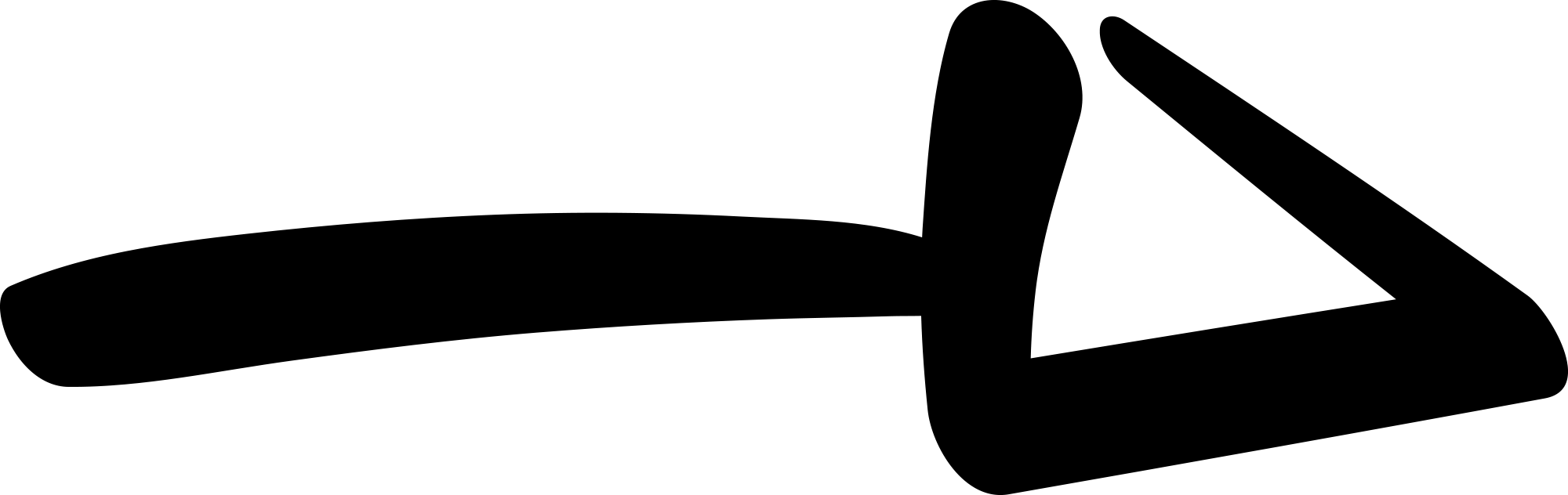 [Speaker Notes: KMR comment: 
review the title if we change it on the previous page: page 10
for the introductory sentence: add: ...or if sending by email 
5th point: add before: If you are already living in France >>> this is also valid if they are lodged abroad even if the majority of countries do not have a receipt system
6th point: the guarantor must submit the same documents as you do (copy of identity document + proof of income) 
7th point: Please note: according to the law, the landlord....... In practice, it is often a requirement that the guarantor receives a salary in France, even if the guarantor is a foreigner. 

Luc: 6th point Garantor: "member of the family, a friend or a legal entity..." and maybe add next to the bubble: "Contact your Euraxess centre to know what types of security deposit may be used if you do not have a guarantor"/ I'm mainly thinking about CLE Lokaviz but there is also a bank guarantee etc.: yes, and we can also add in a bubble that the owner can take out unpaid rent insurance even if the salary is at least 3 times the rent amount (remember also in 1.3: 1st paragraph)
>>> it seemed to me that we were deliberately concise in this guide. I just added the last line back in to the bubble.]
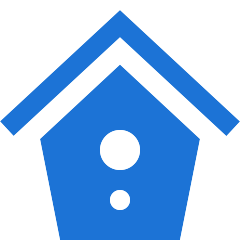 3.2 The lease
Once your file is accepted, you must sign your lease (renting contract) which must include:
name and the home address of the owner;
names of the tenant(s);
effective date and duration of the lease;
destination of the accommodation (principal or temporary residence);
living area of ​​the dwelling in m²;
description of the accomodation (house or apartment, number of rooms) and its private and communal facilities;
information on rent and security deposit (amounts, dates and payment frequency);
information regarding agency fees and condition & inventory report, if necessary;

What must be paid?
The first month’s rent
Security deposit 
Agency fees (if applicable)

Purchase home insurance that will protect your home and property against any losses that may arise.
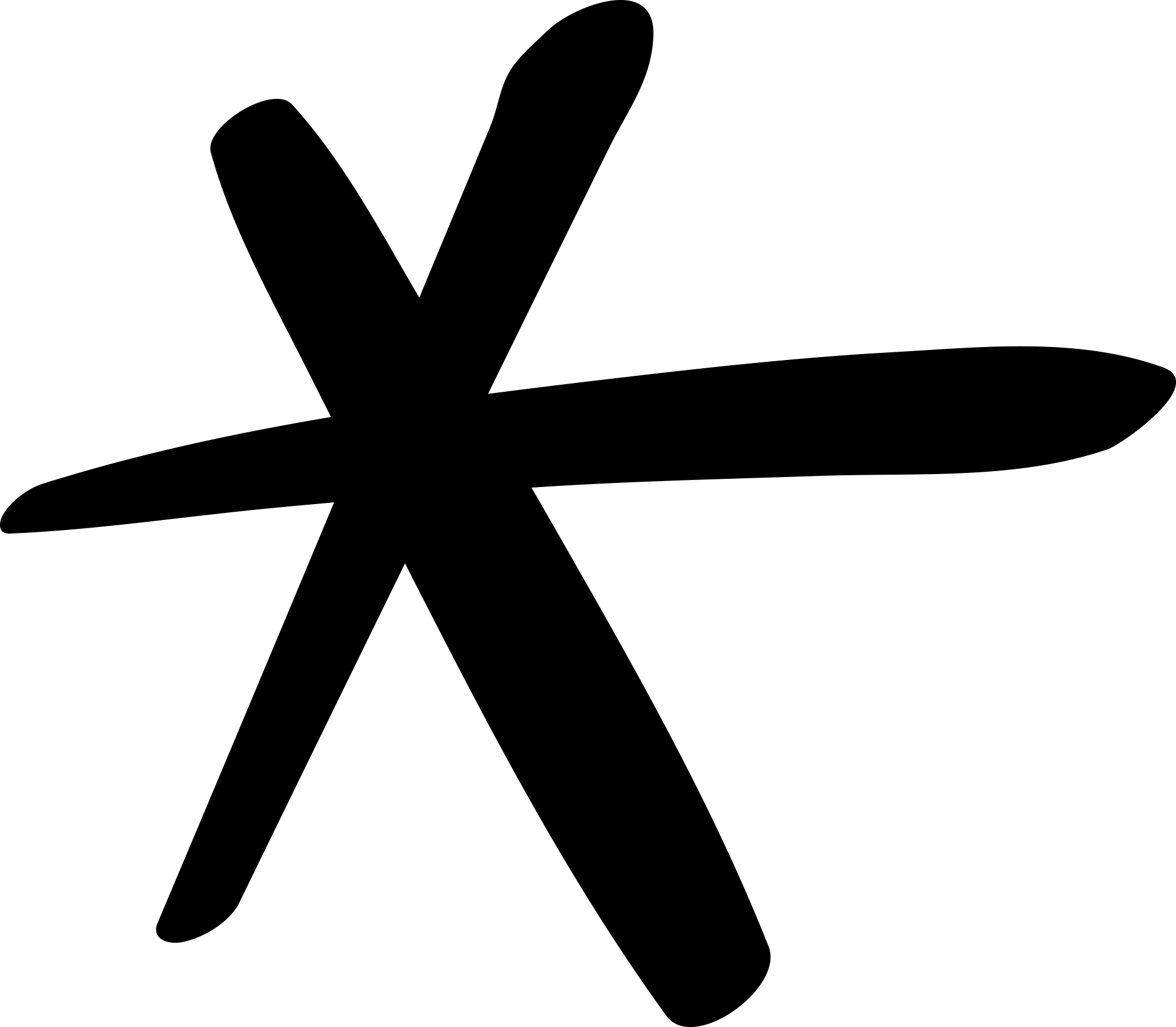 Both the landlord (or agency) and yourself will keep an identical copy of all signed documents.
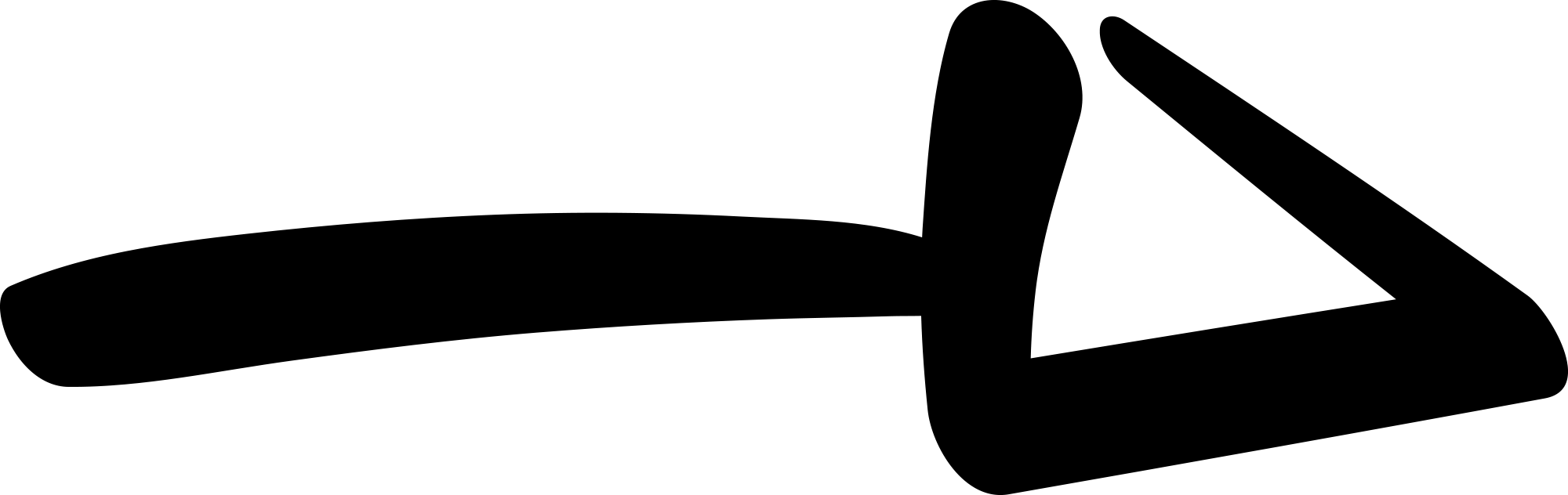 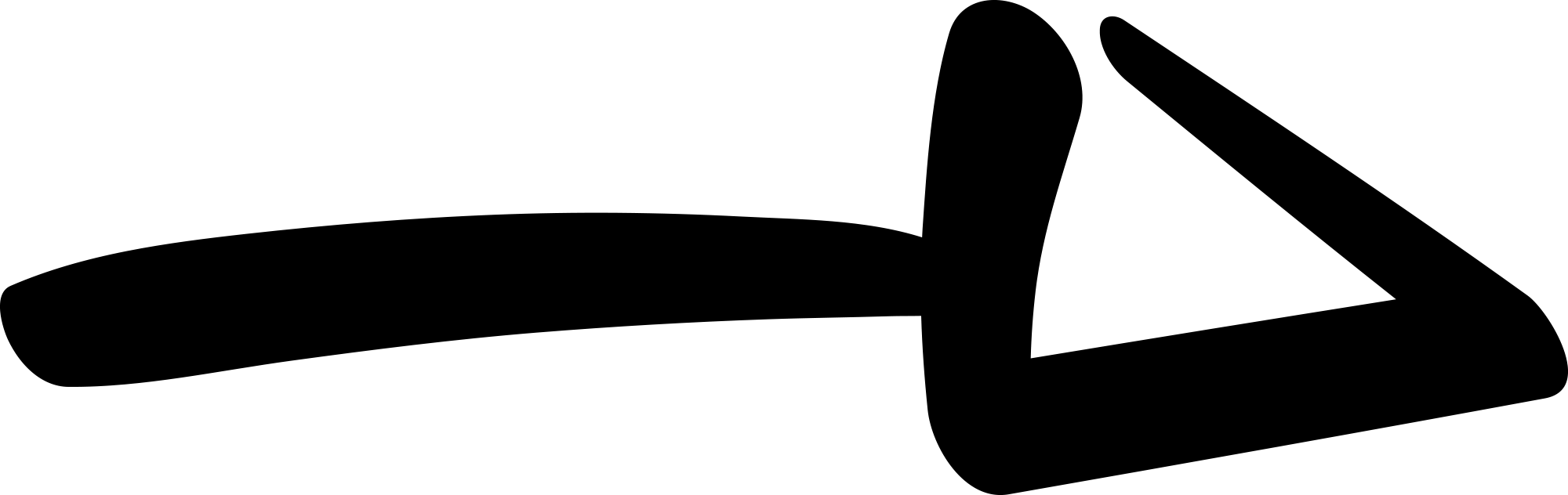 [Speaker Notes: all documents are to be jointly signed and each party shall keep an original]
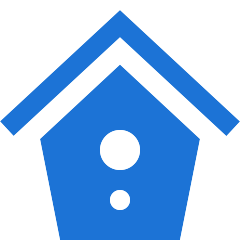 3.3 Responsibilities of the tenant
Pay rent and charges on the scheduled dates,

Use the premises only for the use set up in the rental agreement by complying with the rules of peaceful occupation,

Perform any rental repairs if you are required to do so,

Provide routine maintenance for the premises and its equipment,

Take out home insurance,

Pay the property tax (if the tenant is living in the building on the 1st of Januar and if the building is liable for property tax),

Allow the owner access to the accomodation, according to agreed conditions and by appointment (work, visits by future tenants...).
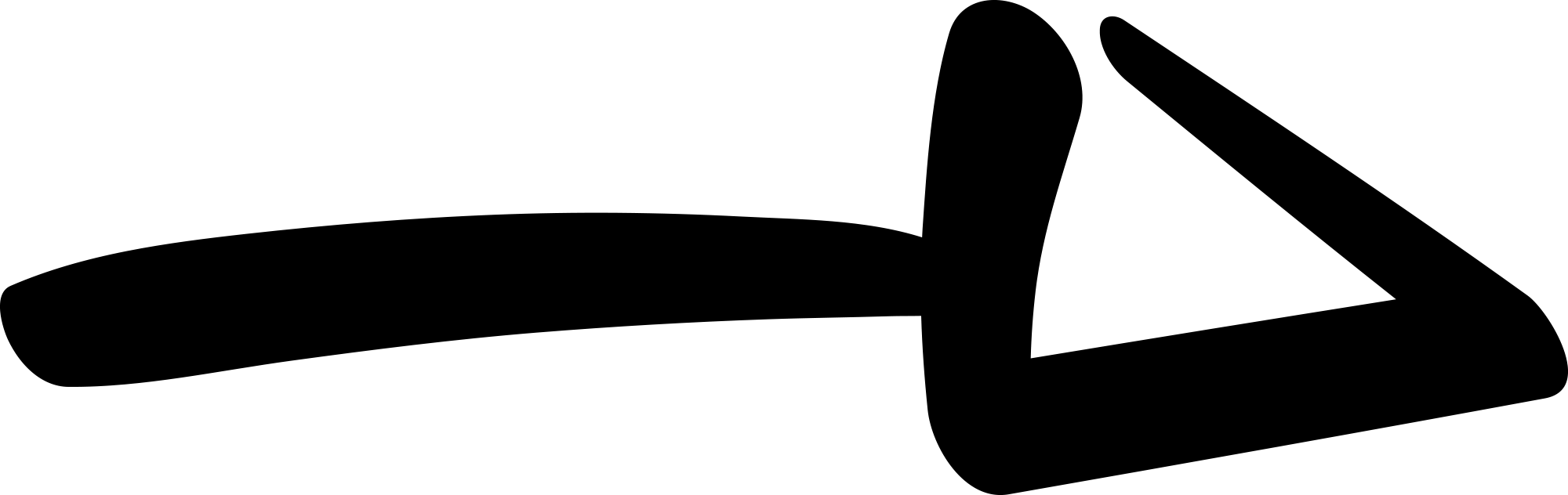 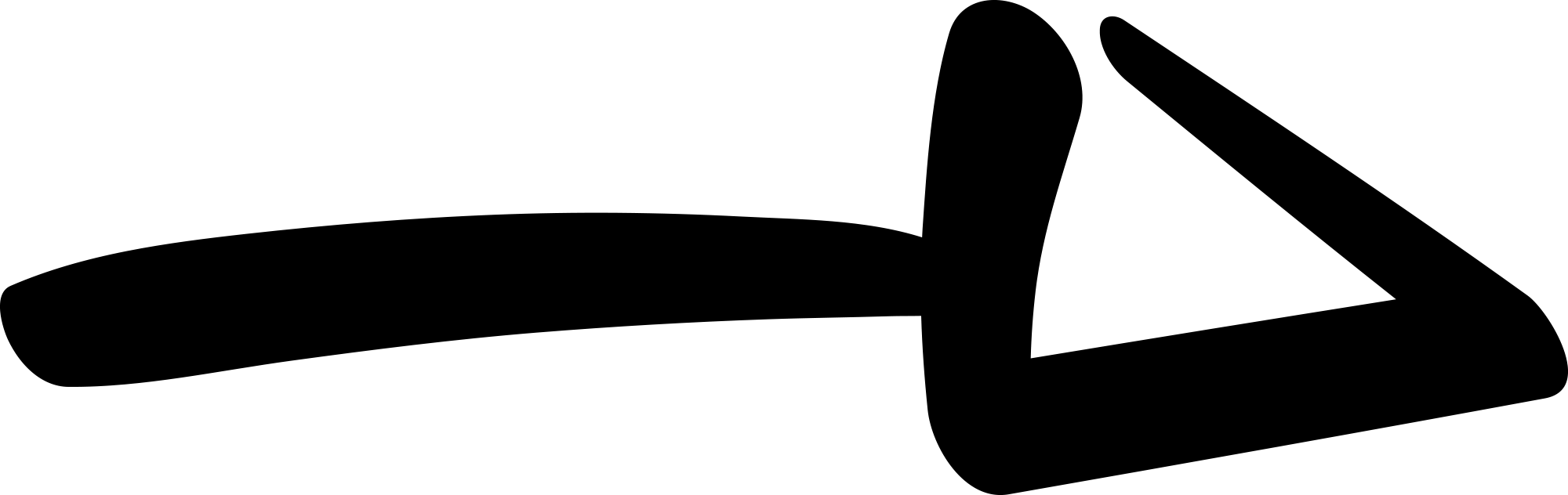 [Speaker Notes: KMR comment: 
last paragraph: shall we refer to the charters? if yes: plan to review them before/
maybe only refer to the tenant charter?
CO comment: OK for the tenant charter, but it is better not to include the owner charter in my opinion]
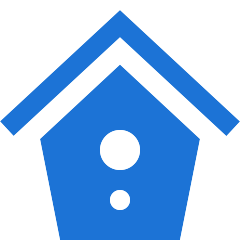 3.4 Responsibilities of the landlord
Provide proper housing that is appropriate for residential use,

Offer the housing in an appropriate condition, 

Freely provide a rental receipt upon request,

Make any rental repairs required.
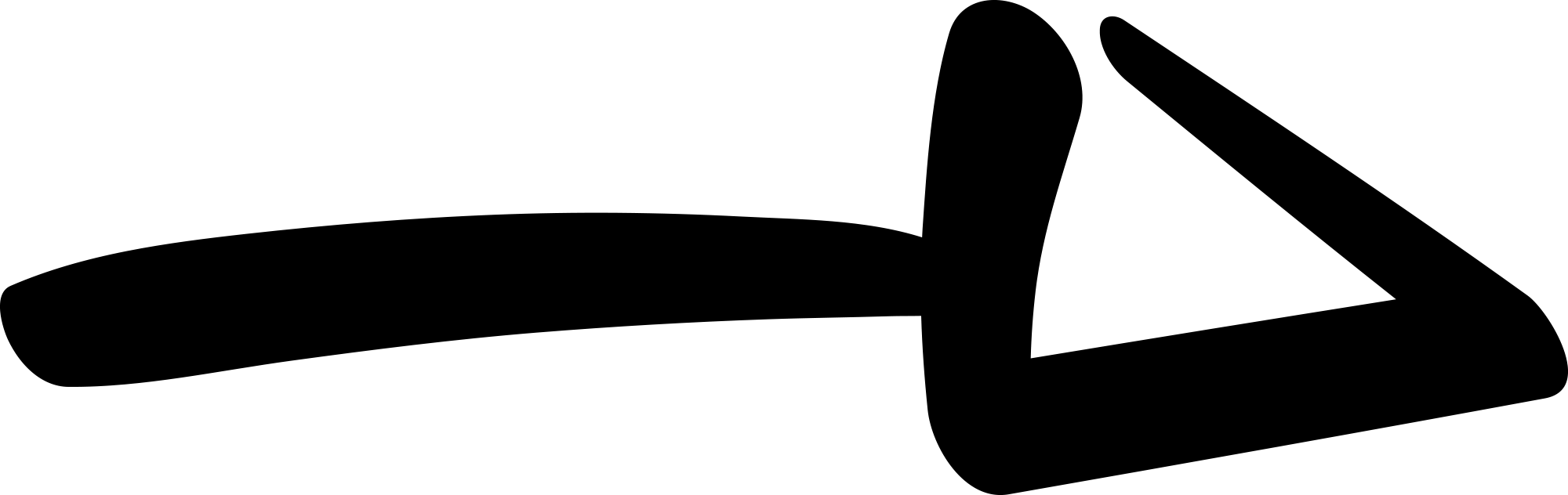 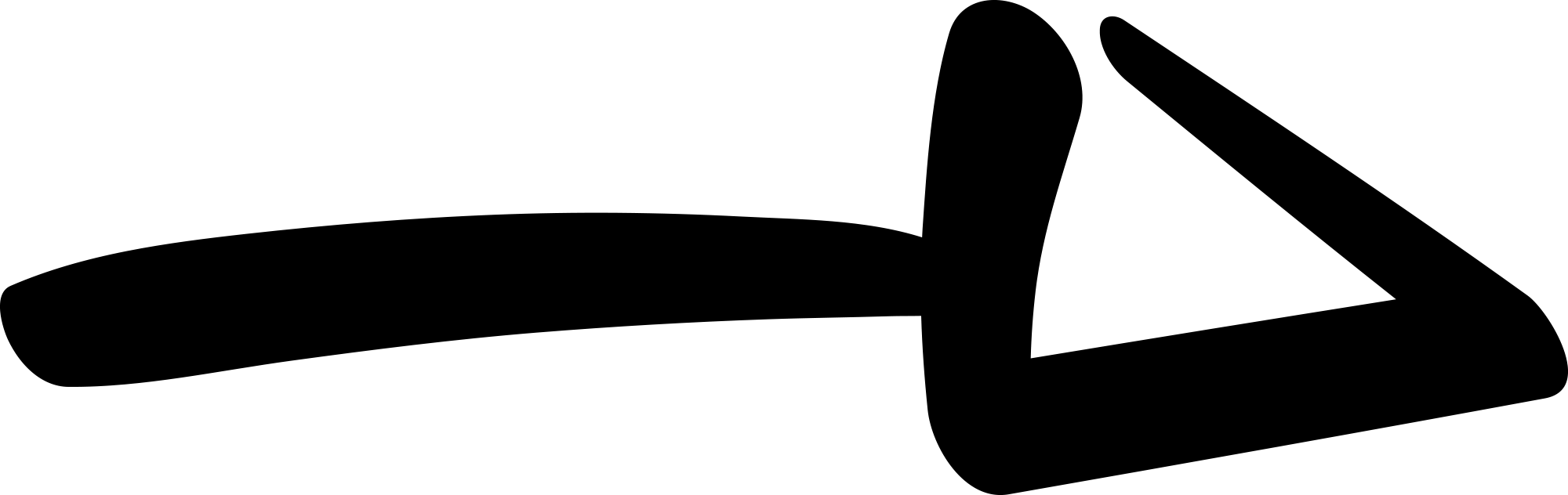 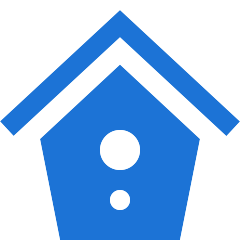 3.5 Condition & Inventory report
A condition report is a mandatory document that describes the rented accommodation. It is attached to the lease agreement. It allows the condition of the dwelling at the beginning to be compared with its condition at the end of the rental and to determine, in the event that repairs are necessary, those which are incumbent on the owner and/or the tenant.

If the unit is furnished, an inventory must be attached to the condition report. It specifies the equipment and furniture provided with the accommodation and their condition.

Check the proper functioning of equipment (appliances, smoke detectors...)
Take a reading from the water, electricity and gas meters

In the event of renting through an agency or with a professional: preparing the condition report at the start of the lease incurs costs. The cost, calculated according to the surface area of the accommodation, is shared equally between the owner and the tenant. The condition report upon exiting the premises is free.
As a tenant, you have the right of rectification of the condition & inventory report made at the moment of signature of the lease (within 10 days after your arrival). Corrections must be sent by registered mail with an acknowledgement of receipt.
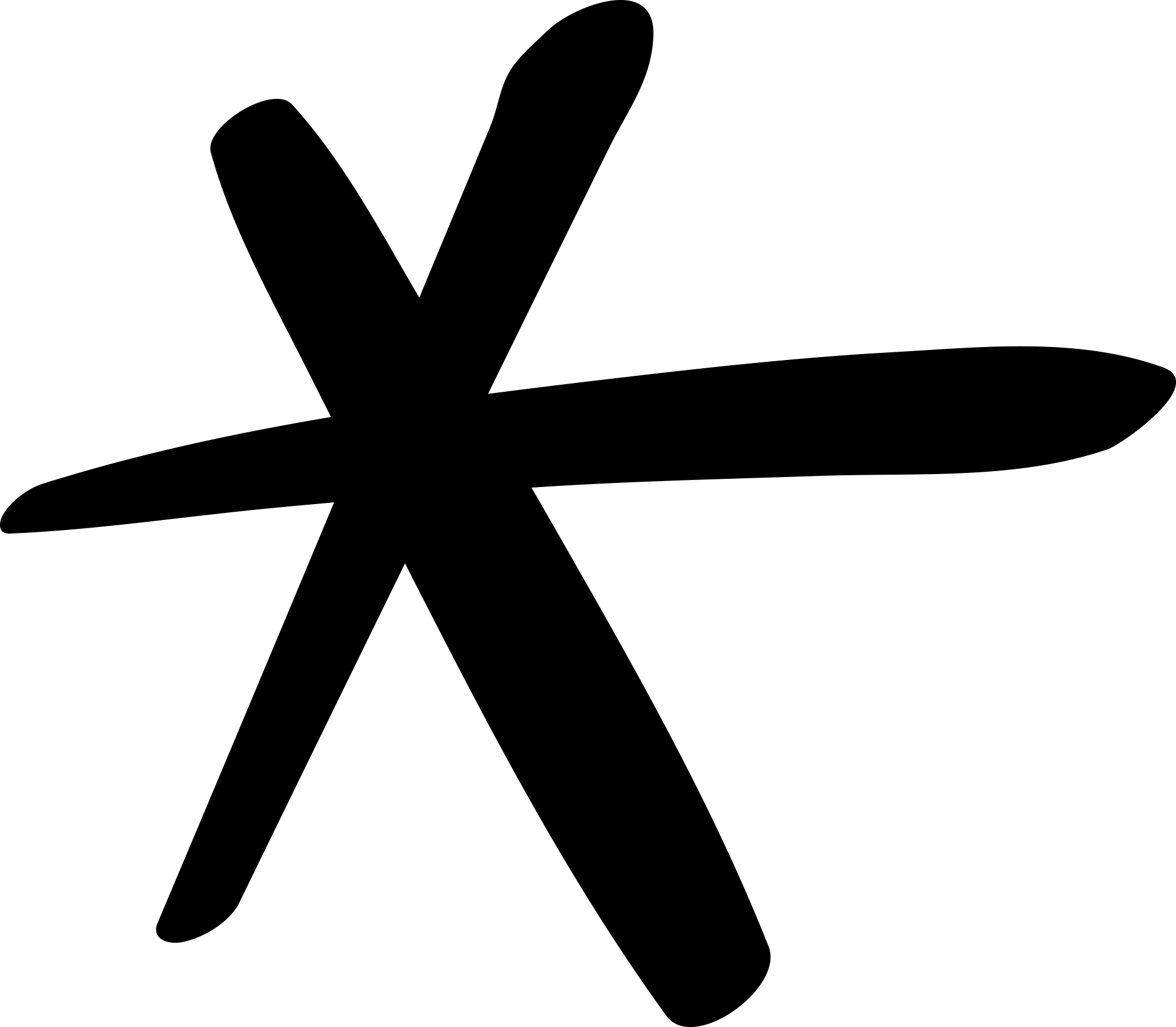 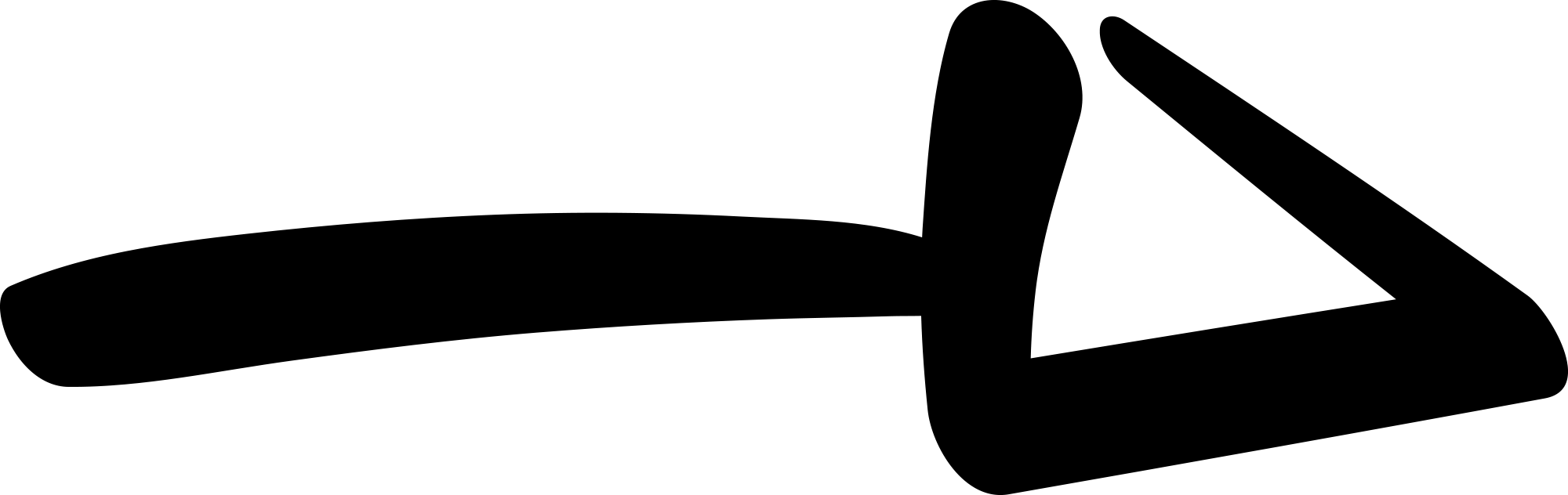 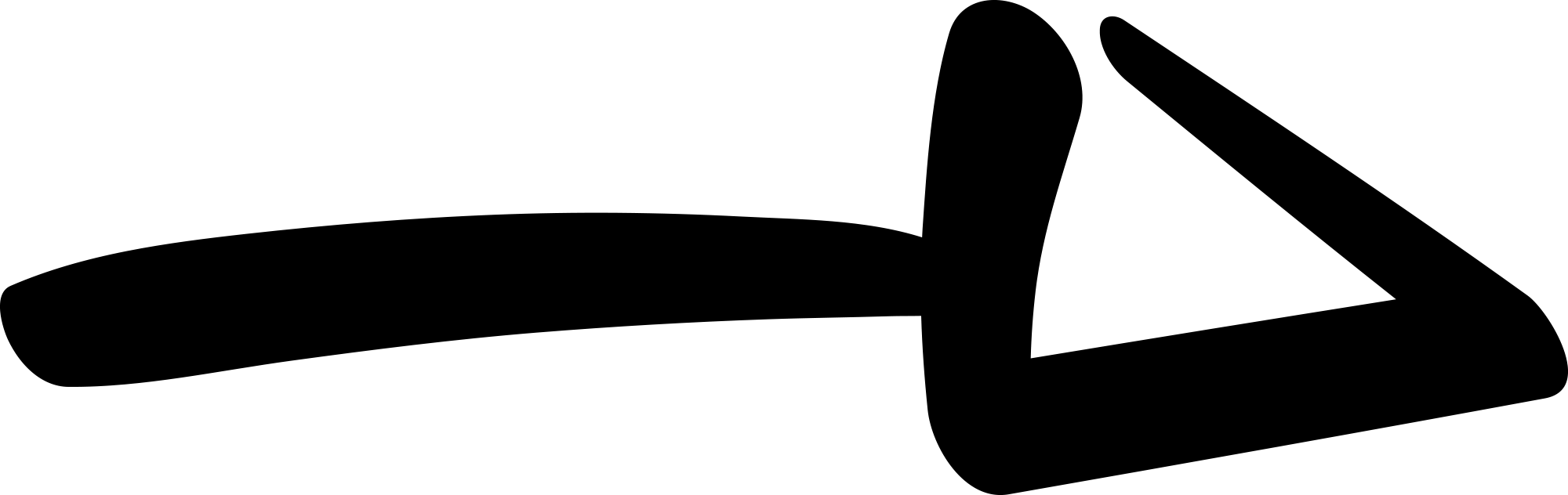 [Speaker Notes: all documents are to be jointly signed and each party shall keep an original]
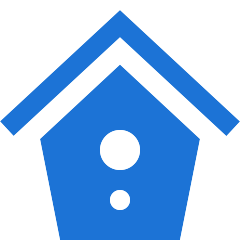 4. MOVE IN
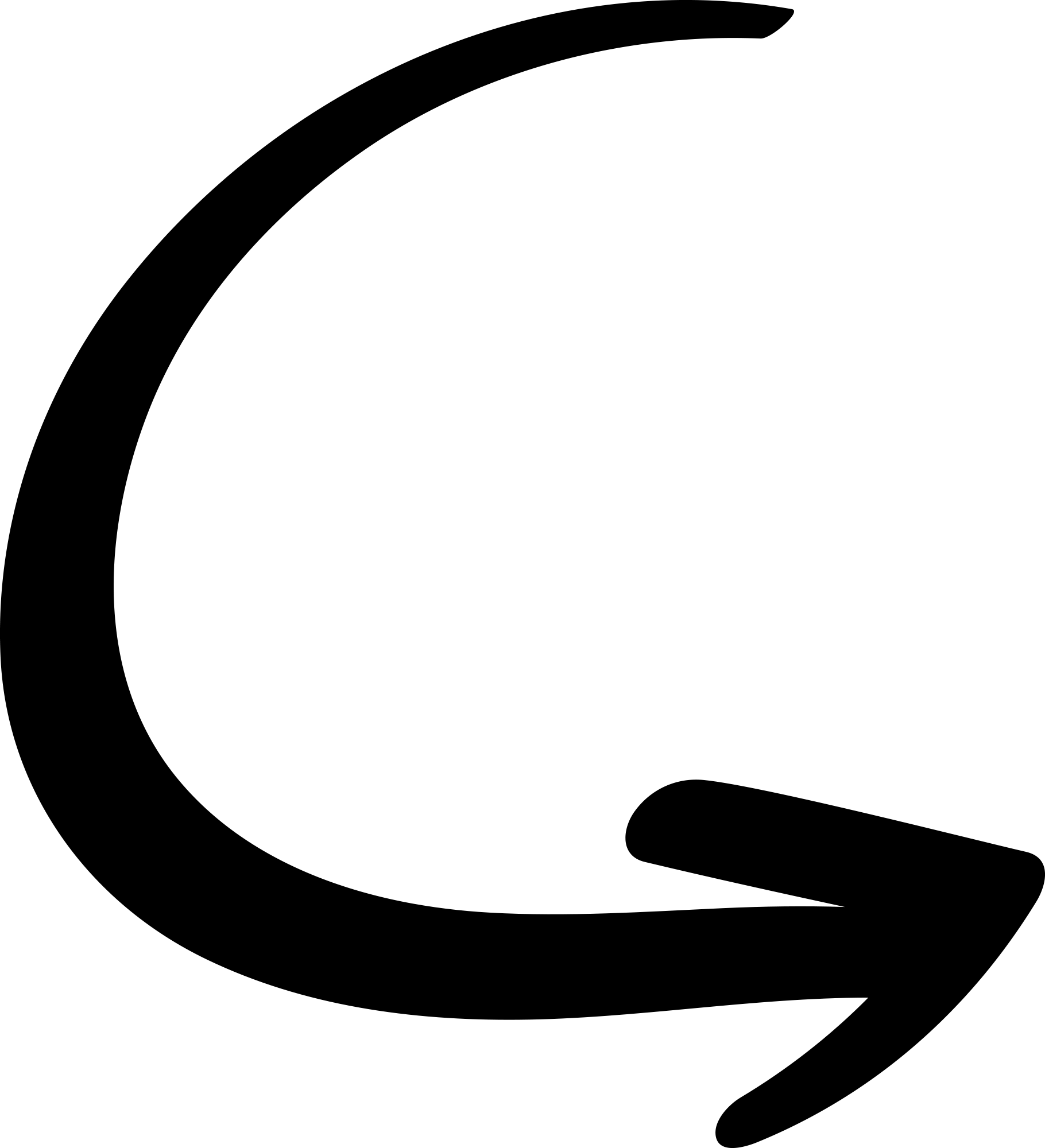 4.1 
Change your address
4.2 
Sign up for  electricity, water, gas…
4.3 
Subscribe an internet/telephone line
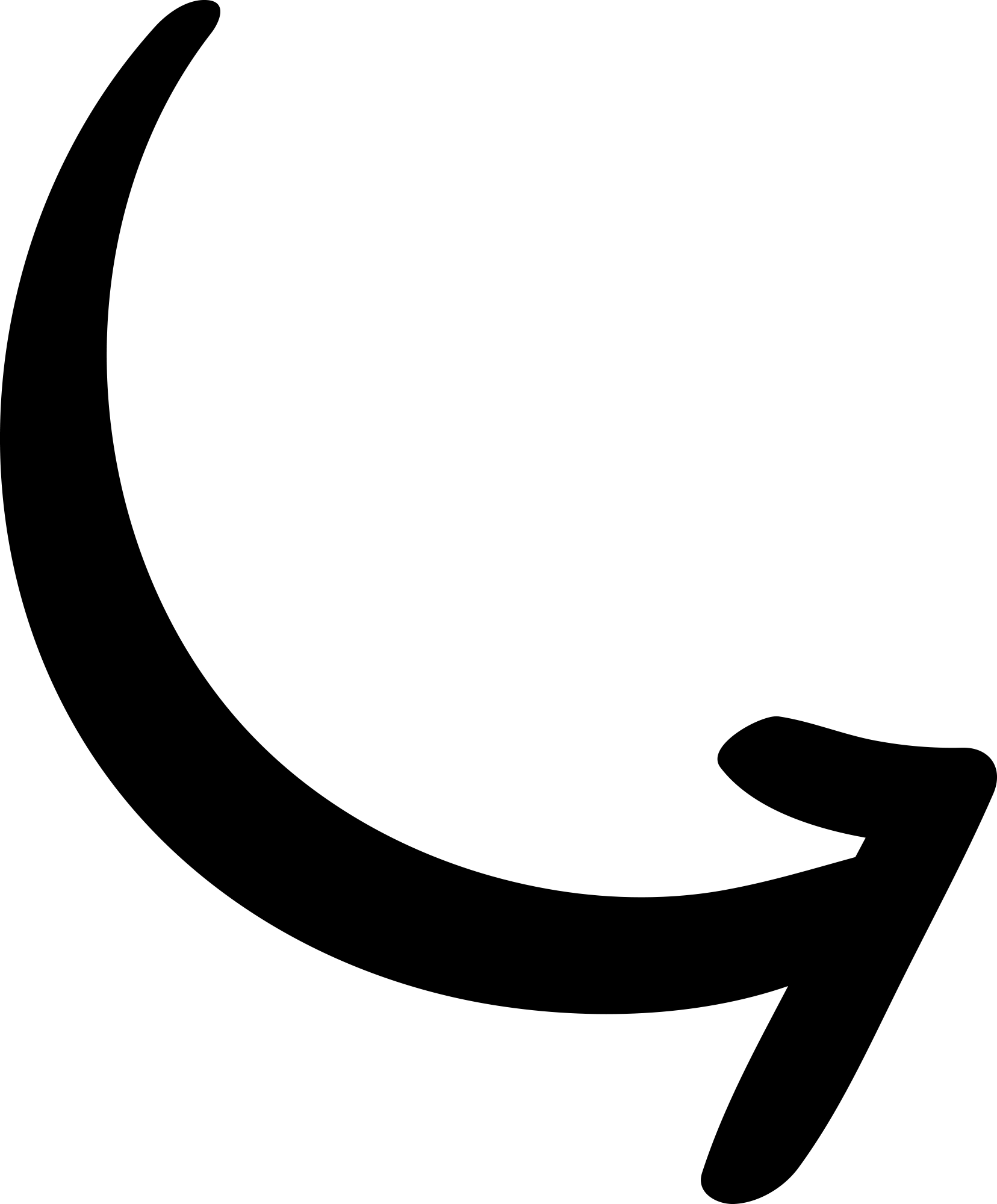 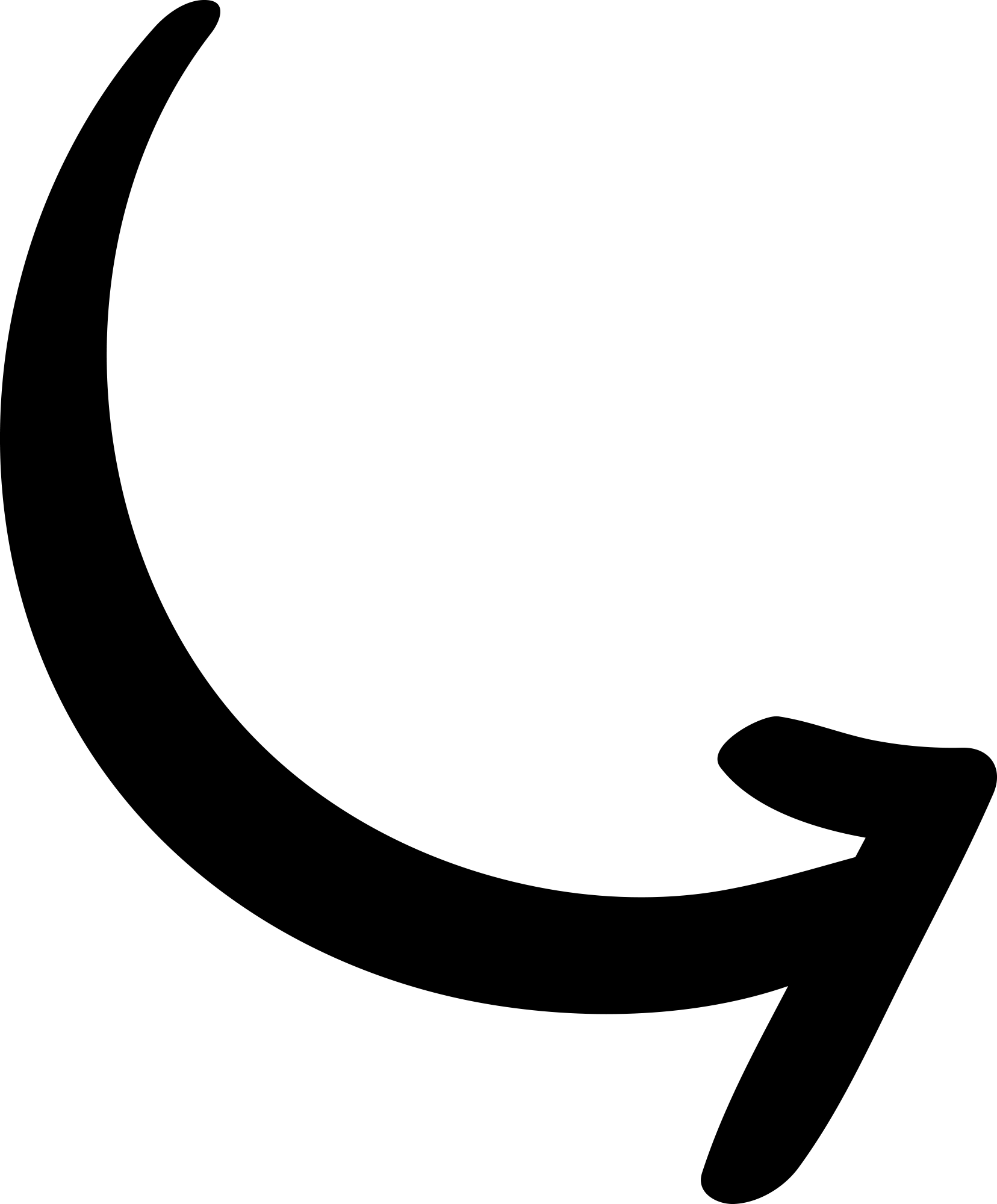 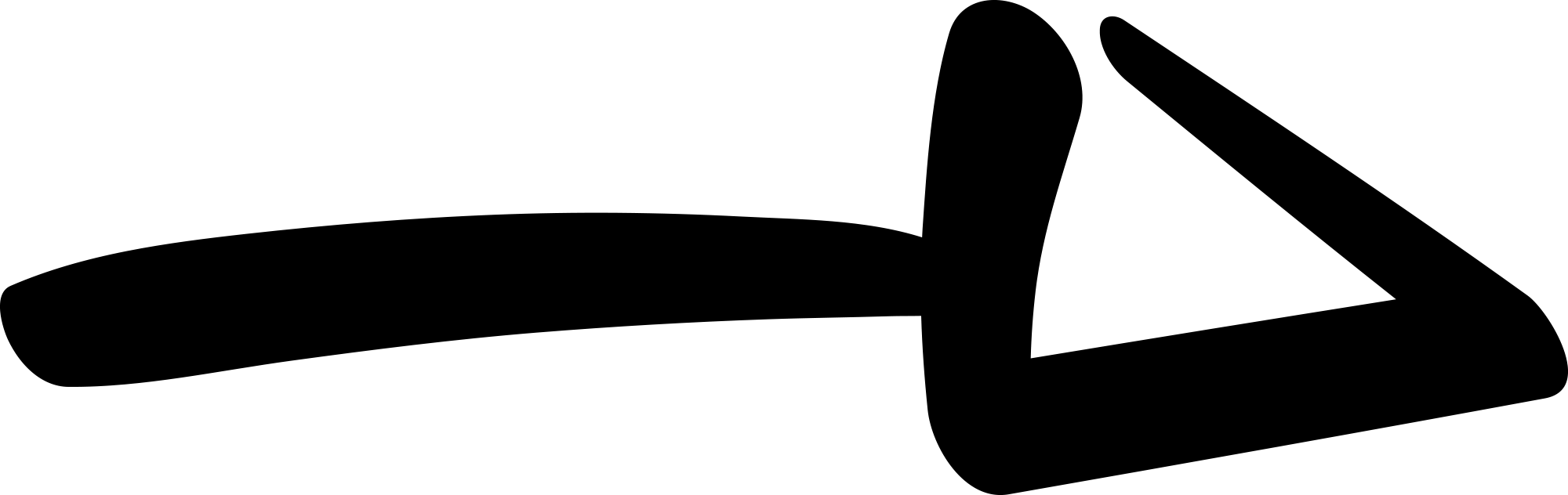 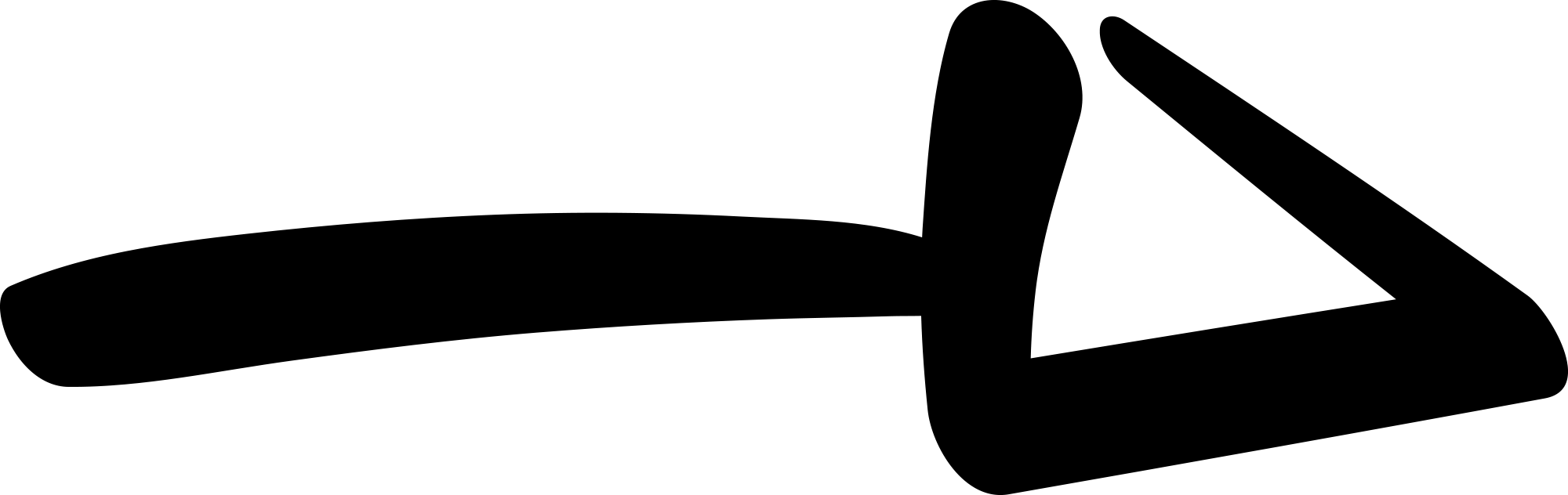 [Speaker Notes: KMR comment: 
4.1: open the counters: is this correctly titled? 
Comment CO: Indeed "open the counters" could be replaced by "sign up with an electricity, water and gas provider, if necessary"]
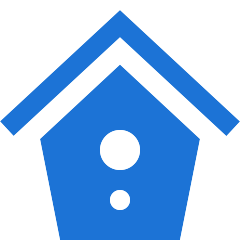 4.1 Change your address

If it is relevant for you, think of informing companies/organisations and your close contacts of your new address (bank, insurance, employer, family, Prefecture...)

Put your name on the mailbox and the doorbell of your new home!
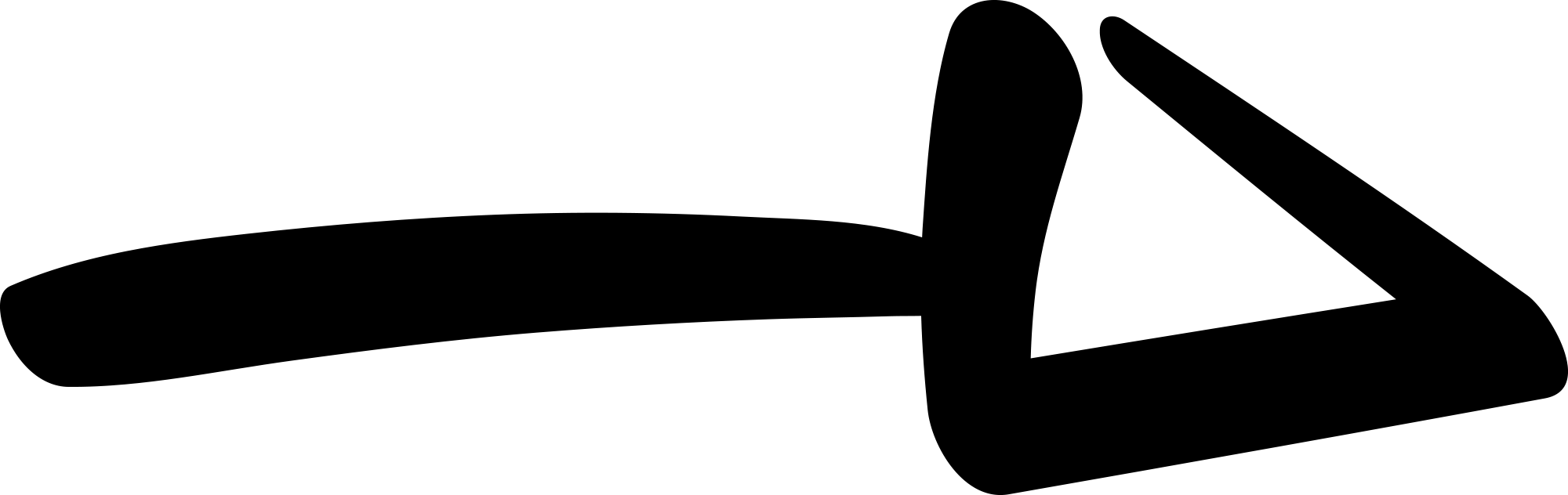 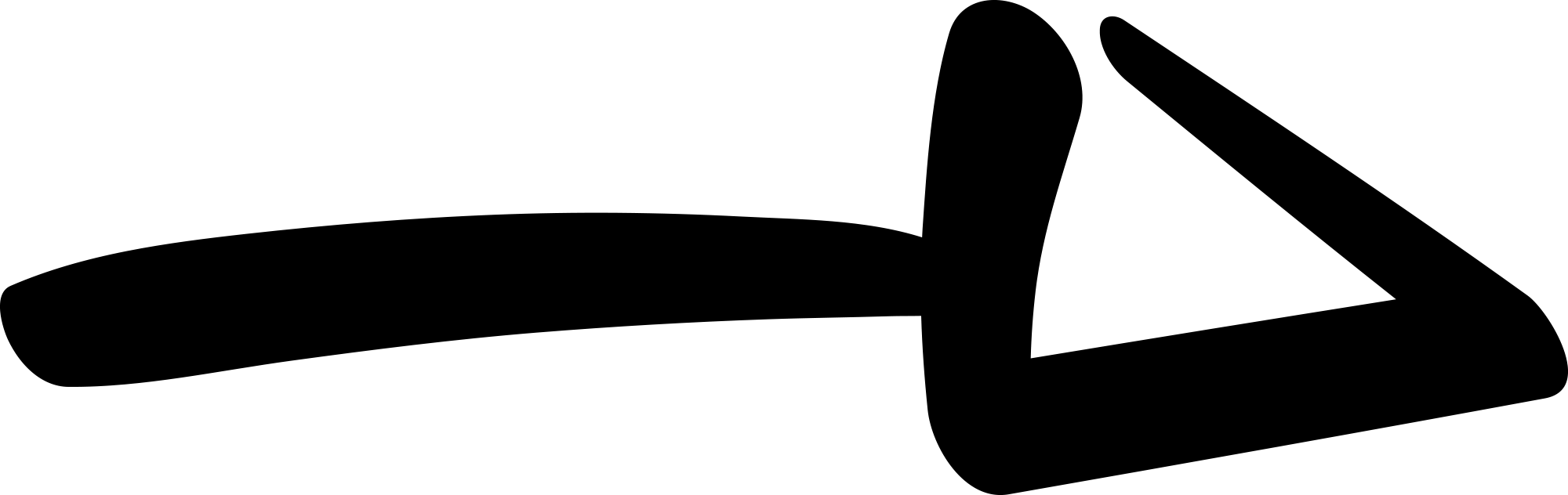 [Speaker Notes: Comment CO: change the first title of 4.1 according to the title on the previous page]
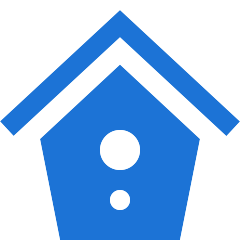 4.2 Sign up for an electricity, water and gas contract

Upon completing the entry condition & inventory report, remember to read the meters.

As soon as you move in, you must sign up for for electricity, gas and water contracts on your behalf (depending on the type of accommodation and the city).

Check with your landlord to find out if the meters have been turned off before your arrival and ask about who the previous energy suppliers were.
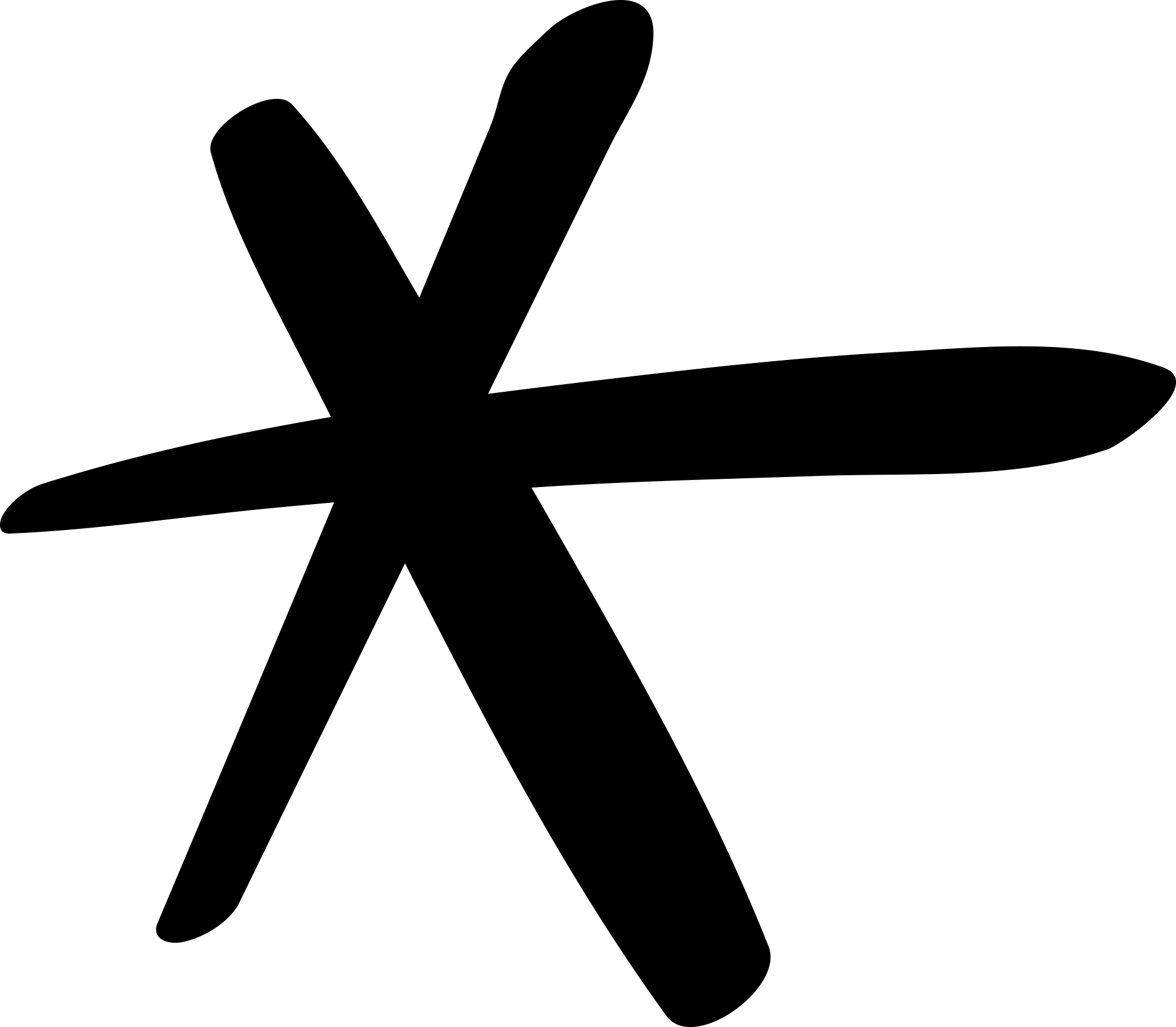 Some owners can offer an "all inclusive" rental so you don’t need to go through these steps.
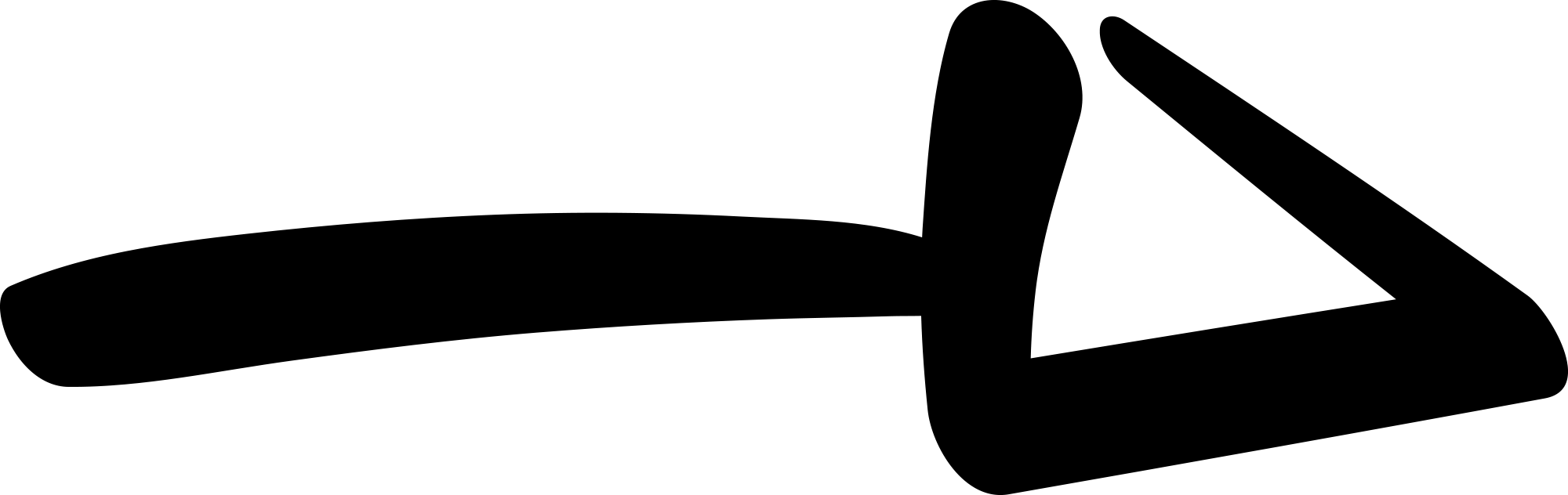 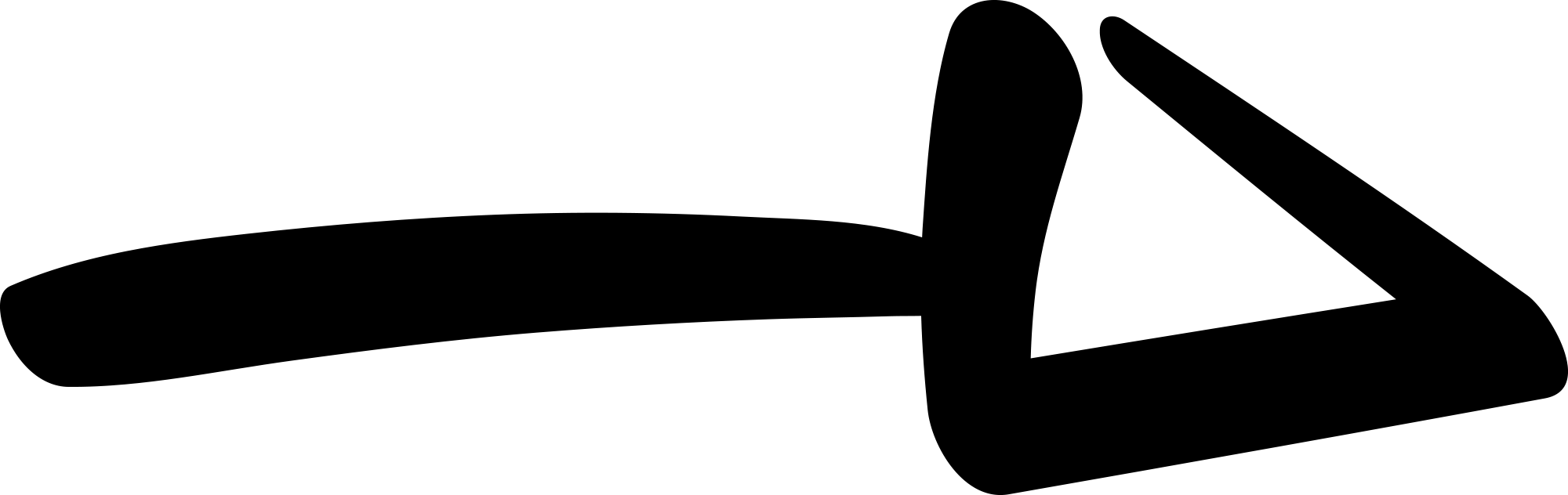 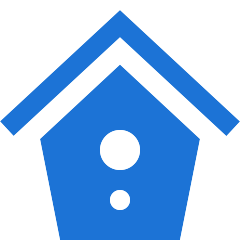 4.3 Sign up for an internet/telephone provider

Write down the the previous occupant’s landline number (and name).

Feel free to ask for advice and compare offers from different internet providers. There are websites that offer a comparison of available subscriptions for your accommodation (type of connection, internet speed, price, coupled mobile package deals...). 

Be careful, some contracts require you to sign up for a minimum duration!
Once you have moved in, a French tradition is to have a « crémaillère » (a house-warming party ). This marks the happy end of your move when you can invite your friends to have dinner in your new place!
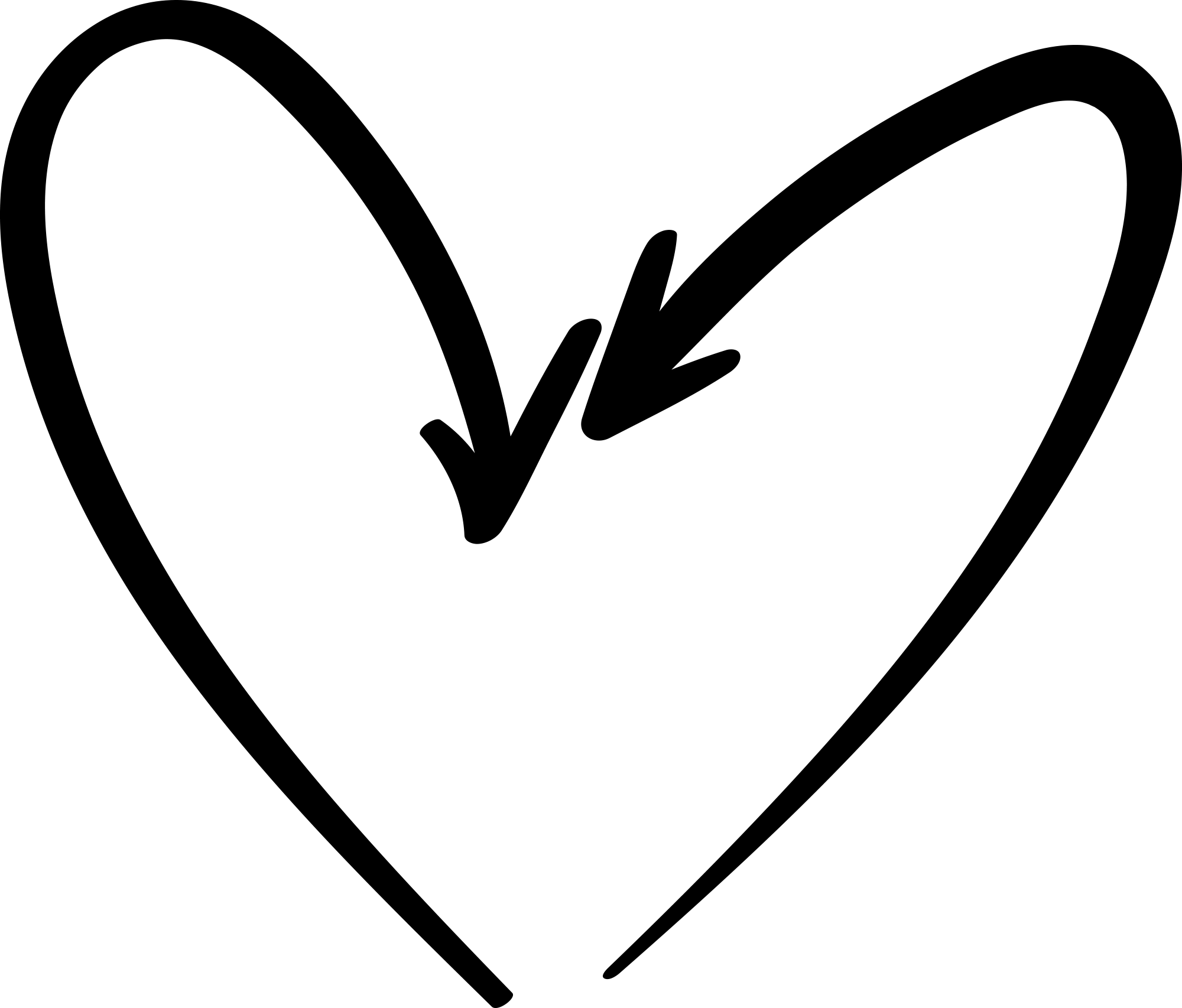 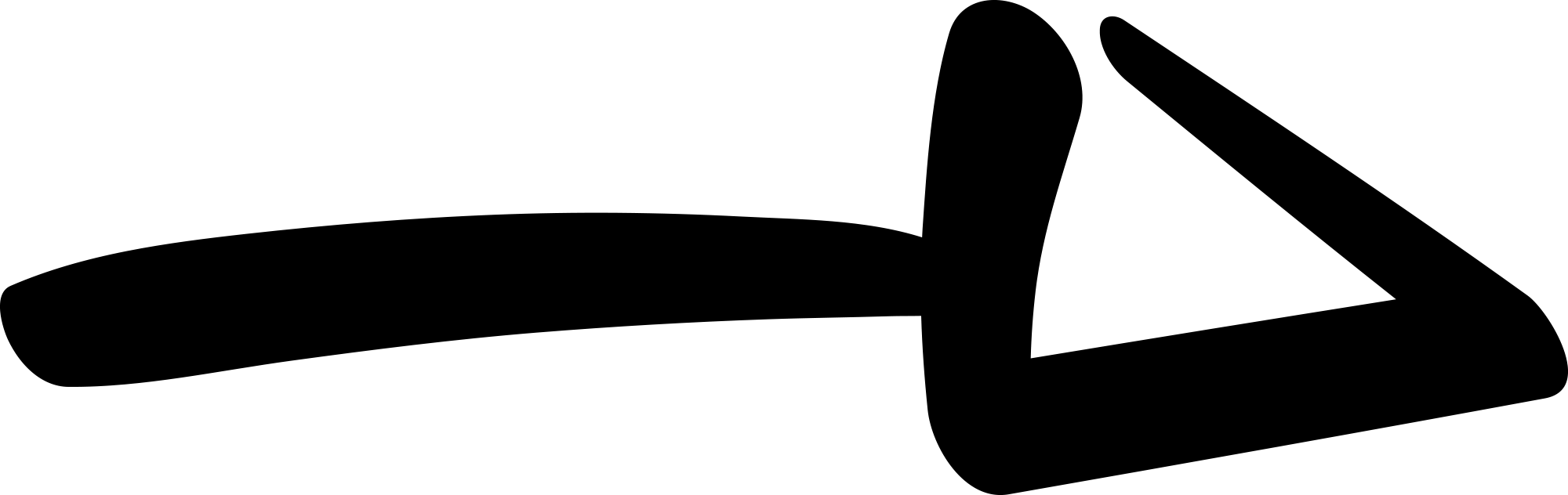 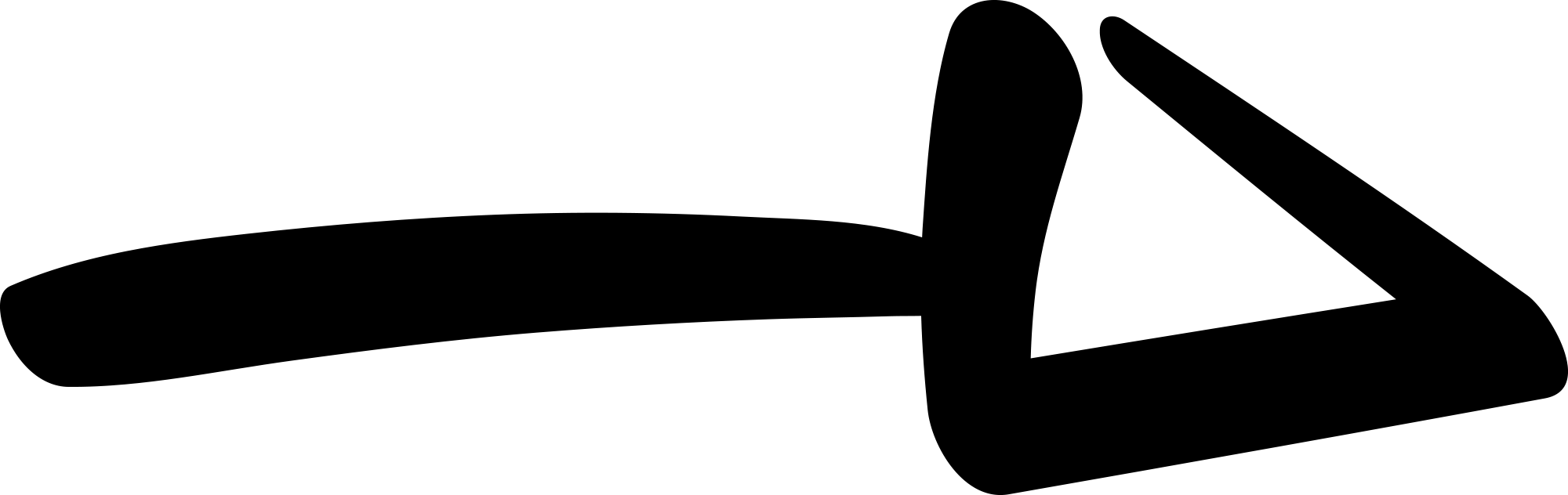 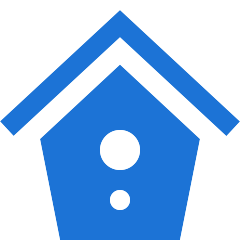 5. LEAVE THE PREMISES
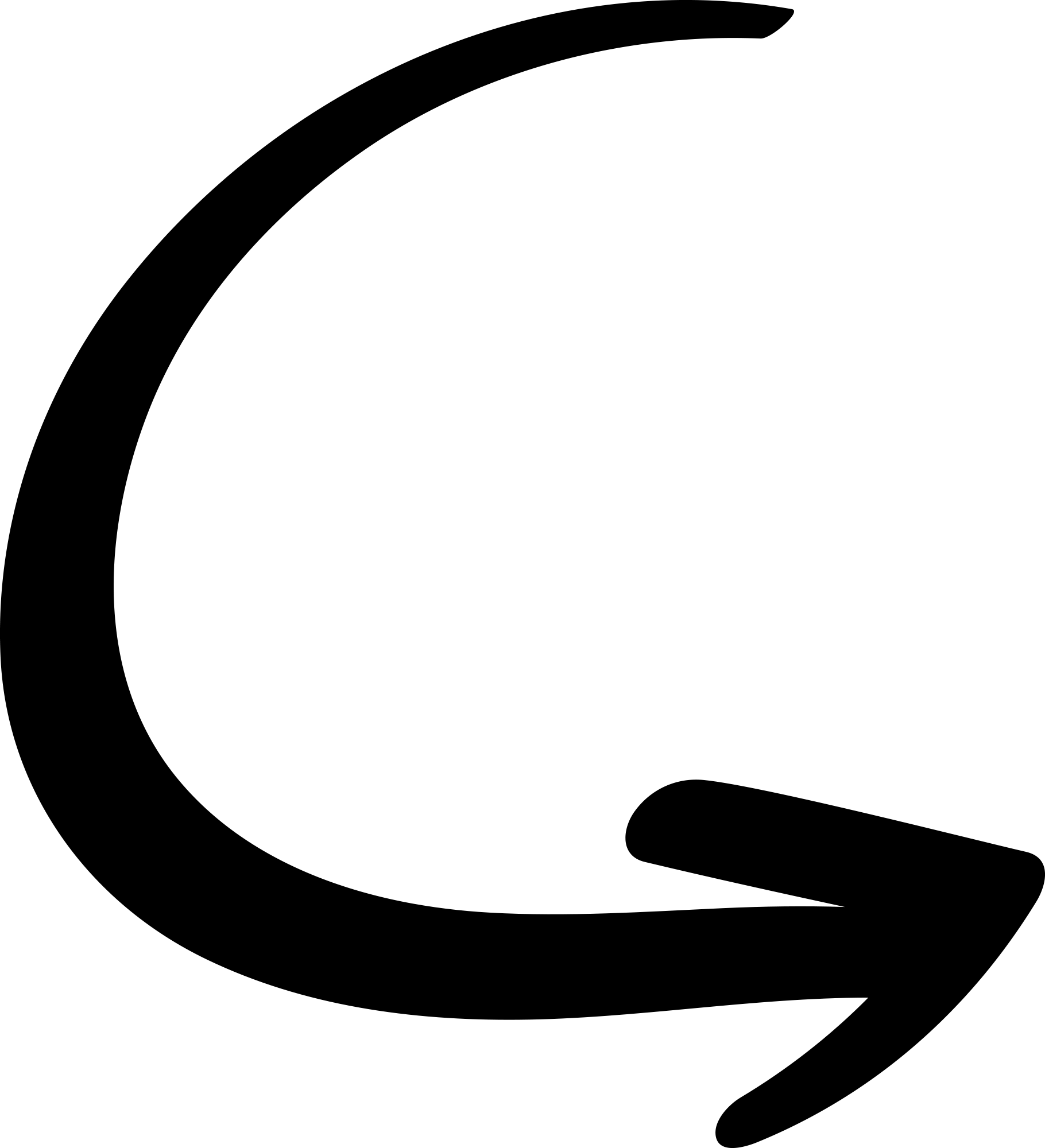 5.1 
Send prior notice of departure
5.2 Condition & inventory report upon departure
5.3 
Refund of the security deposit
5.4 
Before you leave
5.5 
In case of a dispute
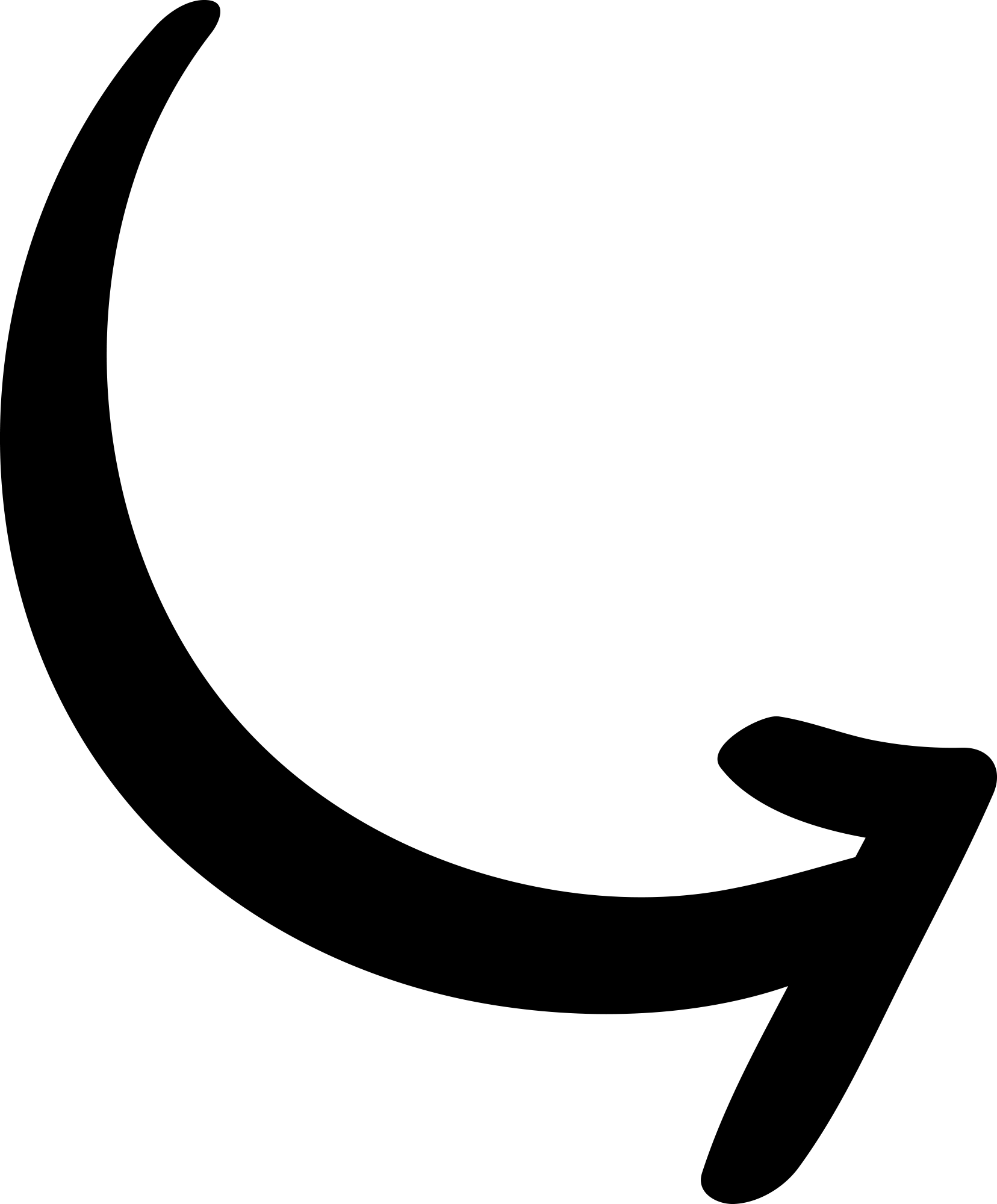 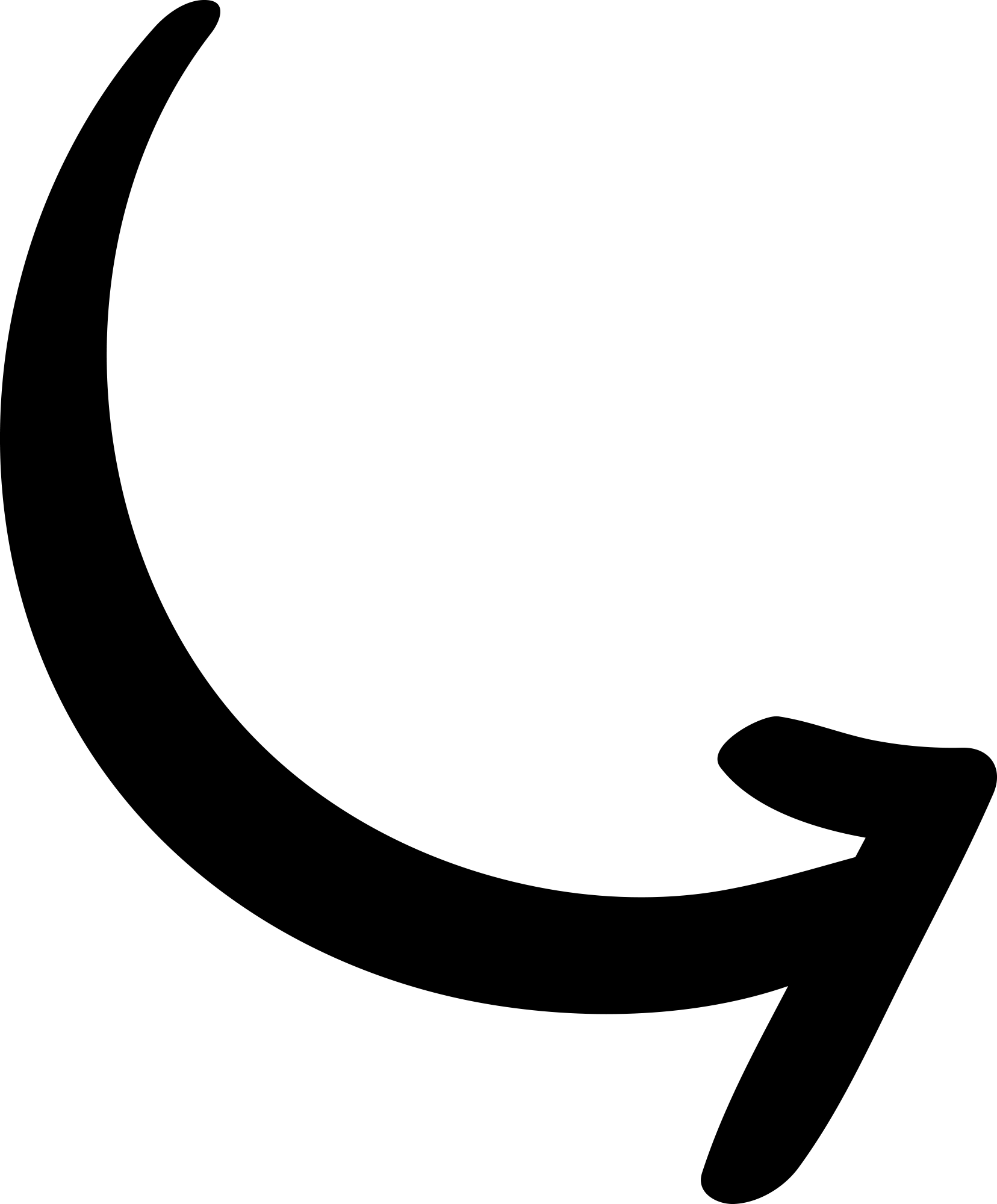 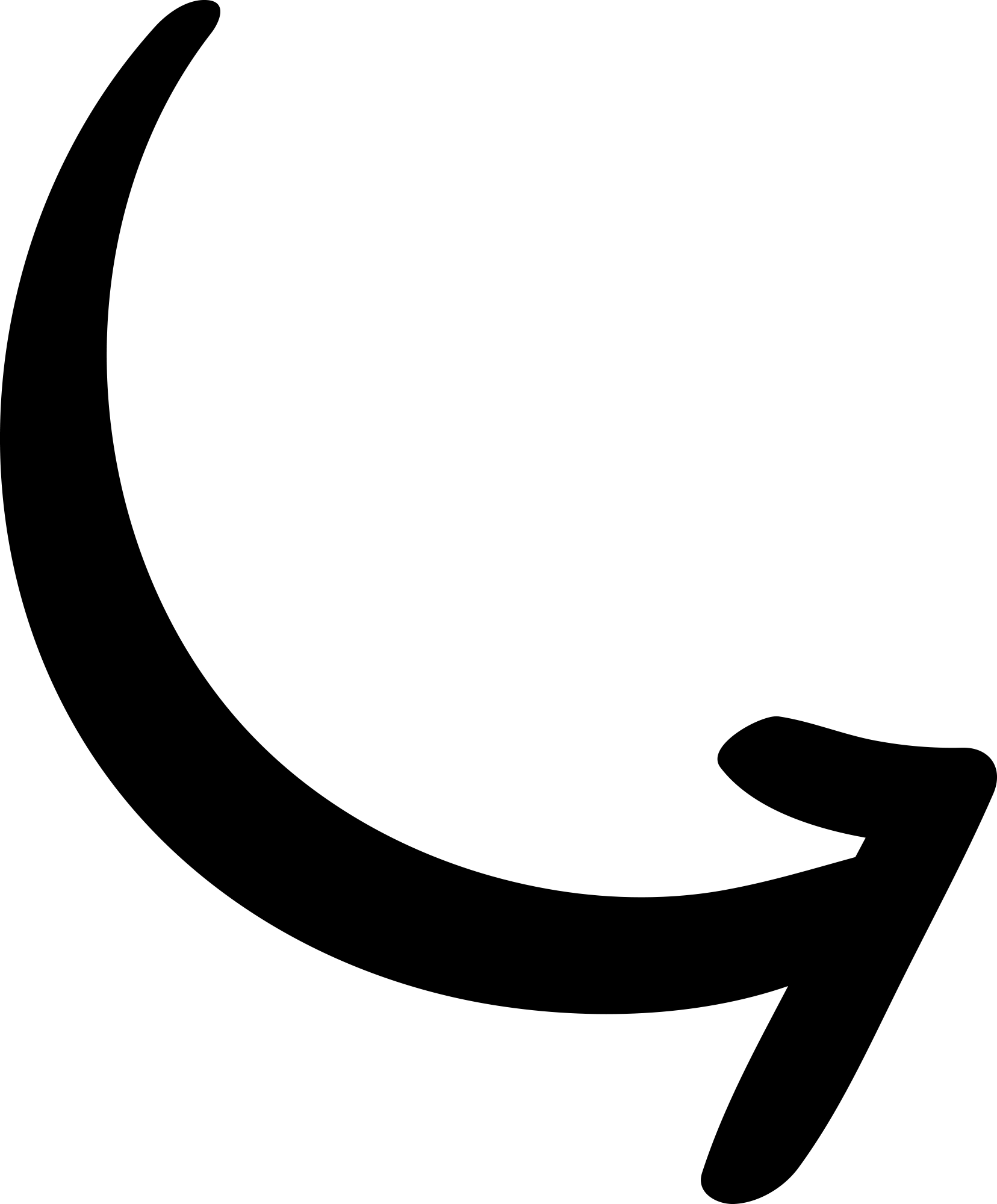 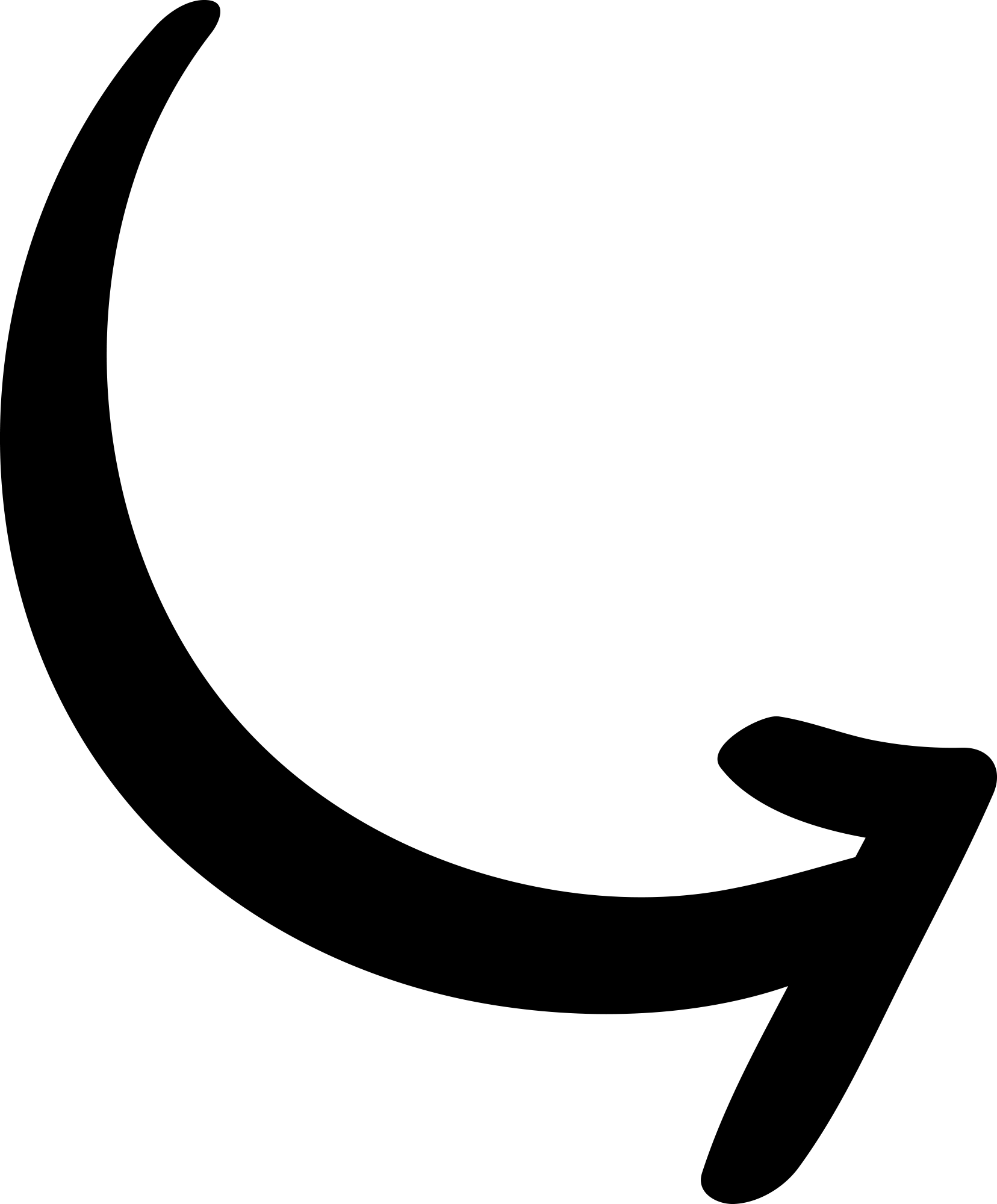 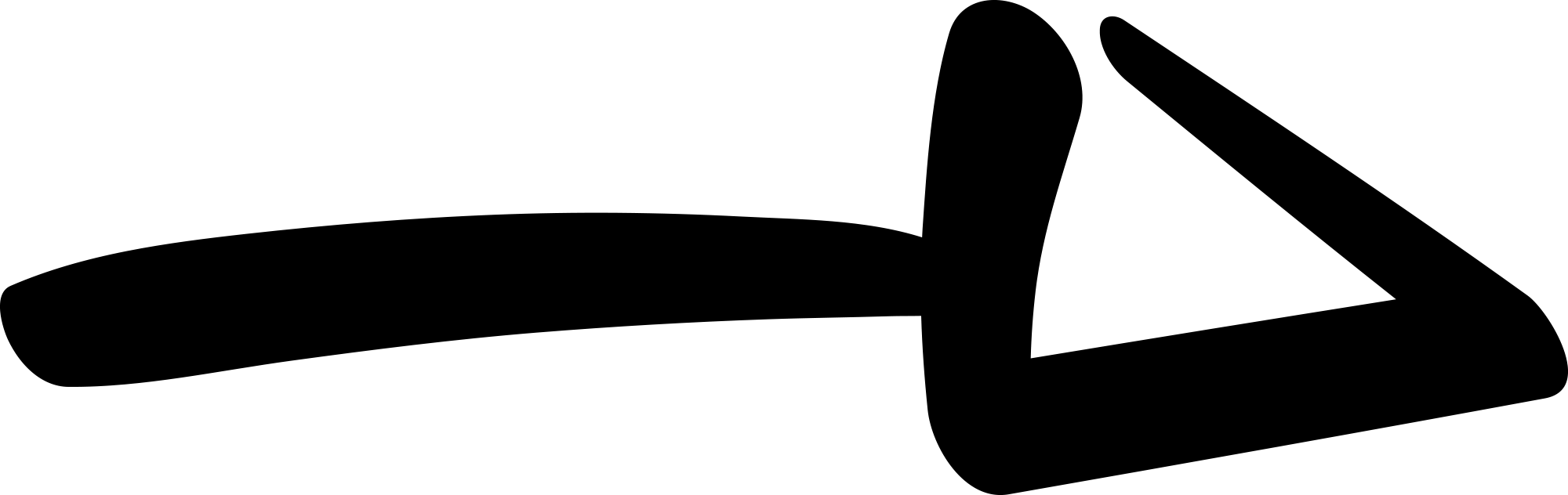 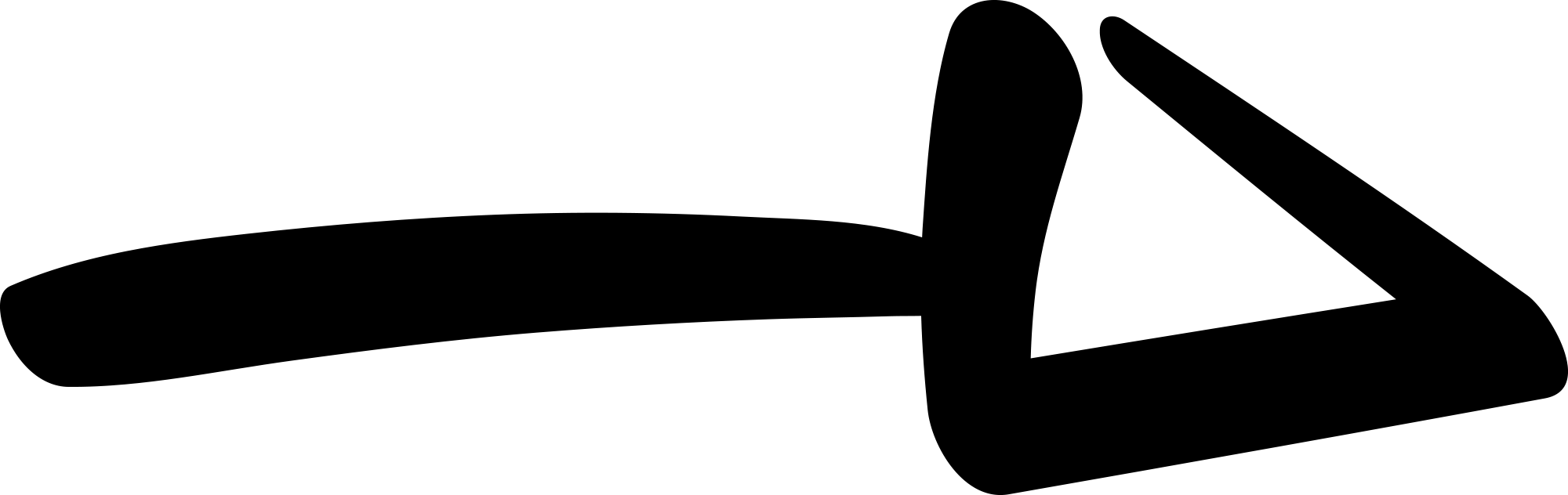 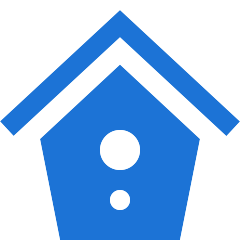 5.1 The notice of departure

You are allowed to cancel the lease at any time, provided that you comply with the conditions related to the prior notice (see 1.2/Schedule of contract periods) and pay the rent during the notice period. The request for termination of the lease must be made by way of a registered letter with an acknowledgment of receipt. 

Remember to make an appointment with the owner or agency to set the date and time to carry out the condition report upon exiting the premises.
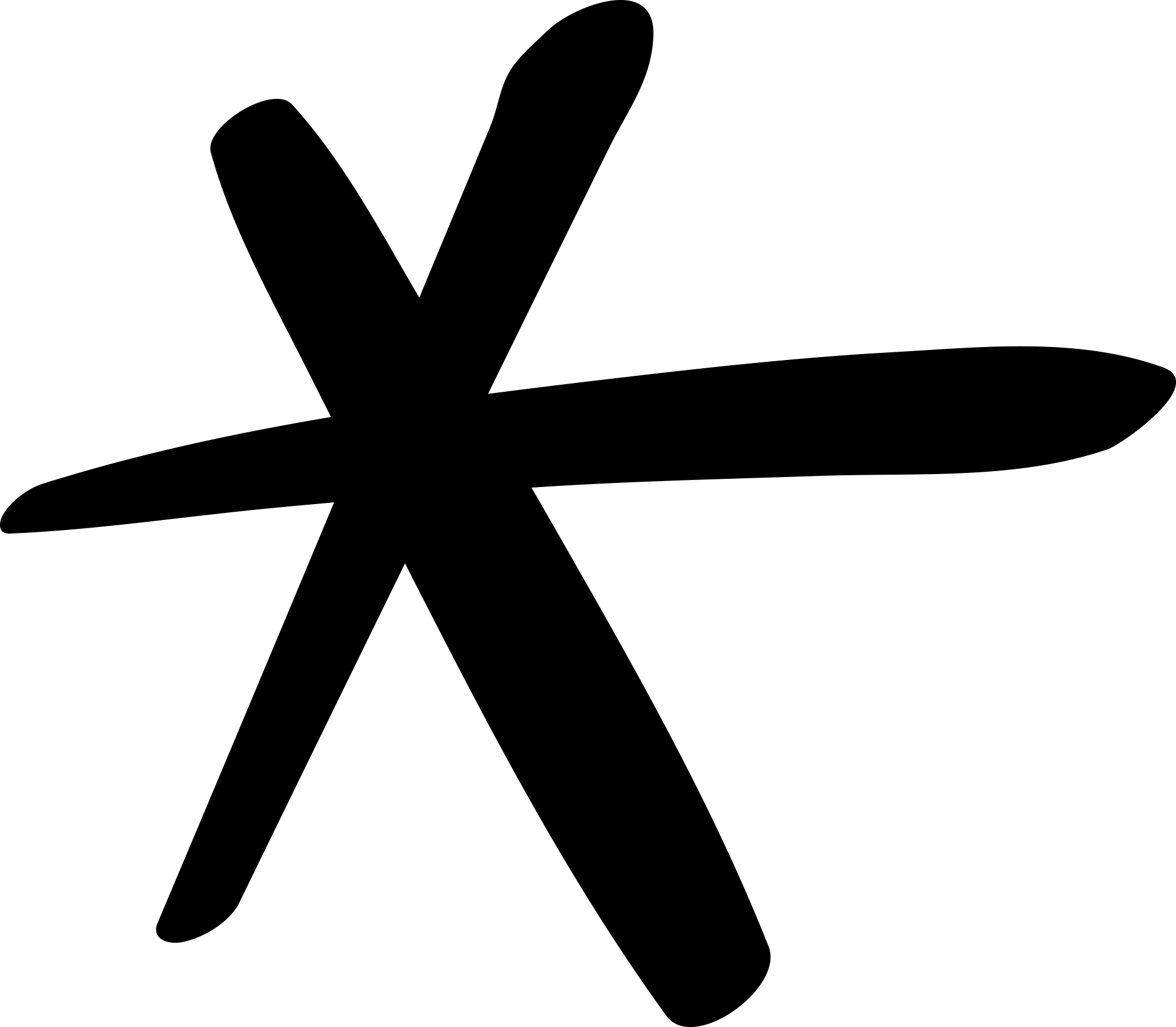 It is important to note the security deposit can under no circumtances be used to pay the last months of rent.
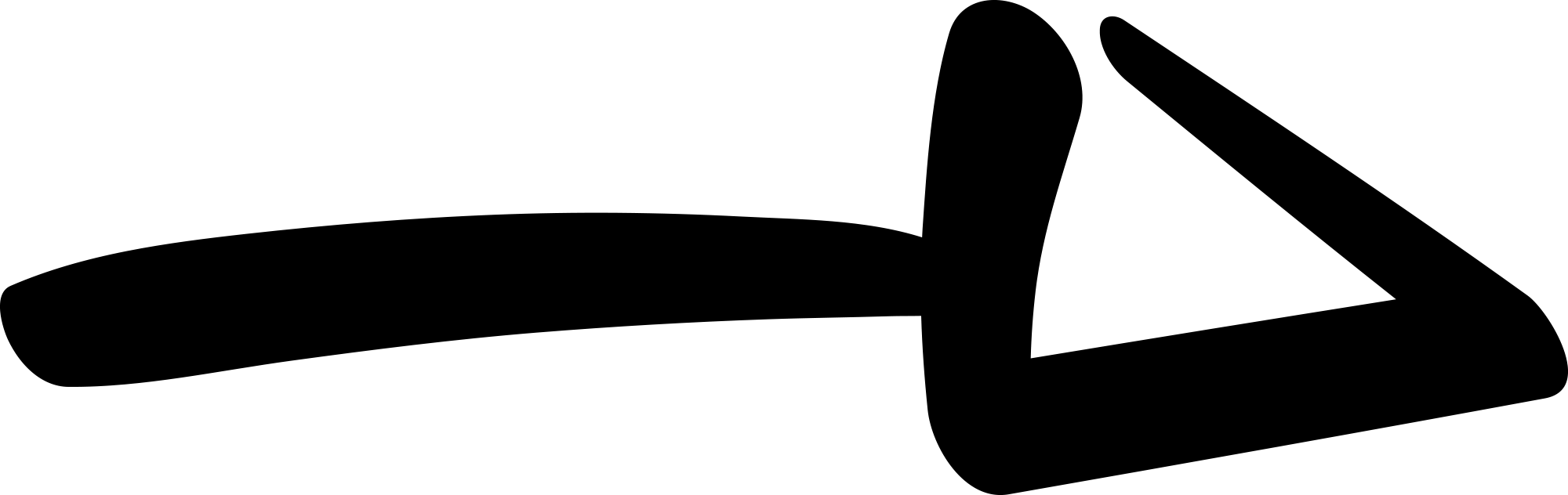 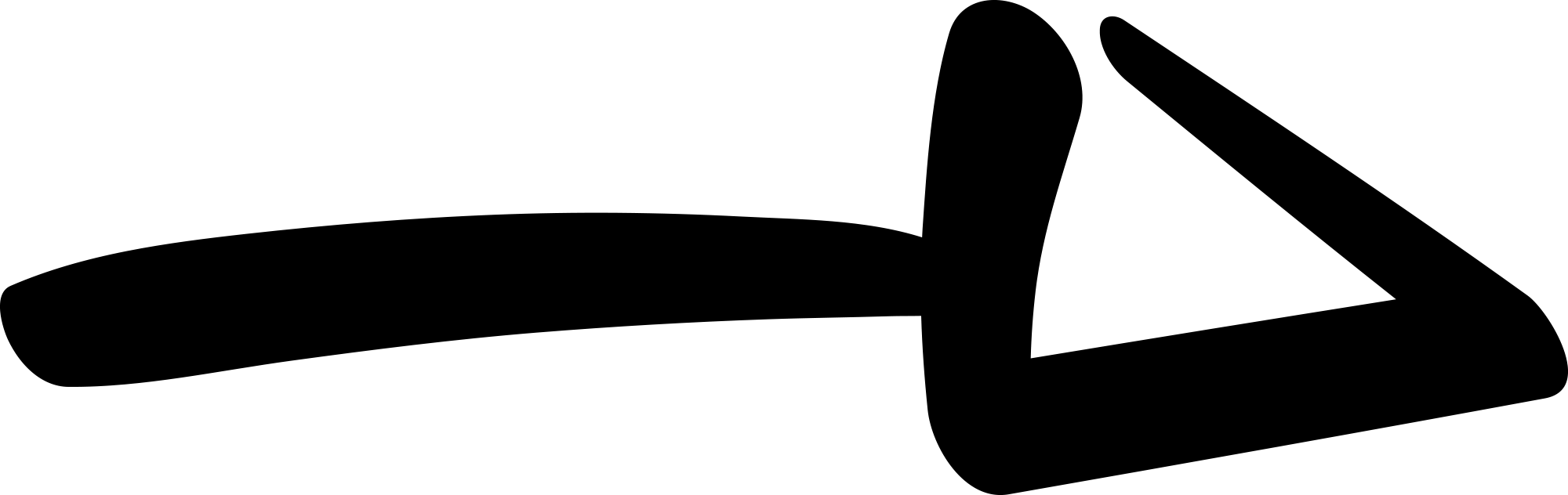 [Speaker Notes: KMR comment: 
the document "condition report upon exit" must be jointly signed by both parties, and each party keeps an original]
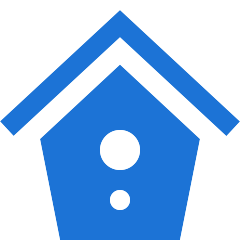 5.2 Condition & inventory report upon departure

The condition & inventory report is completed together with the owner or a professional on the date of your departure from the premises in order to record any damage. The premises must be indeed left clean and without any damage. 

This report allows to compare the condition of the premises at the start of the lease with the condition at the lease term, and if there are any repairs required, it decides whether the owner and/or the tenant is responsible for such repairs. 

The condition & inventory report must be signed by both the owner and the tenant. Each of them shall keep an identical copy.
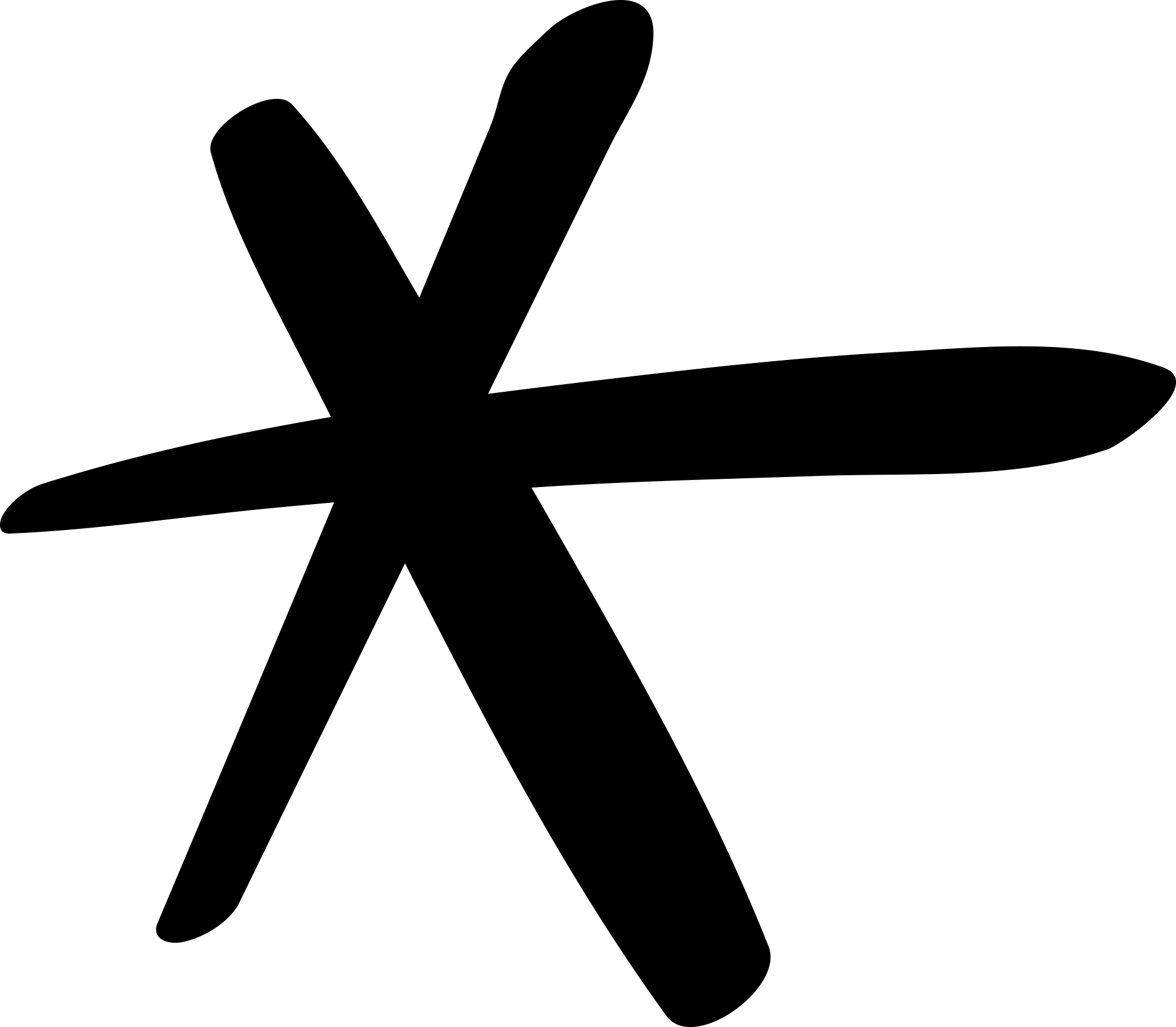 You must return the keys and leave the premises upon completing the condition & inventory report.
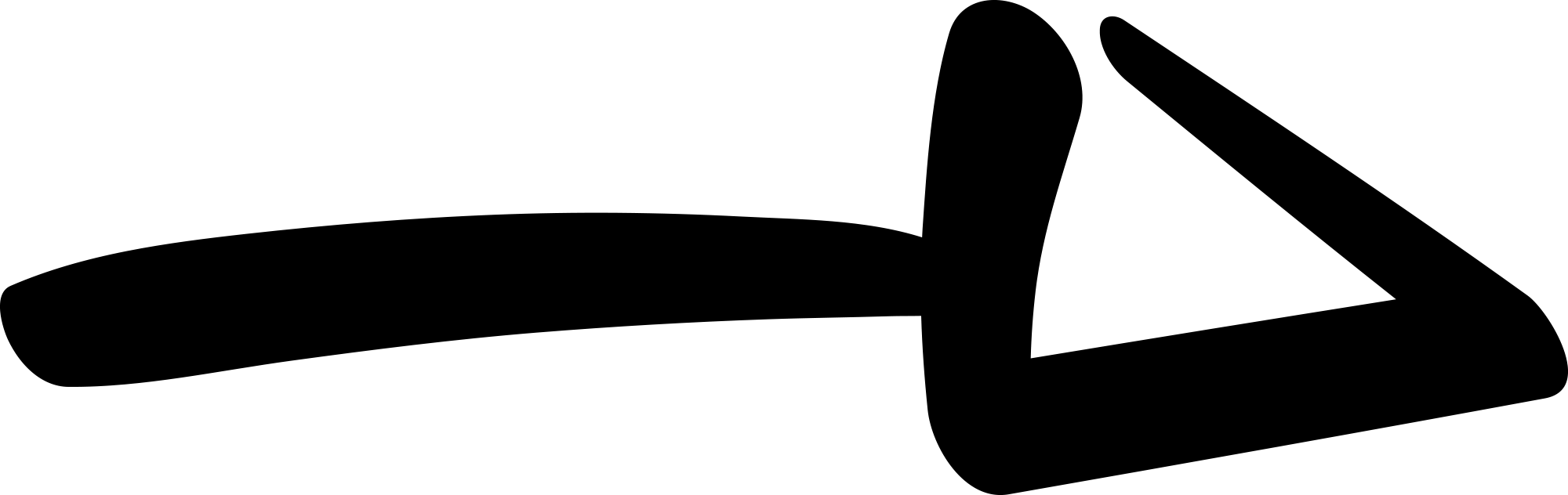 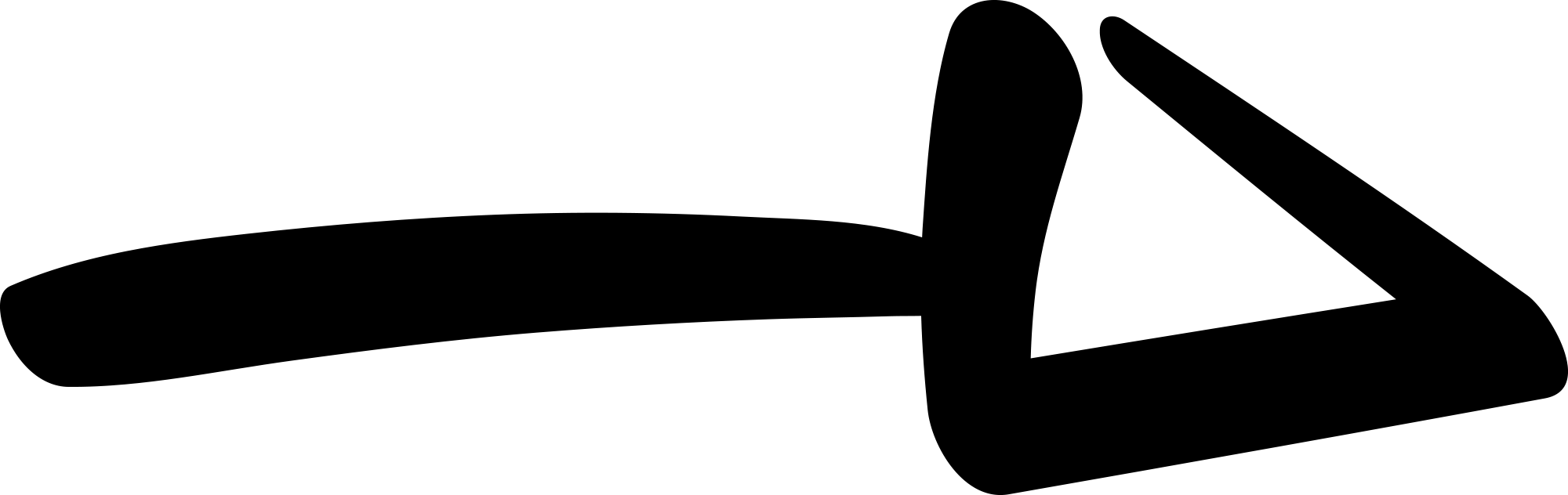 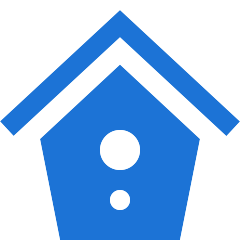 5.3 Refund of the security deposit

If the landlord requires you to pay any repair costs, these must be justified by an estimation from a professional or an invoices. Some sorts of damage may be attributable to you (holes in the walls, damage, lack of maintenance...) but in no case shall the tenant be responsible for ordinary wear and tear of the furniture and equipment.

If the condition & inventory report is in conformity with the entry one, the payback period of the security deposit is reduced to 1 month. Otherwise, it must be paid back to you within 2 months after leaving the premises.
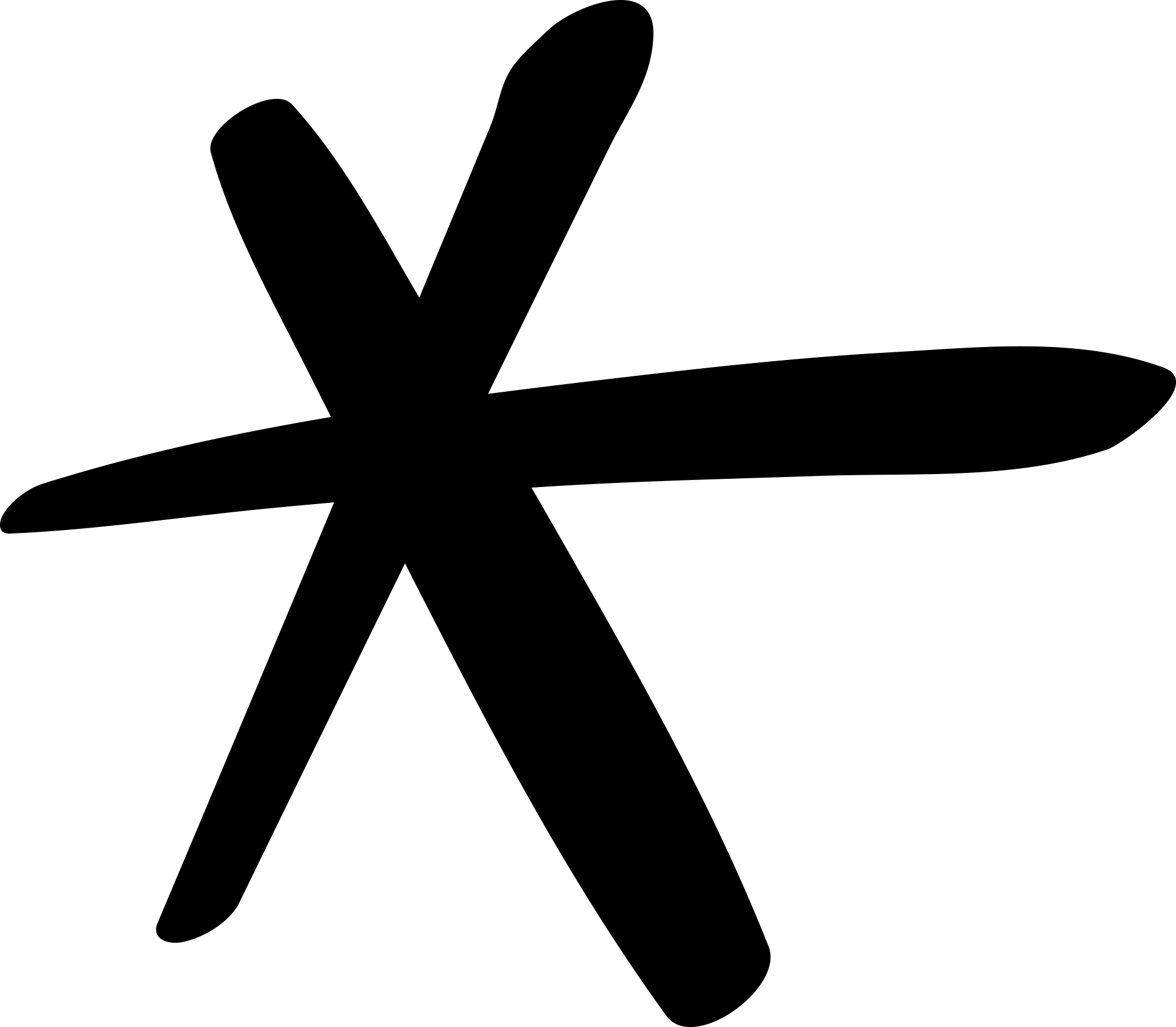 If necessary, remember to keep your French bank account open during this period so that the amount can be transferred back to you.
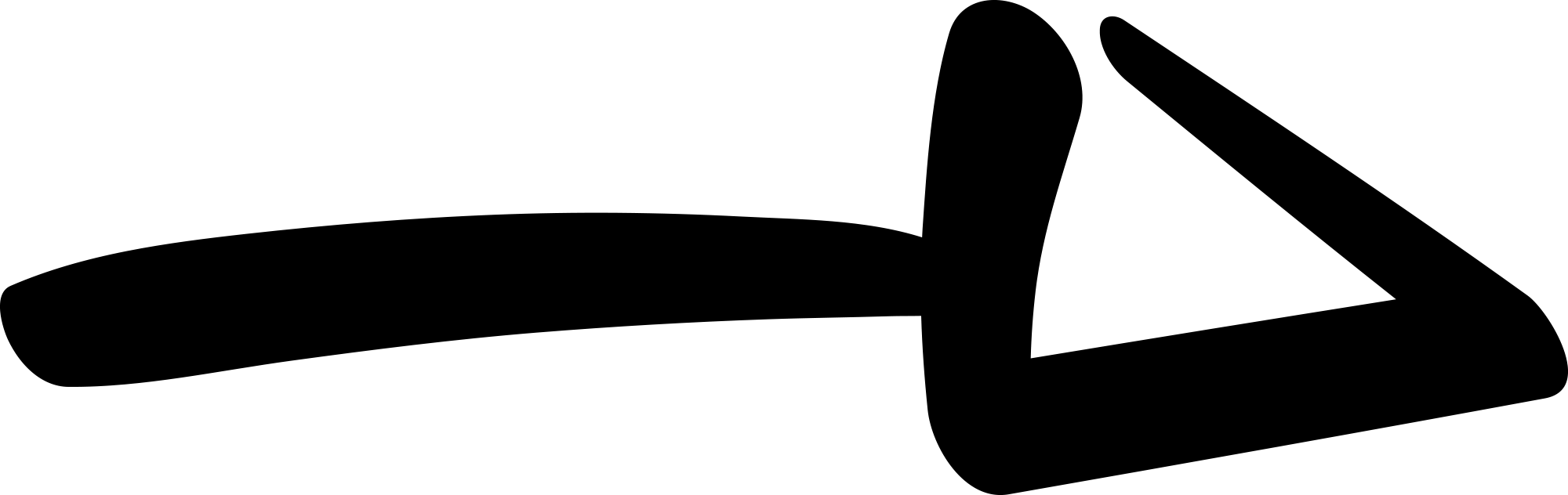 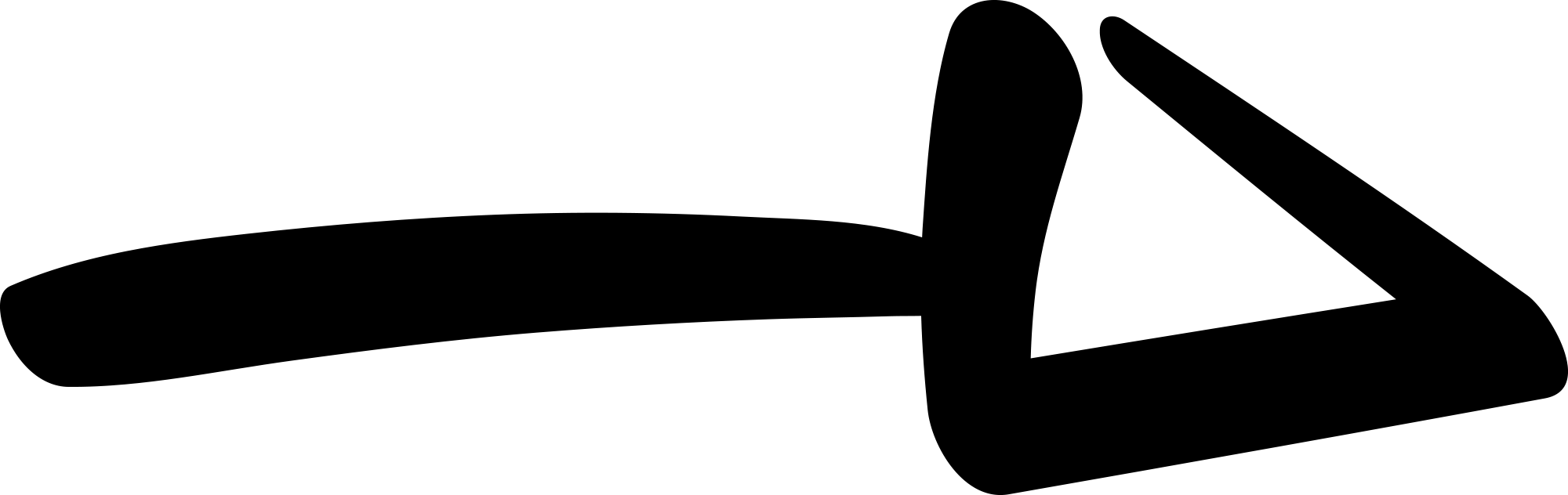 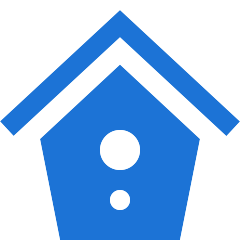 5.4 To-do before you leave 

Communicate your new address to your landlord or your agency when you leave the premises

Consider forwarding your personal mail to your new address

Cancel your different subscriptions (electricity, gas, internet, telephone) and your home insurance

Send a notification to your tax office about your new address

For non-European Union citizens: if you move to another city in France, you must inform the Prefecture of your new location
Contact your EURAXESS Service Centre few weeks prior to your departure if you need guidance with your departure procedures.
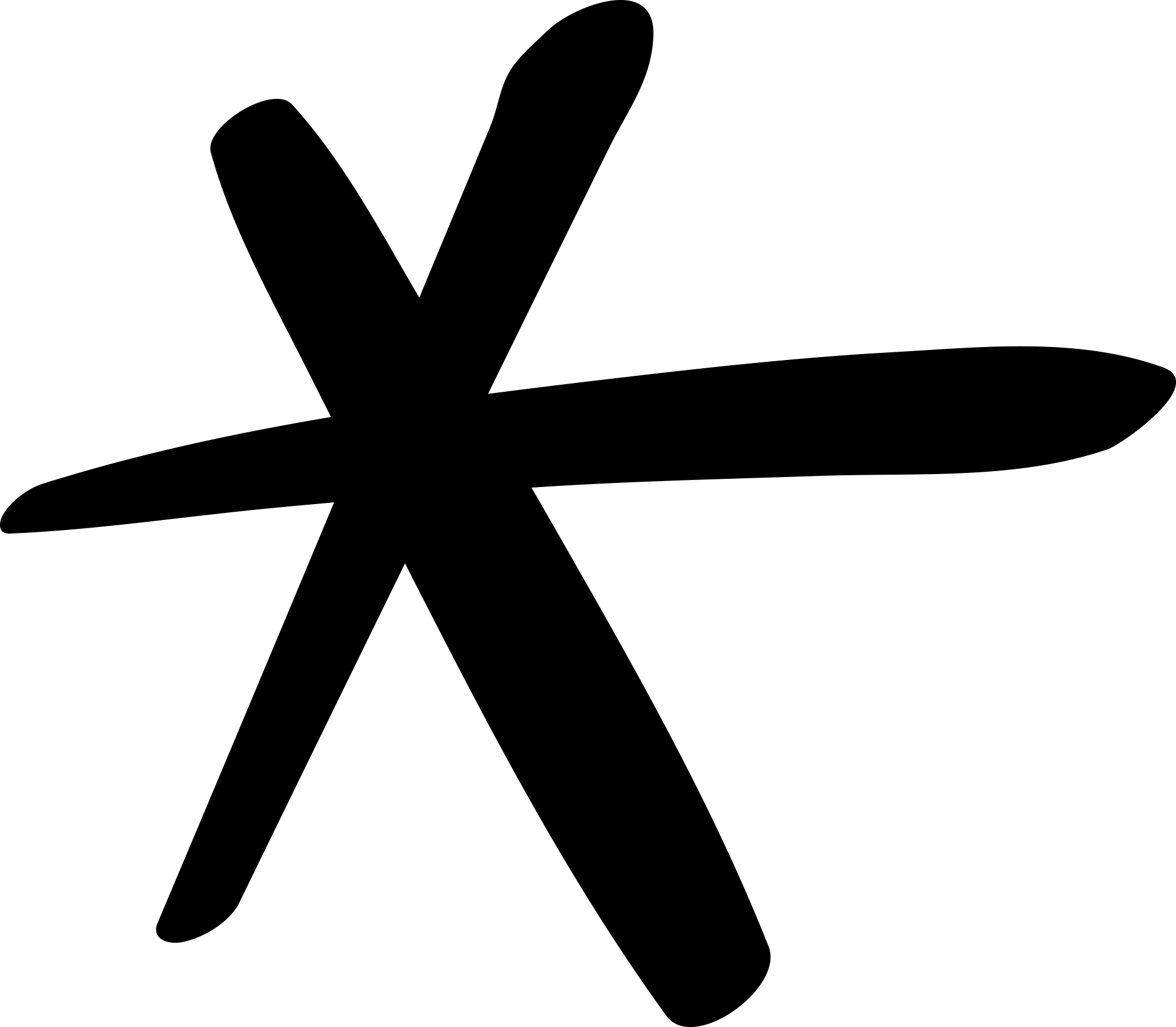 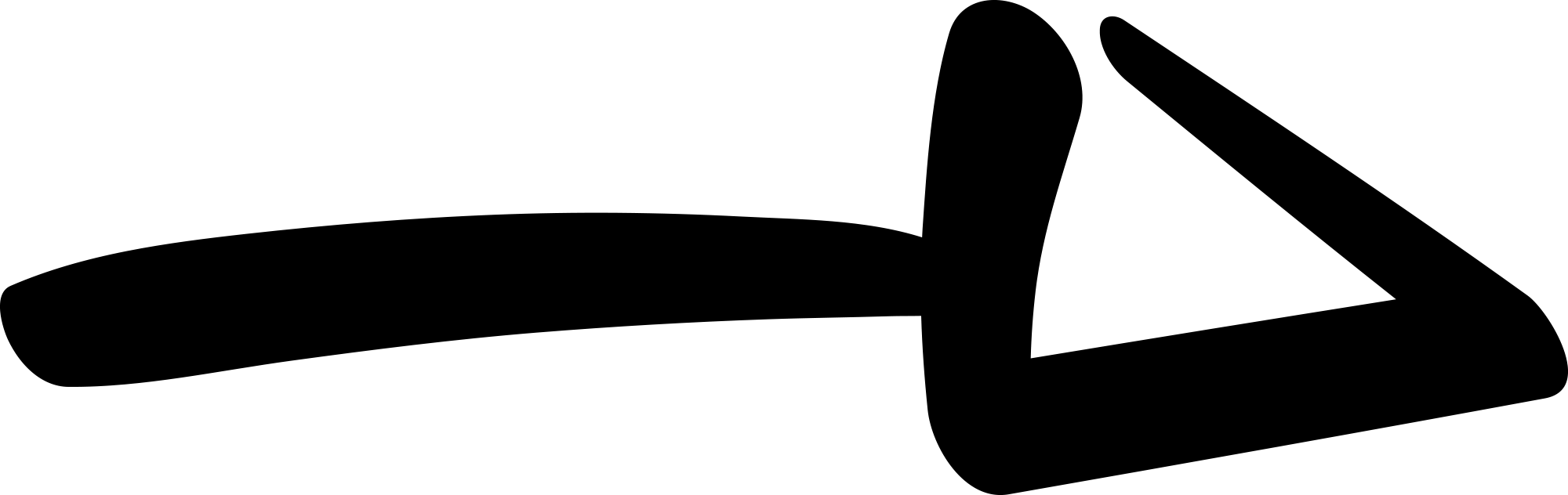 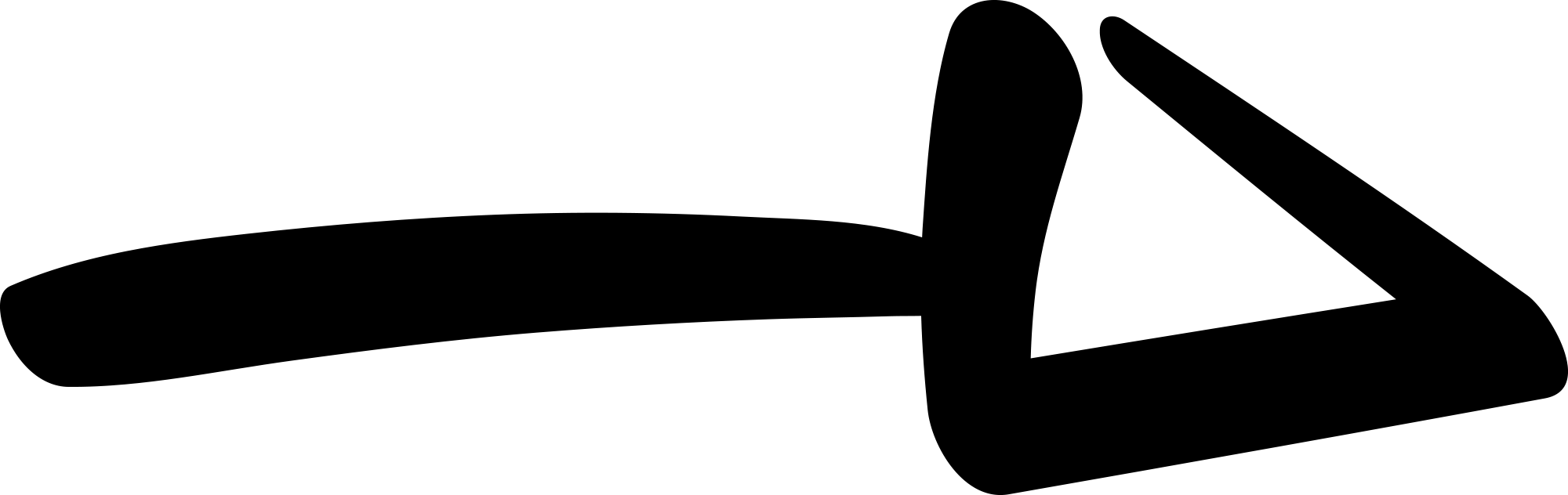 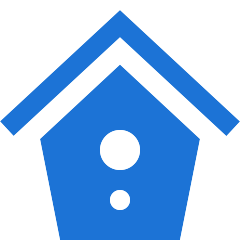 5.5 In the case of a dispute

For any advice, you can contact the ANIL (National Agency for Housing Information) or contact an ADIL (Departmental Agency for Housing Information) advisor in your region.

Your EURAXESS Service Centre can give you advice on aid and assistance agencies in your city (legal aid associations, mediator...).
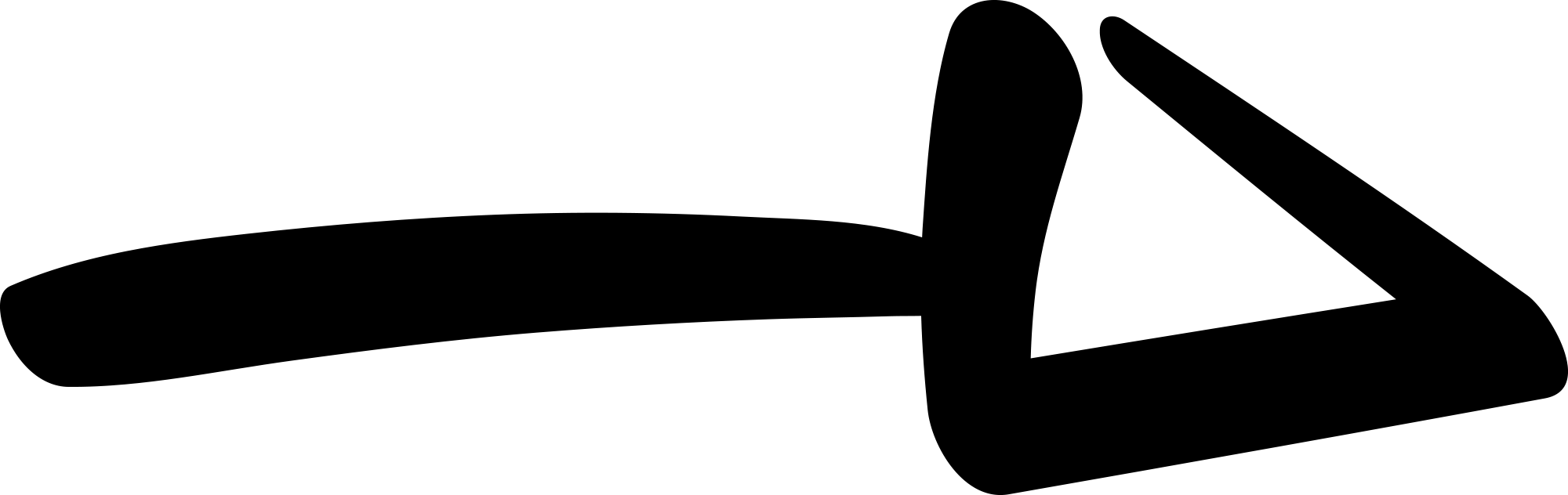 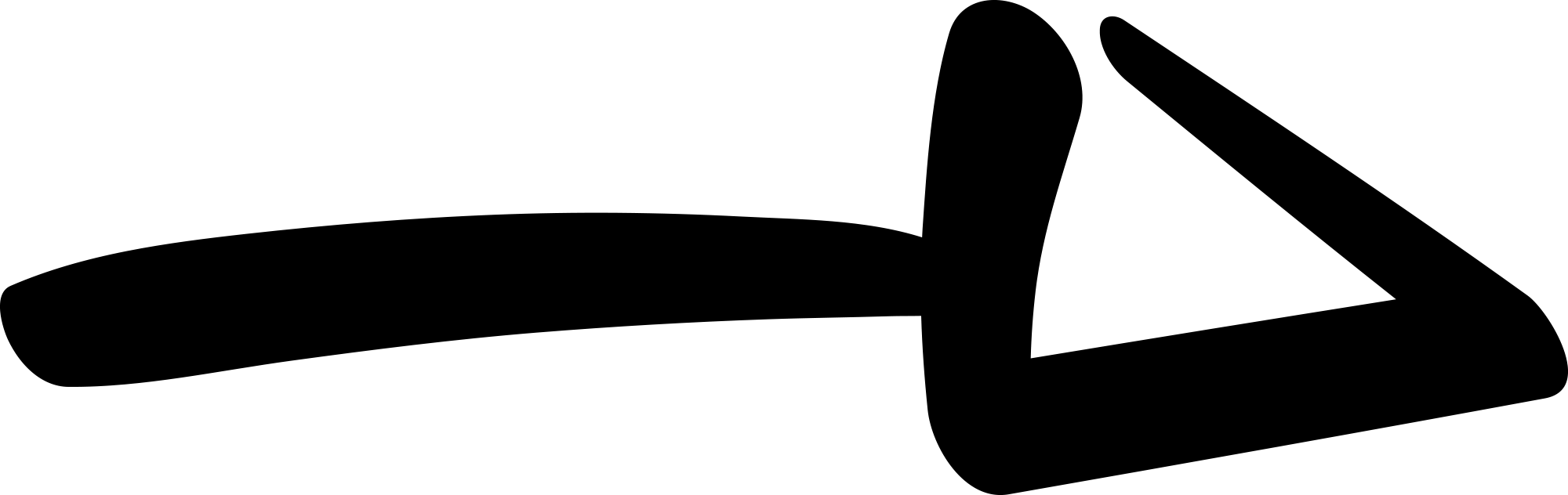 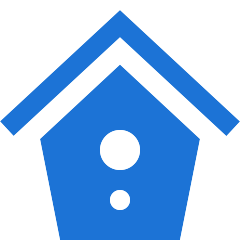 USEFUL LINKS
List of EURAXESS centres in France: http://www.euraxess.fr/information/centres/search/country/france-1104
National Agency for Housing Information (ANIL): https://www.anil.org/
Departmental Agency for Housing Information (ADIL): https://www.anil.org/lanil-et-les-adil/votre-adil/
Ministry of Urban Planning: http://www.cohesion-territoires.gouv.fr/logement-et-hebergement
Public Service Site - Housing: https://www.service-public.fr/particuliers/vosdroits/N19808 
CAF: https://www.caf.fr/
Comparative website of energy suppliers (electricity and gas): http://www.energie-info.fr/ or https://calculettes.energie-info.fr/pratique/liste-des-fournisseurs 
Definition of a « decent » accommodation: https://www.service-public.fr/particuliers/vosdroits/F2042


Document produced by the "Housing" working group of the EURAXESS France association.
Last update: June 2018
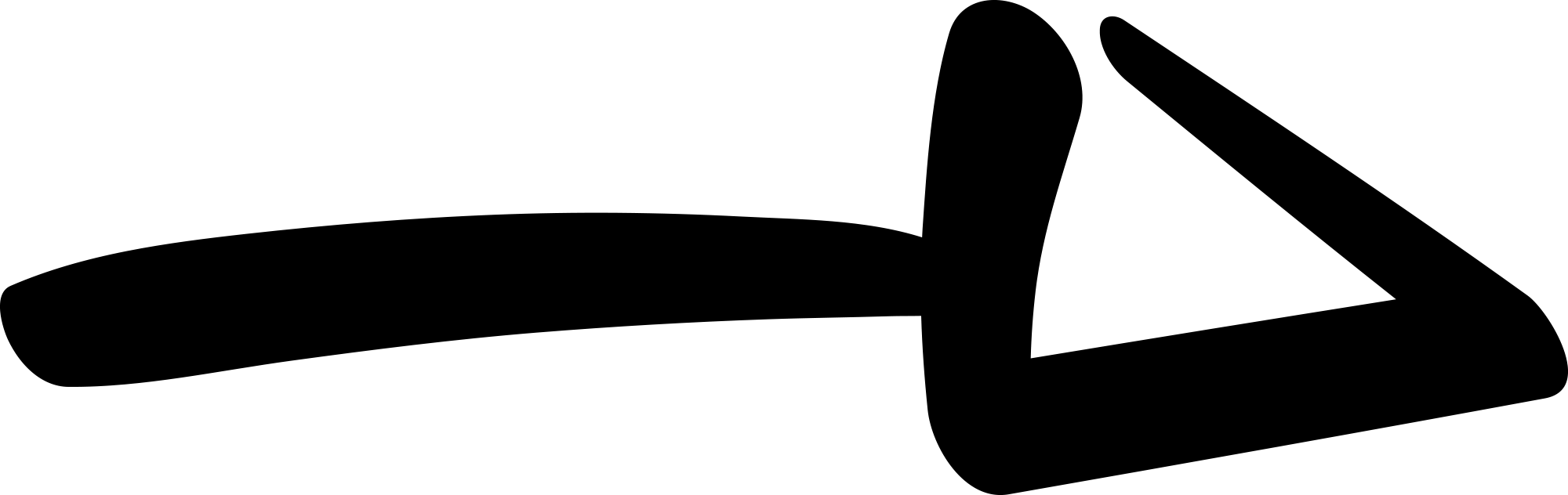